MS Outlook 2007 training
Facilitator: Joanne Garcenila Calinao
                                                                                Email address: garcenjv@umdnj.edu
NJMS - Technology Support Services
We will be looking at
What’s new in Outlook 2007
Getting Started with Outlook 2007
Messages and Text
		sending a message  and formatting text	Manipulating messages
		Organizing Mail
Contacts
Calendar
Tasks and Notes
Created by Joanne Garcenila Calinao
What’s new in Outlook 2007?
Created by Joanne Garcenila Calinao
The Ribbon
The Ribbon is at the top of the window.
The Ribbon is  to help you get things done more easily and with fewer steps.
Created by Joanne Garcenila Calinao
Instant Search
Enter keyword
Provides a new fast way to find your information, no matter which folder it is in.
Created by Joanne Garcenila Calinao
Getting Started with Outlook 2007
Opening Outlook 2007
Go to Start, All Programs, Microsoft Office then Click on Microsoft Office Outlook 2007
Created by Joanne Garcenila Calinao
Outlook 2007 Window
Created by Joanne Garcenila Calinao
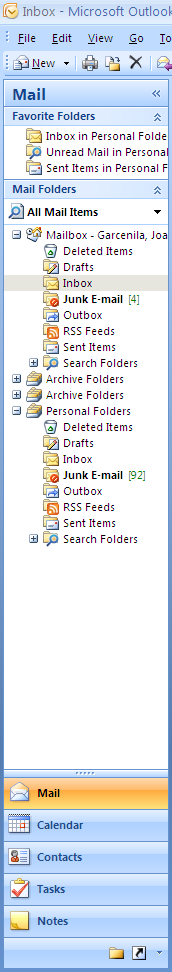 Navigation Pane
Favorite folders
Navigation options:
•Mail – the main area where you can read,
compose, receive and send email.
•Calendar – the scheduler, or planner, where you can set and manage appointments and tasks.
•Contacts – contains your contact list where you
can store names, e‐mail addresses, and other information.
•Tasks – the task list where you can create and manage tasks
•Notes – the notes page where you can create and manage notes
•Folder List – displays all folders in a hierarchical format.
•Shortcuts – displays shortcuts.
Mail folders
Navigation
Created by Joanne Garcenila Calinao
To-Do Bar
Located at the far right of the window, the To-Do Bar is visible wherever you happen  to be working in Outlook.
The To-Do Bar is there to help you keep track of upcoming tasks and appointments.
The picture calls out a few of its key elements:
Date Navigator
Upcoming calendar appointments
A place to enter new tasks by typing
Your task list
Created by Joanne Garcenila Calinao
Outlook Help
Click here
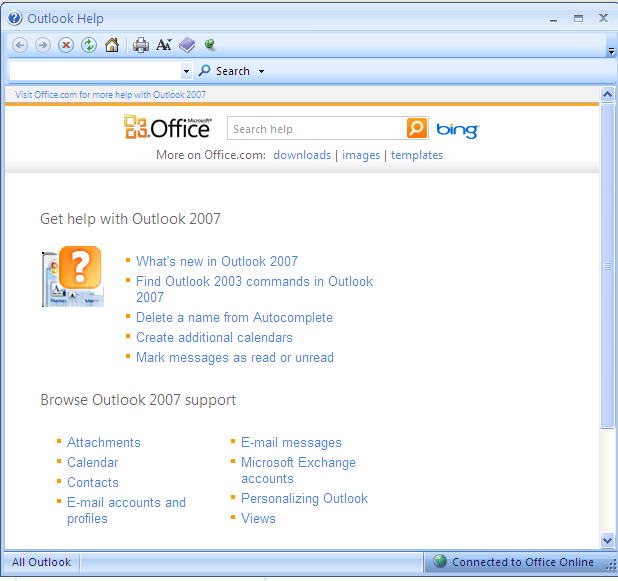 Type a keyword of your topic here
Created by Joanne Garcenila Calinao
Out of office message
Click Tools
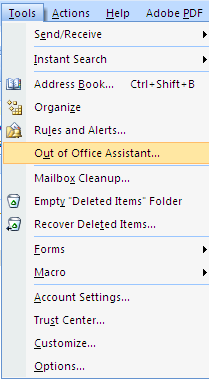 This feature sends an automatic response message while you’re out of the office.
Created by Joanne Garcenila Calinao
Out of office message – Out of office assistant window
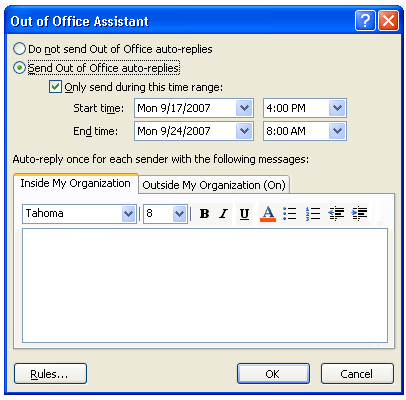 Type your message on this space.
Click Ok
Select Send Out of Office auto-replies and put a check mark on the box “Only send during this time range:” Select the Start time and End time.
Next, you can type a customized message that will be used to auto reply
to messages sent by others. You can set up messages for both
inside and outside of your organization.
Created by Joanne Garcenila Calinao
The Ribbon
Outlook commands are now more prominent, and common commands are displayed and grouped in ways that make them easy to find and use. 

The Ribbon is  to help you get things done more easily and with fewer steps.
Created by Joanne Garcenila Calinao
A closer look at the Ribbon
Tabs: The Ribbon is made up of different tabs, each related to specific kinds of work you do in Outlook. 
Groups: Each tab has several groups that show related items together.
Commands: A command is a button, a box to enter information, or a menu.
Created by Joanne Garcenila Calinao
The Ribbon shows what you need
Once again, you’ll encounter the Ribbon when you take certain actions such as creating messages, calendar entries, or contacts.
The Ribbon shows tabs and commands appropriate for what you’re doing.
The tabs on the Ribbon will differ depending on the area of Outlook you’re working in.
For example:
A new message shows the Message and Options tabs.
A new appointment shows the Appointment tab.
A new contact shows the Contact tab.
Created by Joanne Garcenila Calinao
Quick Access toolbar
Quick Access toolbar
The Quick Access
Toolbar is a small
toolbar above the
Ribbon.

It’s there to make the commands you need and use most often readily available.
Click here to customize 
Quick Access Toolbar
What’s best about the Quick Access Toolbar? What’s on it is up to you.
That is, you can add your favorite commands to it with simply
This row of buttons above the Ribbon, already contains several buttons by default, but you can add new commands.
Created by Joanne Garcenila Calinao
Lesson I: Messages and Text
Sending a message & formatting text
Compose a New message
Sending an email > To, CC, BCC (Blind Carbon Copy) 
Search for email address
Attach File, Attach Item, Set message with High importance 
Create Signature, Insert Signature and Choosing default signature
f.	Options tab  Show BCC, Request a Delivery Receipt, Request a Read Receipt
Sending a message & formatting text
a.   Compose a New message, From menu bar click on File >   	New > Mail Message
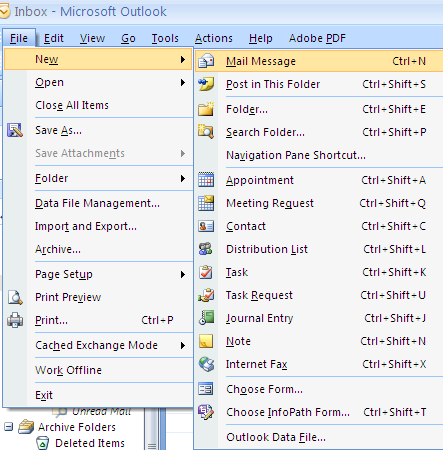 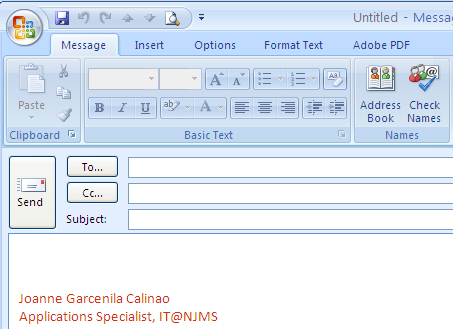 Created by Joanne Garcenila Calinao
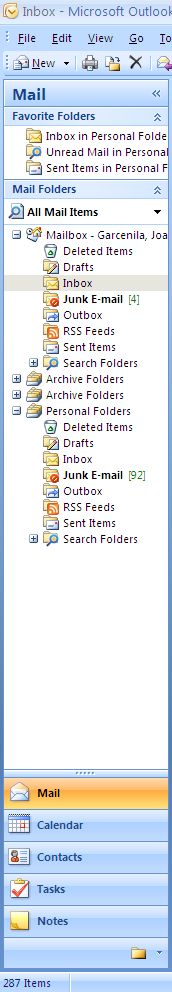 Or Select Mail on Navigation Pane> Click New
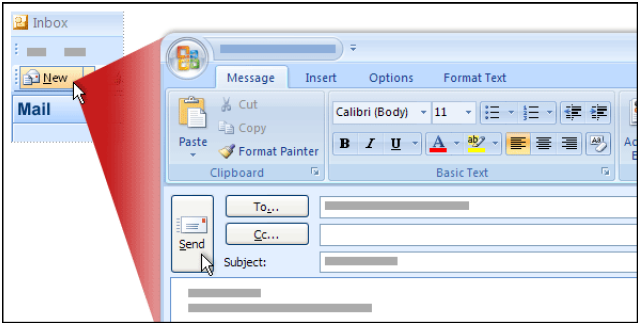 Select Mail on Navigation Pane
Created by Joanne Garcenila Calinao
Sending a message & formatting text
b. 	Sending an email > To, CC, BCC (Blind Carbon Copy)
Click To  button – select recipient’s email address
Click Cc – copy a person to this email
Click BCC  - Blind copy a person to this email
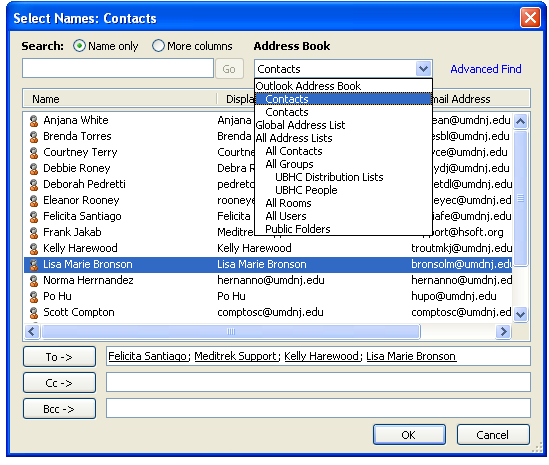 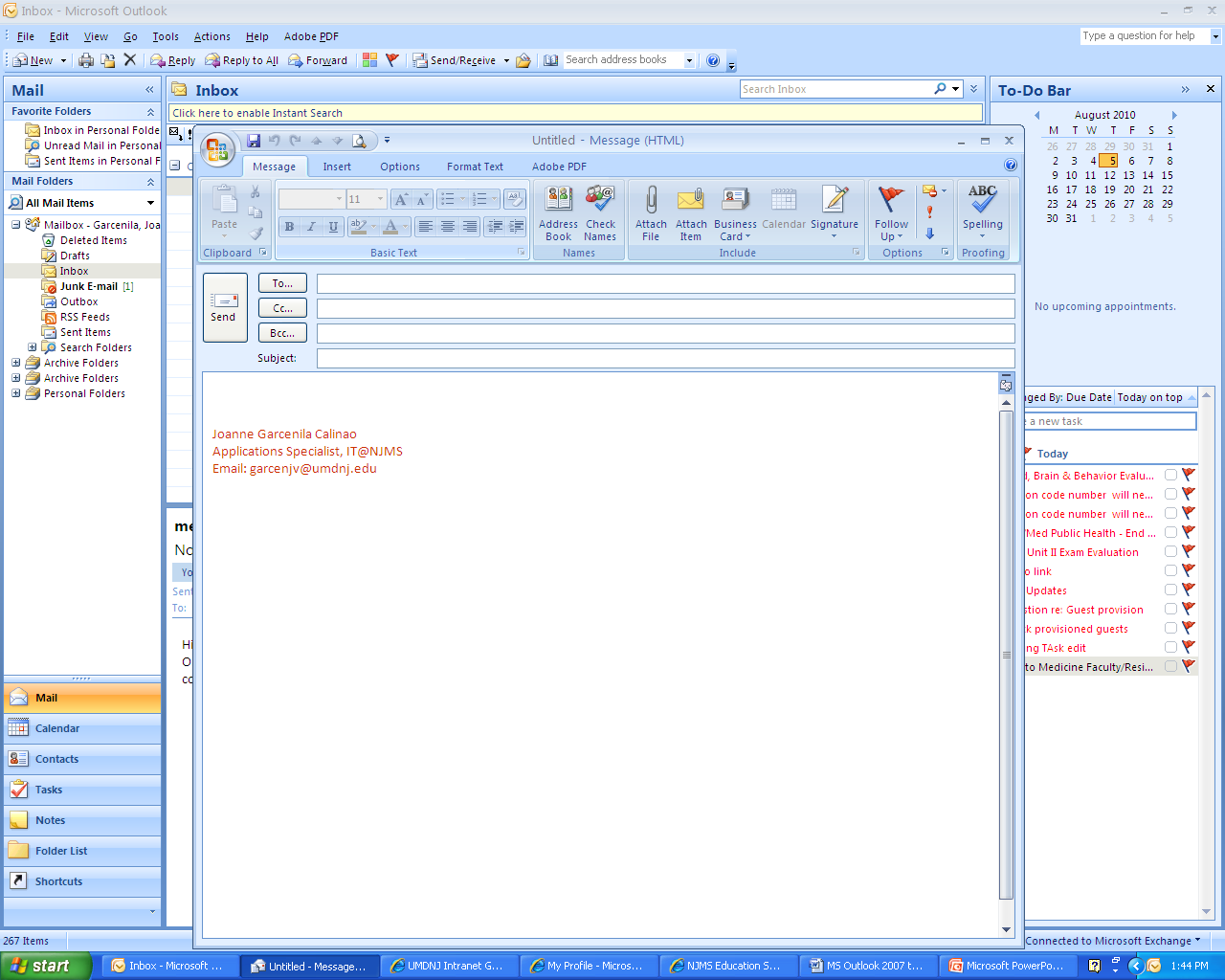 In addition to selecting a recipients email To, you can start typing the last name of the person then Press Ctrl-K.  This will also open the Address book window.
Created by Joanne Garcenila Calinao
[Speaker Notes: When sending an email you can type the name of the person next to To button and the Select Name window will show.  The Select Names window will show the Global Address list by default.]
Sending a message & formatting text
c. 	 Search for email address on Message tab select Address book
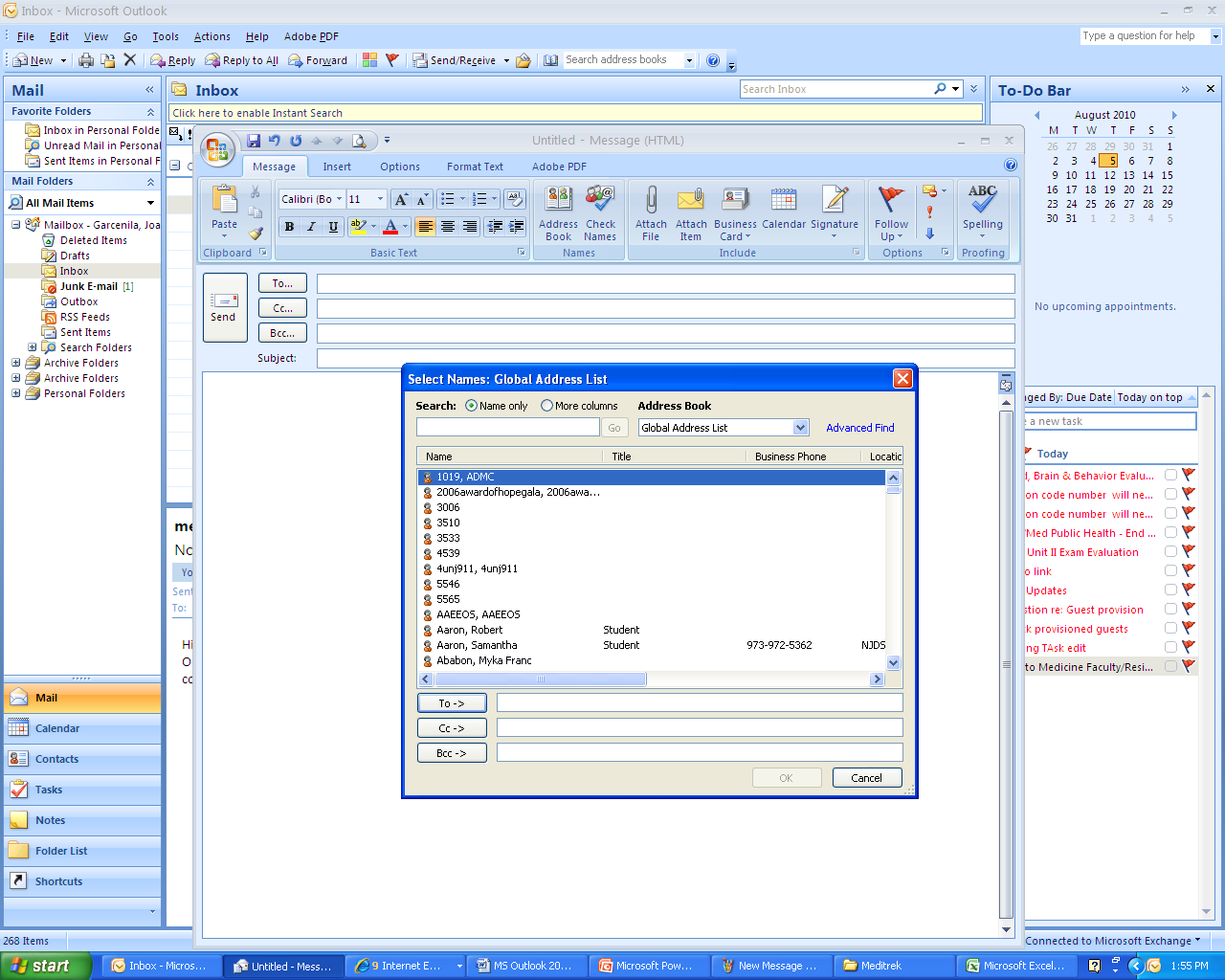 Created by Joanne Garcenila Calinao
Sending a message & formatting text
d.	 Attach File , Attach Item, Set message with High importance
Attach File
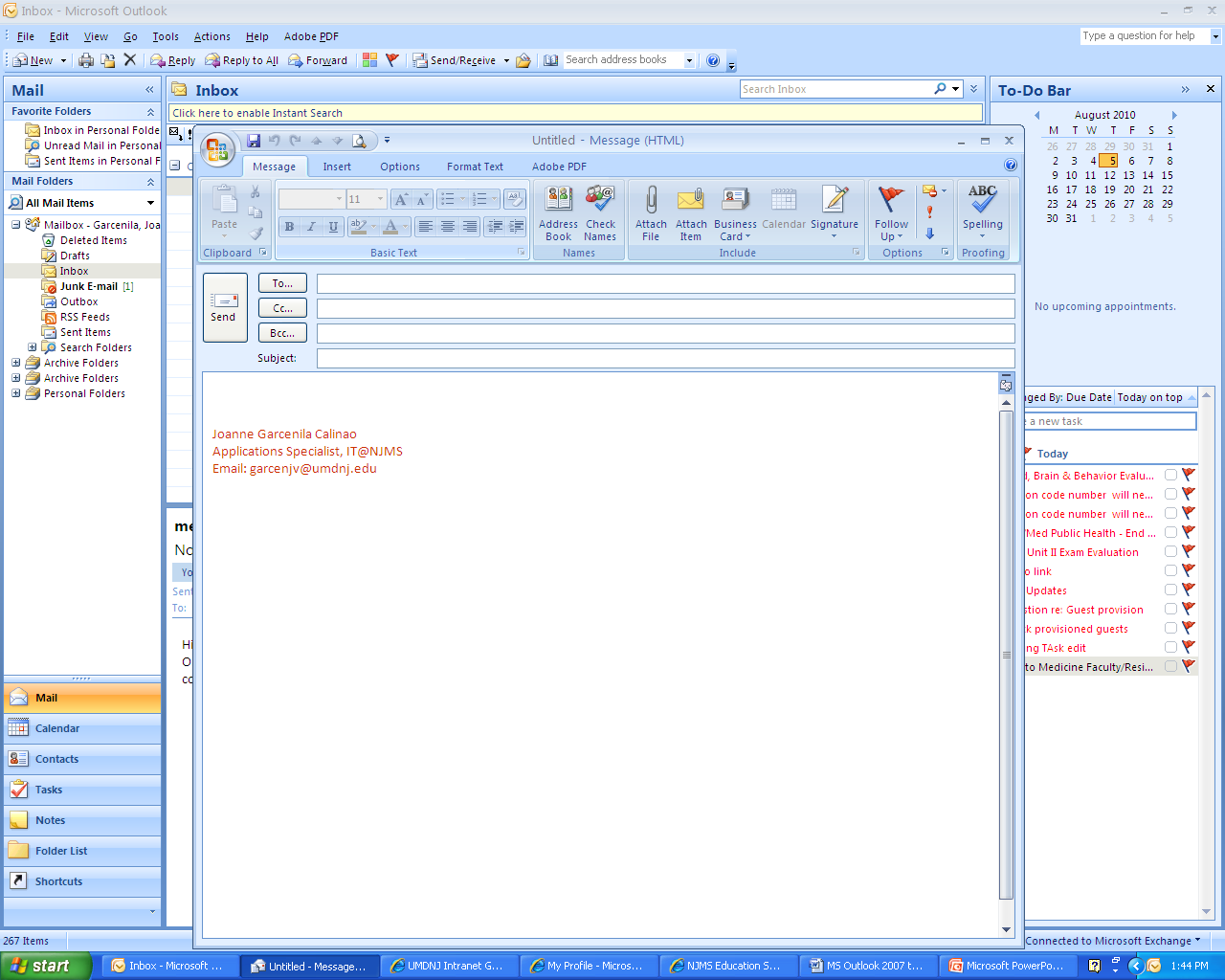 Click here to Attach File
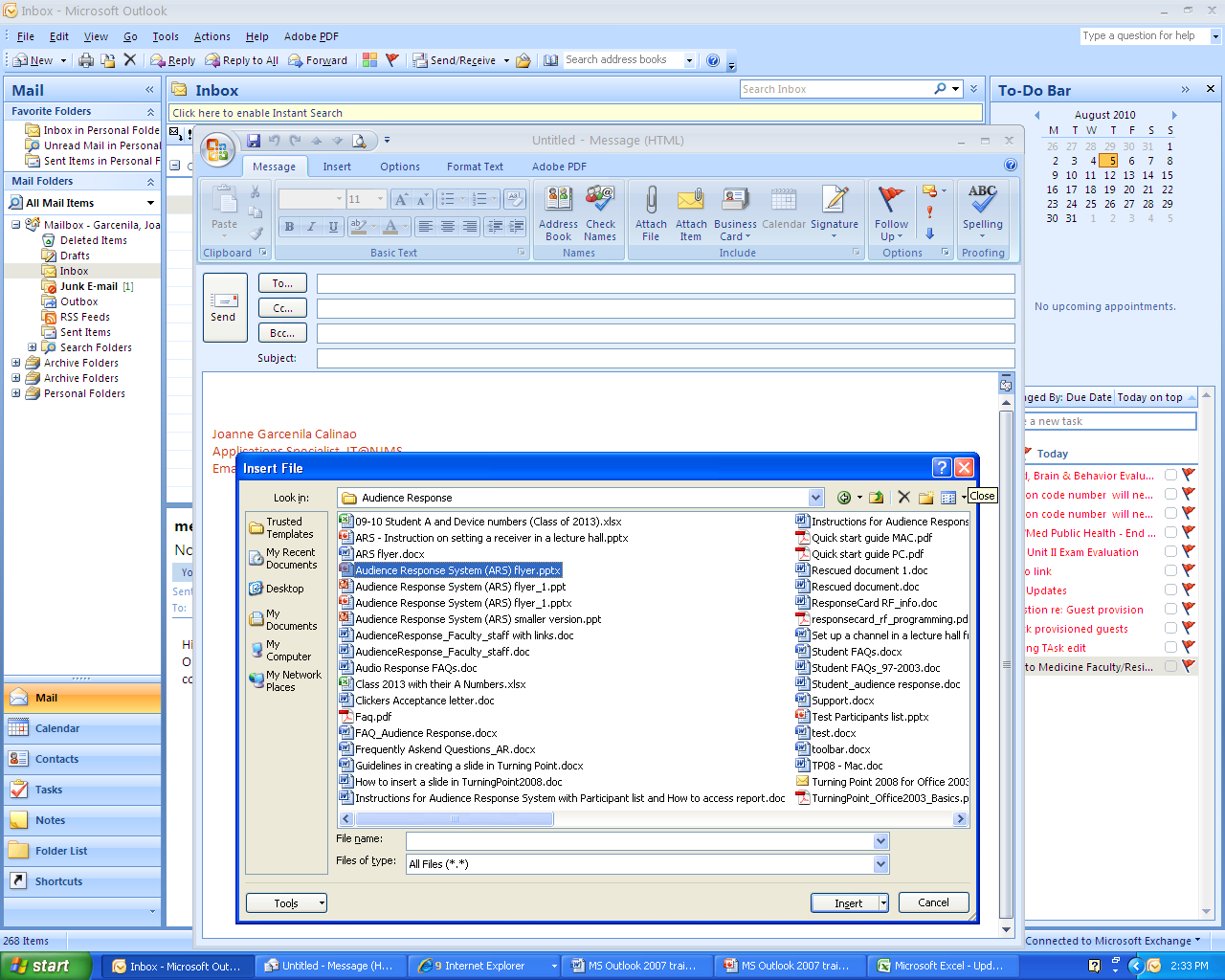 Click Insert
Created by Joanne Garcenila Calinao
Sending a message & formatting text
d.	 Attach File , Attach Item, Set message with High importance
Attach Item
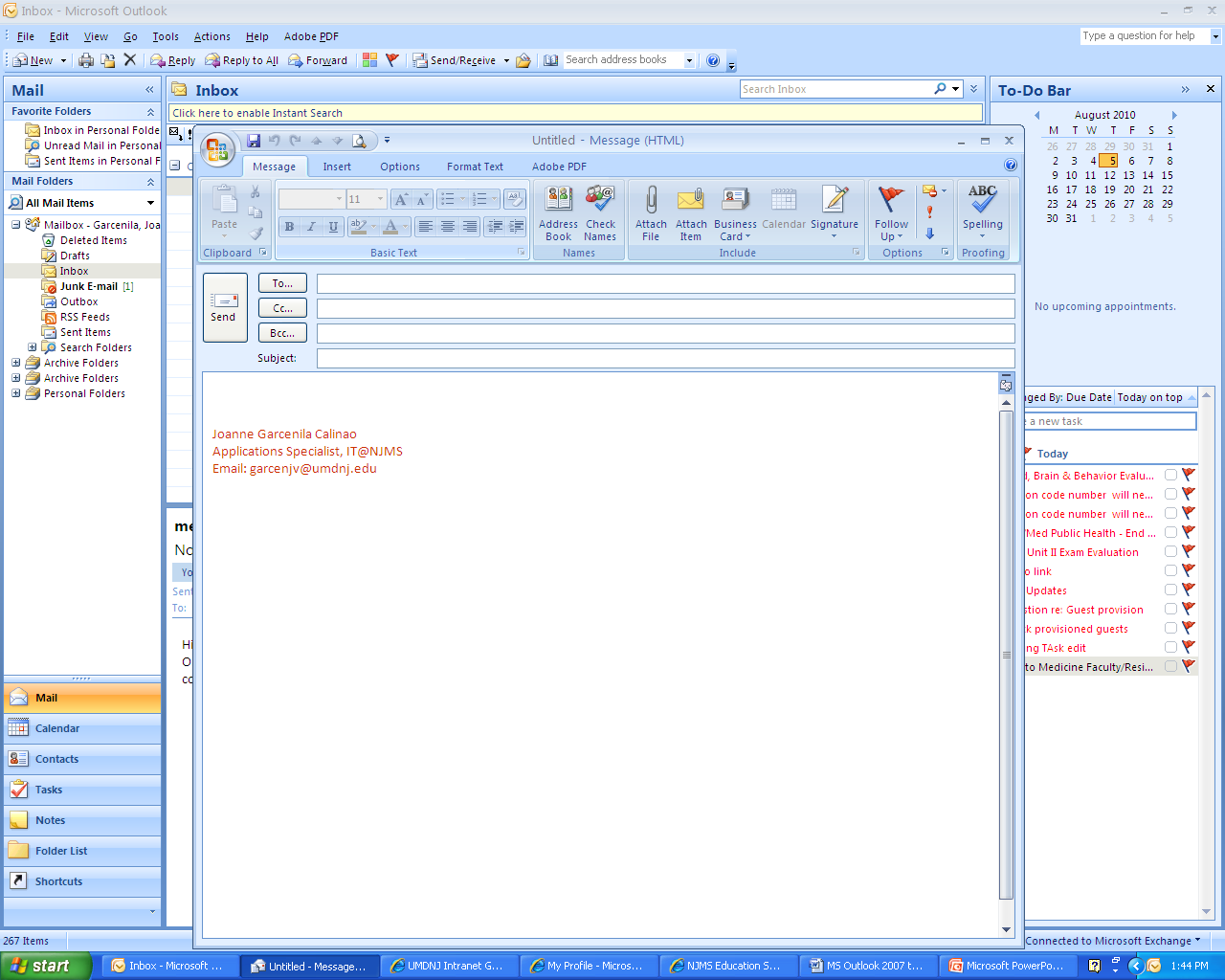 Click here to Attach Item
Click OK
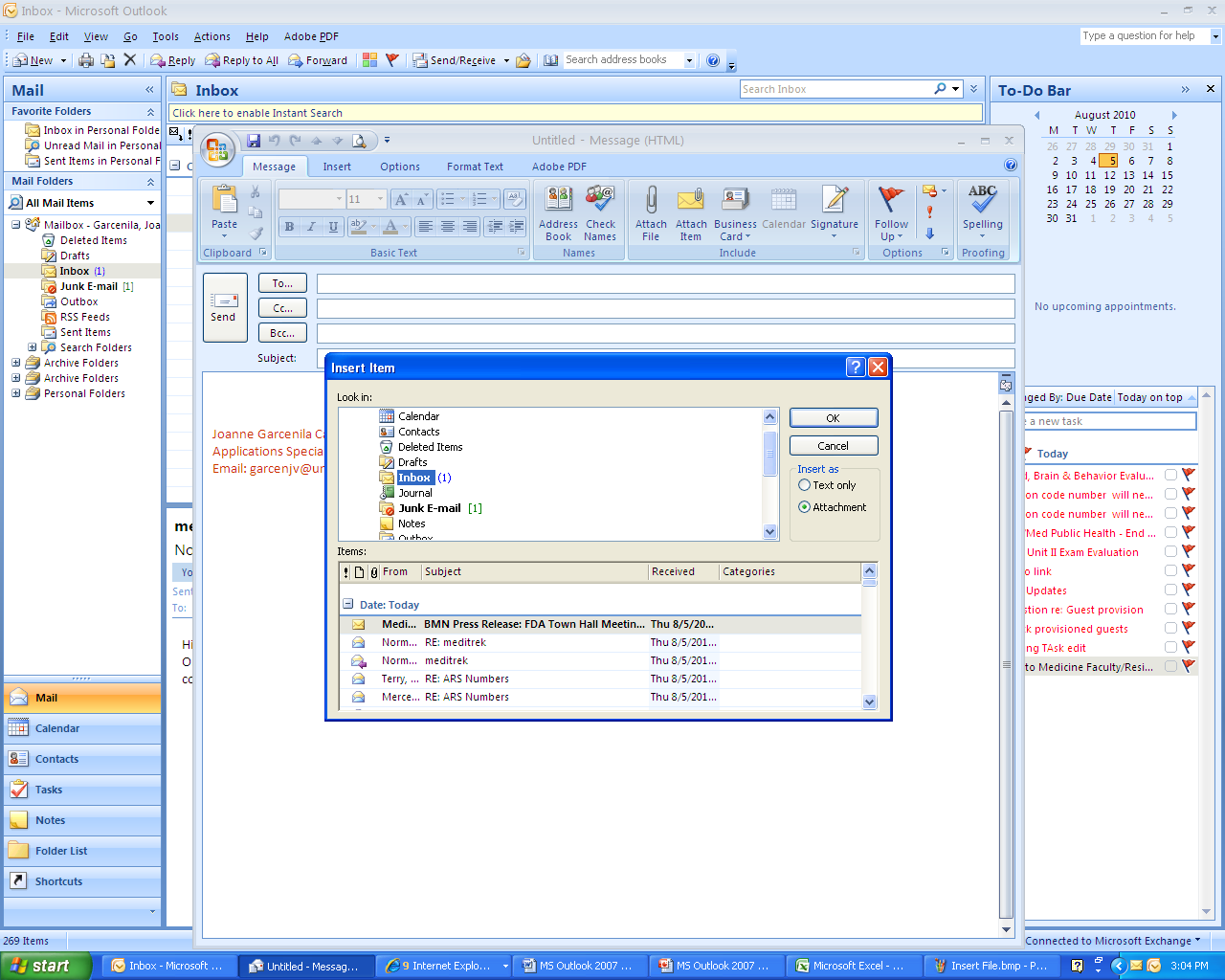 Created by Joanne Garcenila Calinao
Sending a message & formatting text
d.	 Attach File , Attach Item, Set message with High importance
Click here to set message with high importance
Set message with High importance
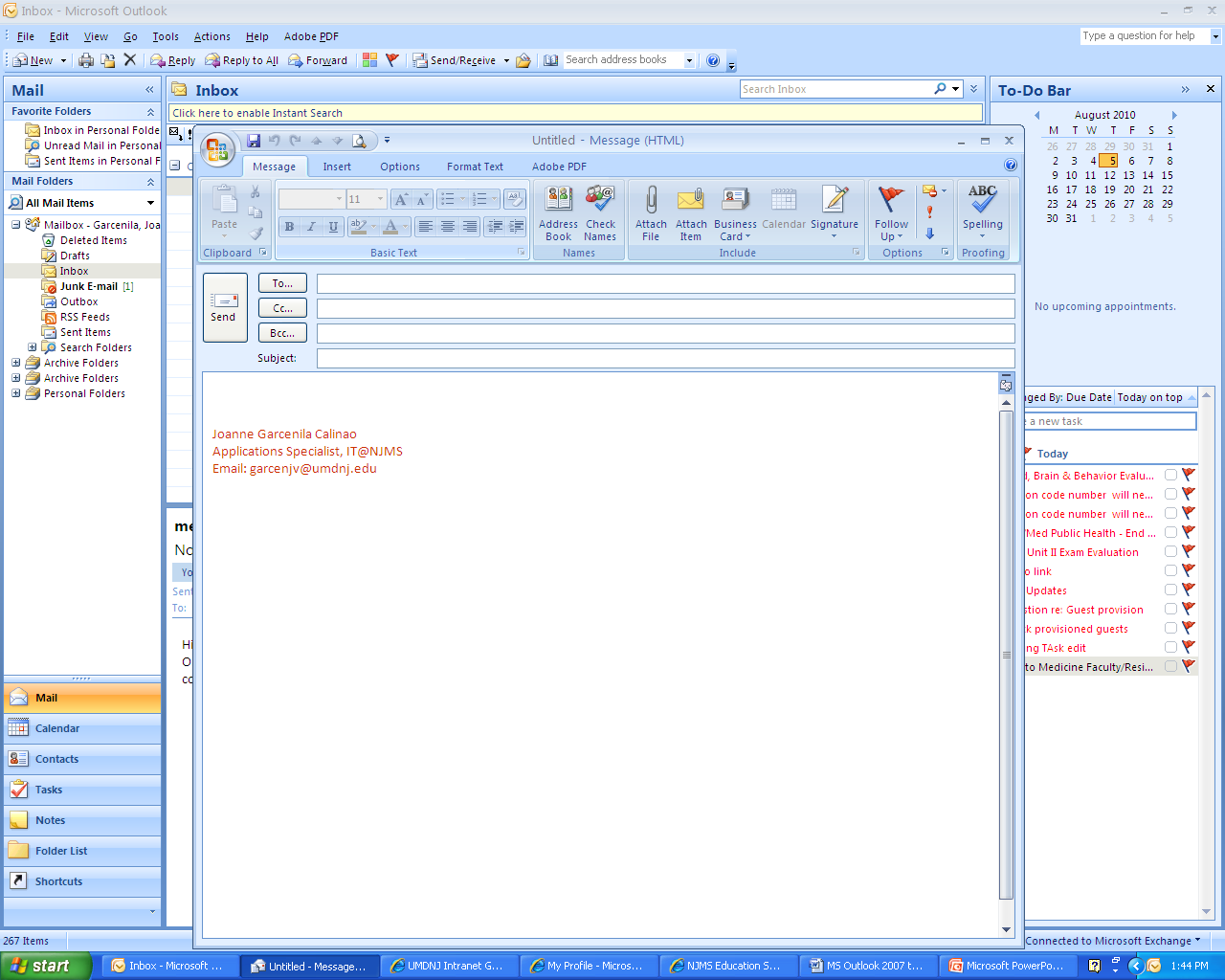 Created by Joanne Garcenila Calinao
Sending a message & formatting text
e.	Create Signature, Insert signature, Choosing Default Signature
Click here to open Signature  box window
How to create a signature
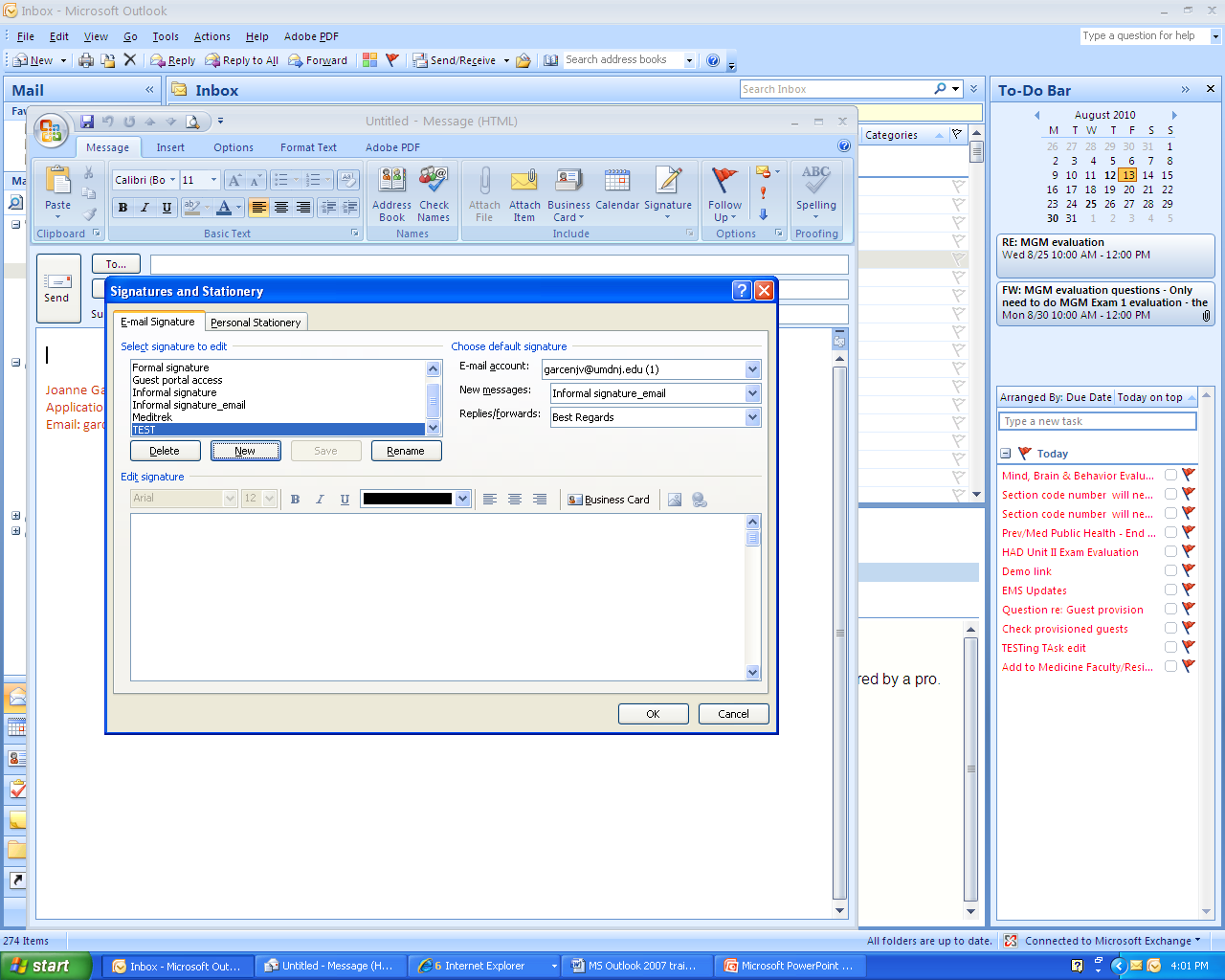 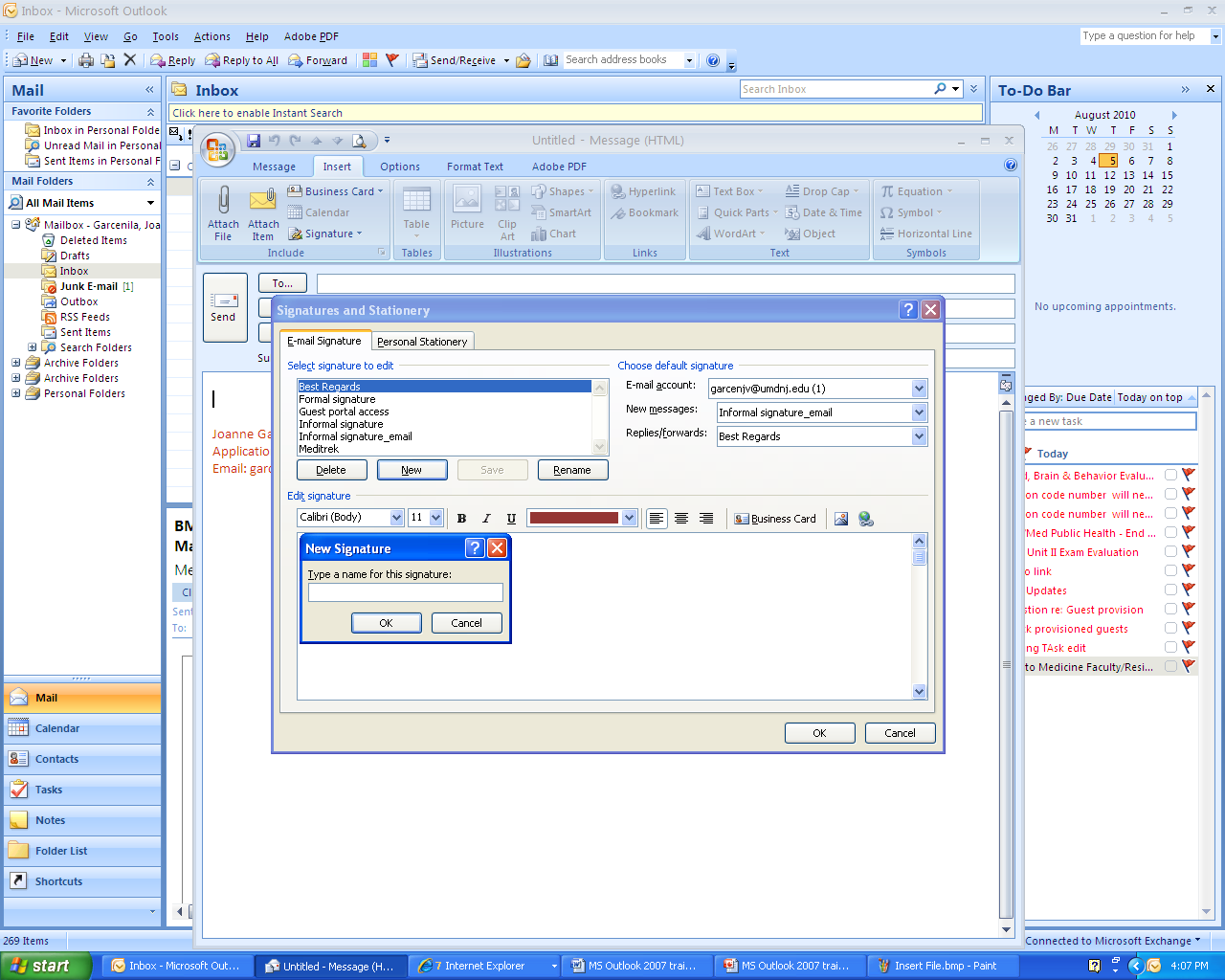 Click New to create a new signature
Enter the name of your signature and click OK
Enter the name of your signature.
Click OK
Created by Joanne Garcenila Calinao
Create Signature, How to Insert Signature, Choosing Default Signature
Click Signature button
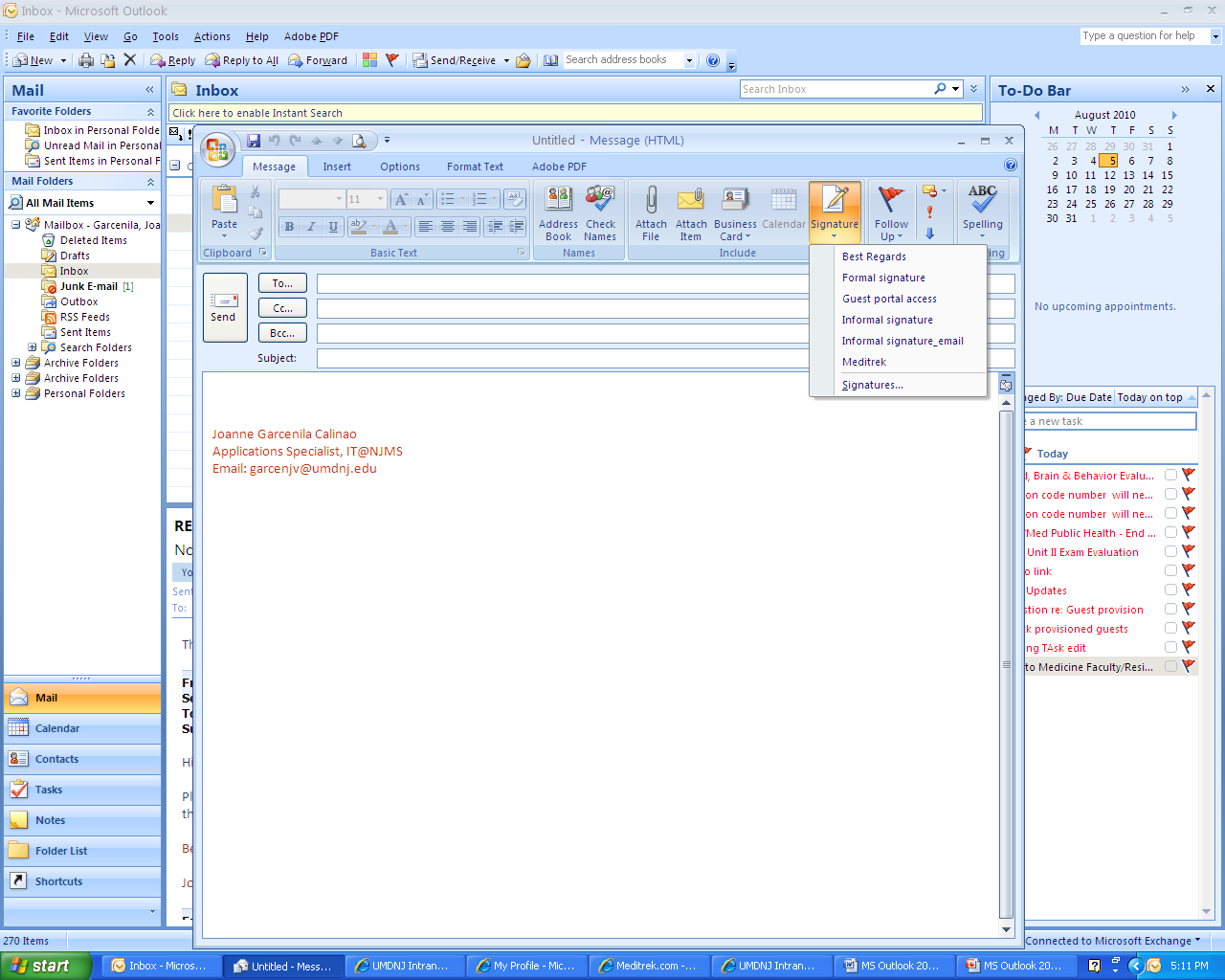 If you have multiple signatures you can Select from the Signatures list
This is my default signature
You can setup a default signature  so it will appear each time you create a    new message.
Created by Joanne Garcenila Calinao
Create Signature, Insert Signature, Choosing Default Signature
New Message
Replies/forward message
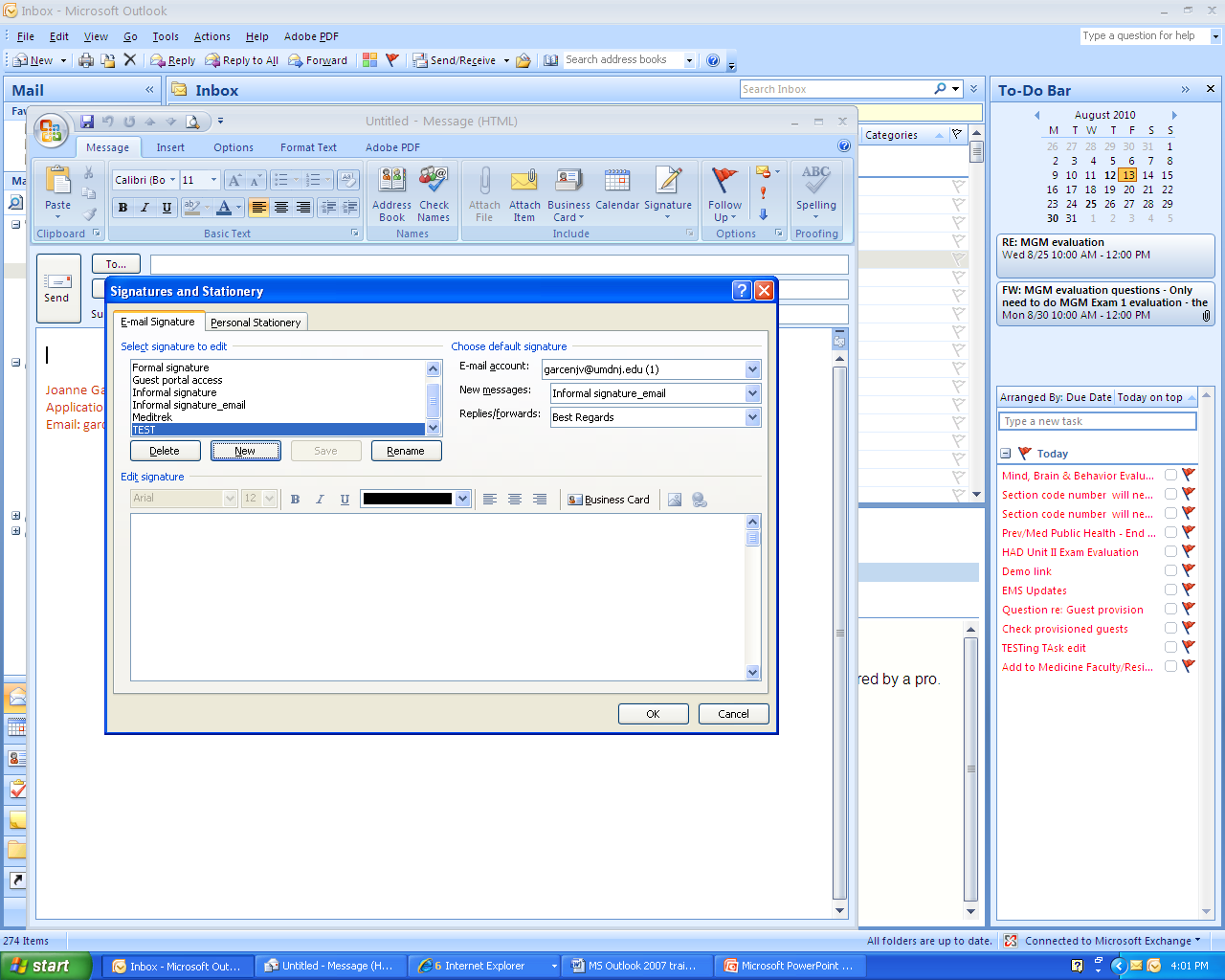 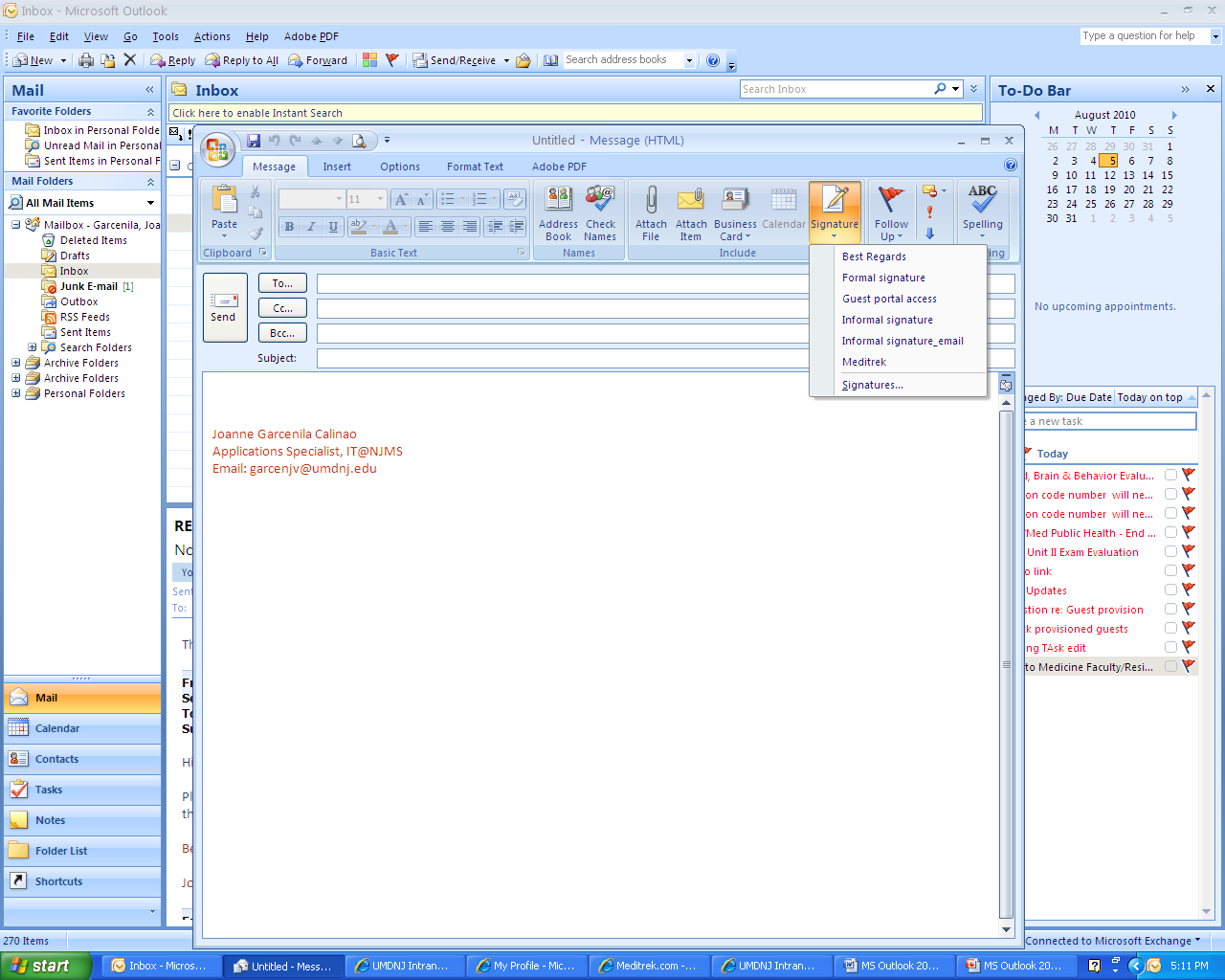 Click Signature button
Click here to open the Signature window
Click Ok when done with selection.
Created by Joanne Garcenila Calinao
Lesson I: Messages and Text
f. 	Options tab  you can Show BCC, Request a Delivery Receipt, Request a Read Receipt
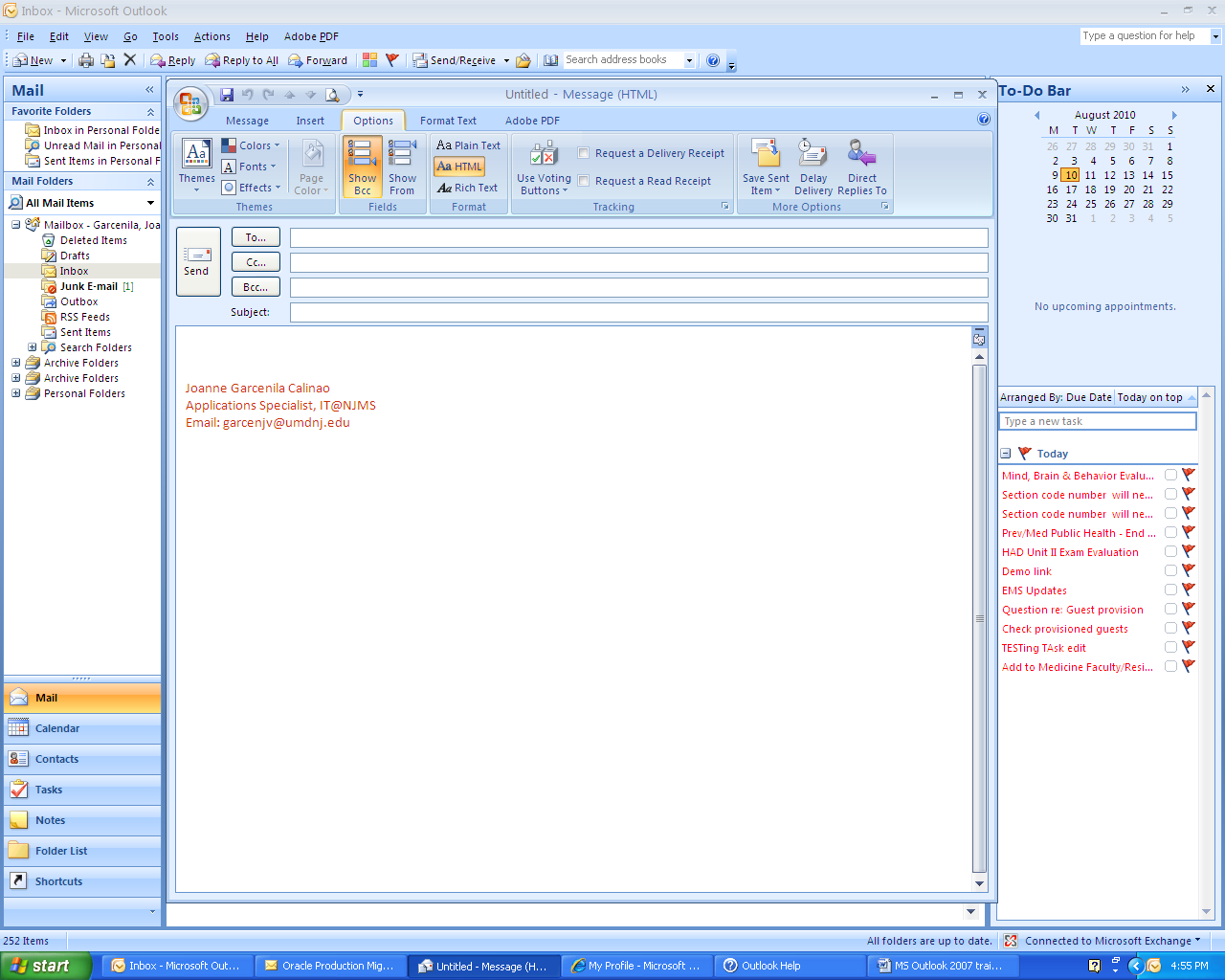 add a recipient's name
Lesson I: Messages and Text
f. 	Options tab  you can Show BCC, Request a Delivery Receipt and Request a Read Receipt
Click  delivery receipt
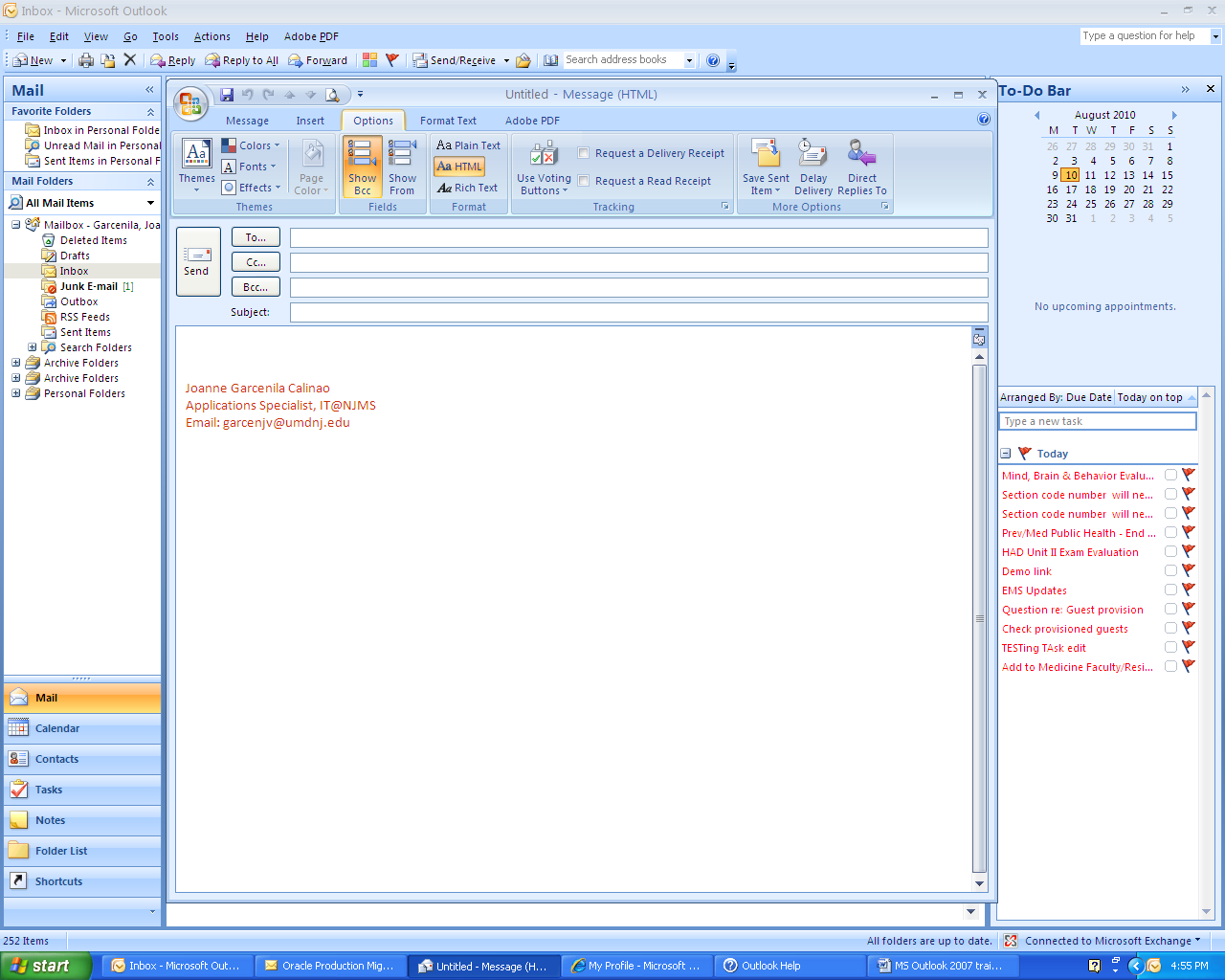 Click Read receipt
Lesson I: Messages and Text
Manipulating messages
g.	Select a message, Delete, Move to Folder
Preview a message
Opening a message and viewing it on a new window
Reply, Reply to all and Forward message, double click on message see commands on Respond group
Opening and saving an attached file
Printing a message
Adobe PDF tab – Convert to Adobe PDF
Created by Joanne Garcenila Calinao
Lesson I: Messages and Text
Manipulating messages
g.	Select a message, Delete, Move to Folder
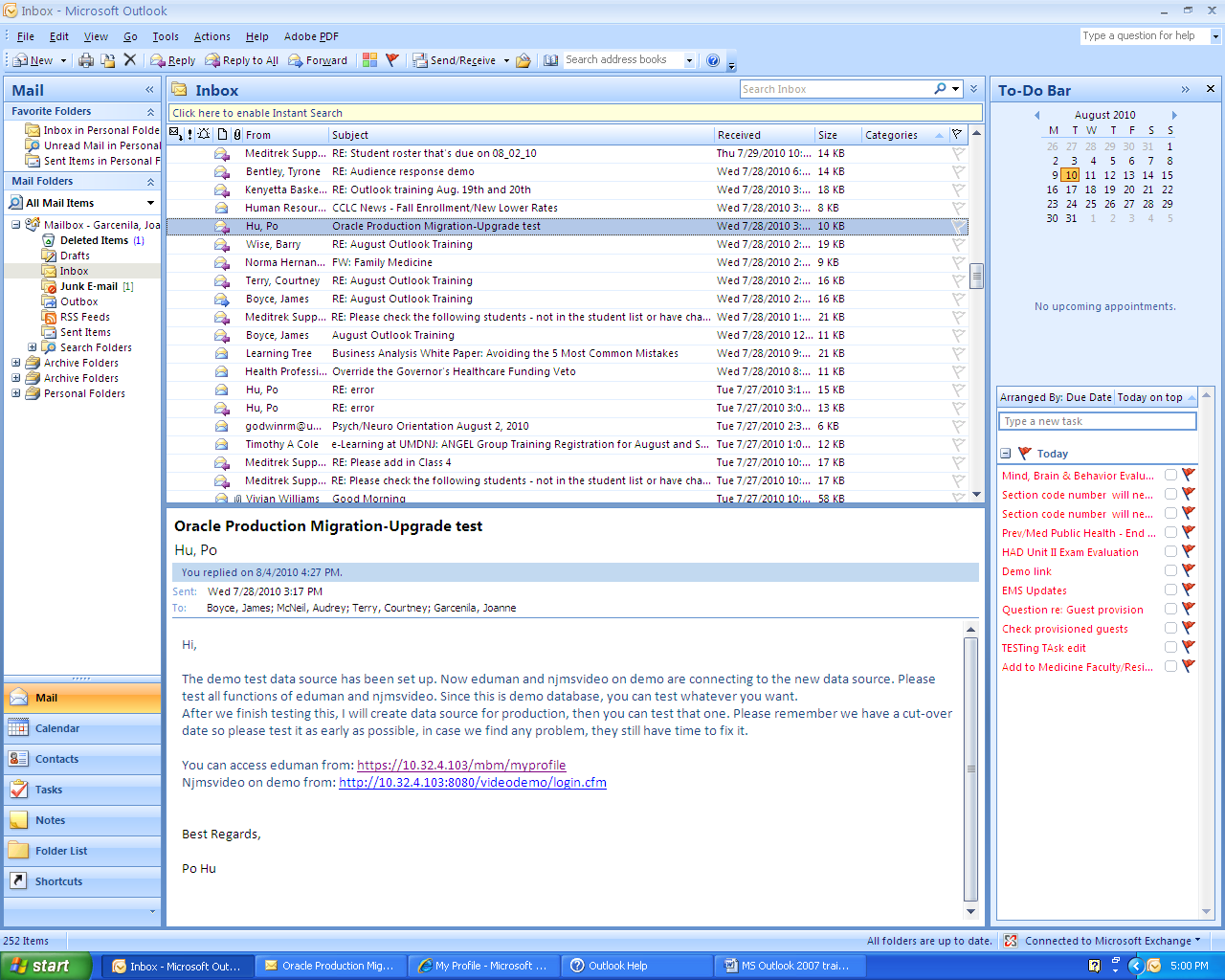 Created by Joanne Garcenila Calinao
Lesson I: Messages and Text
Manipulating messages
Select a message, Delete a message, Move to Folder
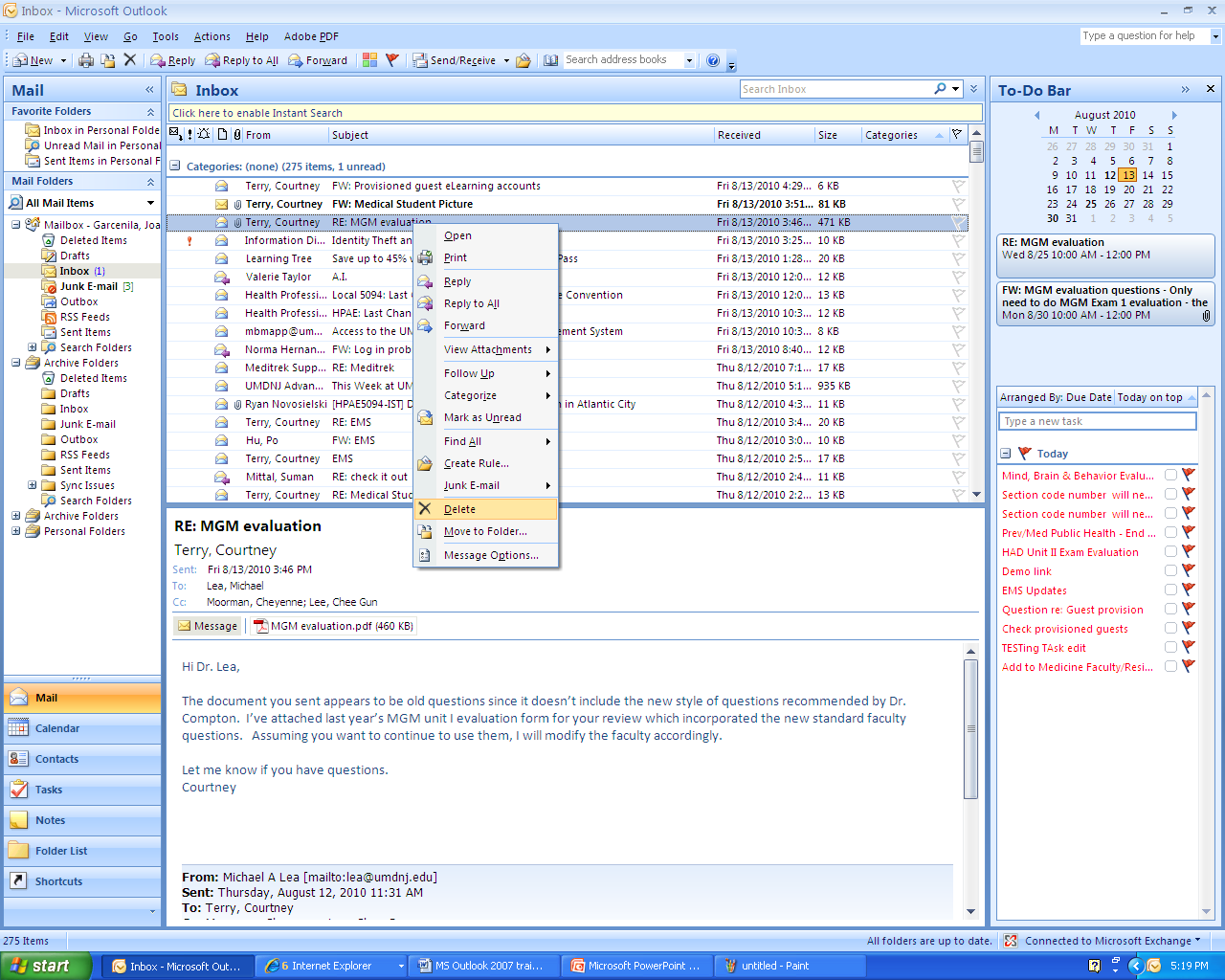 Right click on a message
Click Delete
Created by Joanne Garcenila Calinao
Lesson I: Messages and Text
Manipulating messages
g.	Select a message, Delete a message, Move to Folder
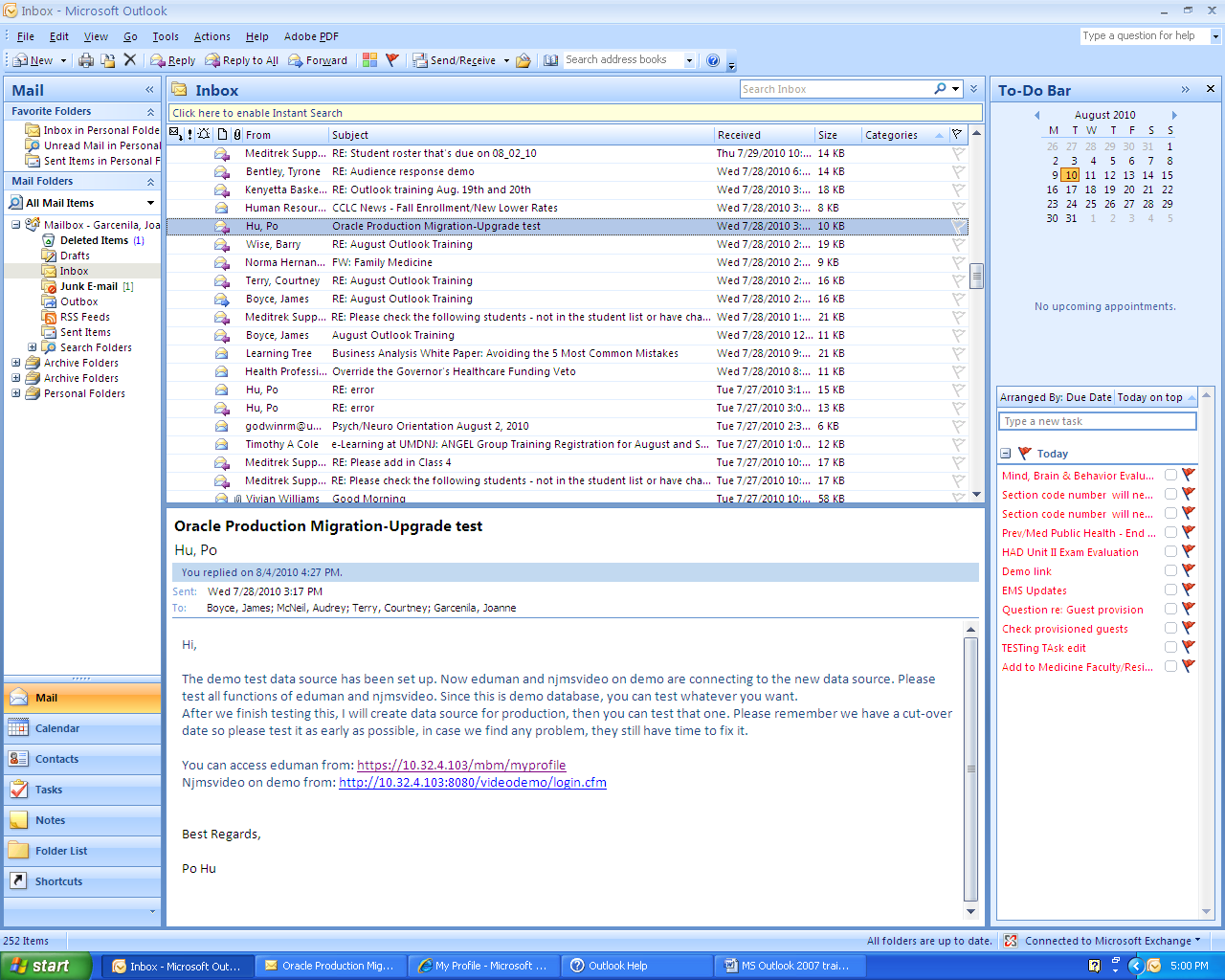 Drag and Drop the selected message to a folder on the left.
Created by Joanne Garcenila Calinao
Lesson I: Messages and Text
Manipulating messages
h.	Preview a message
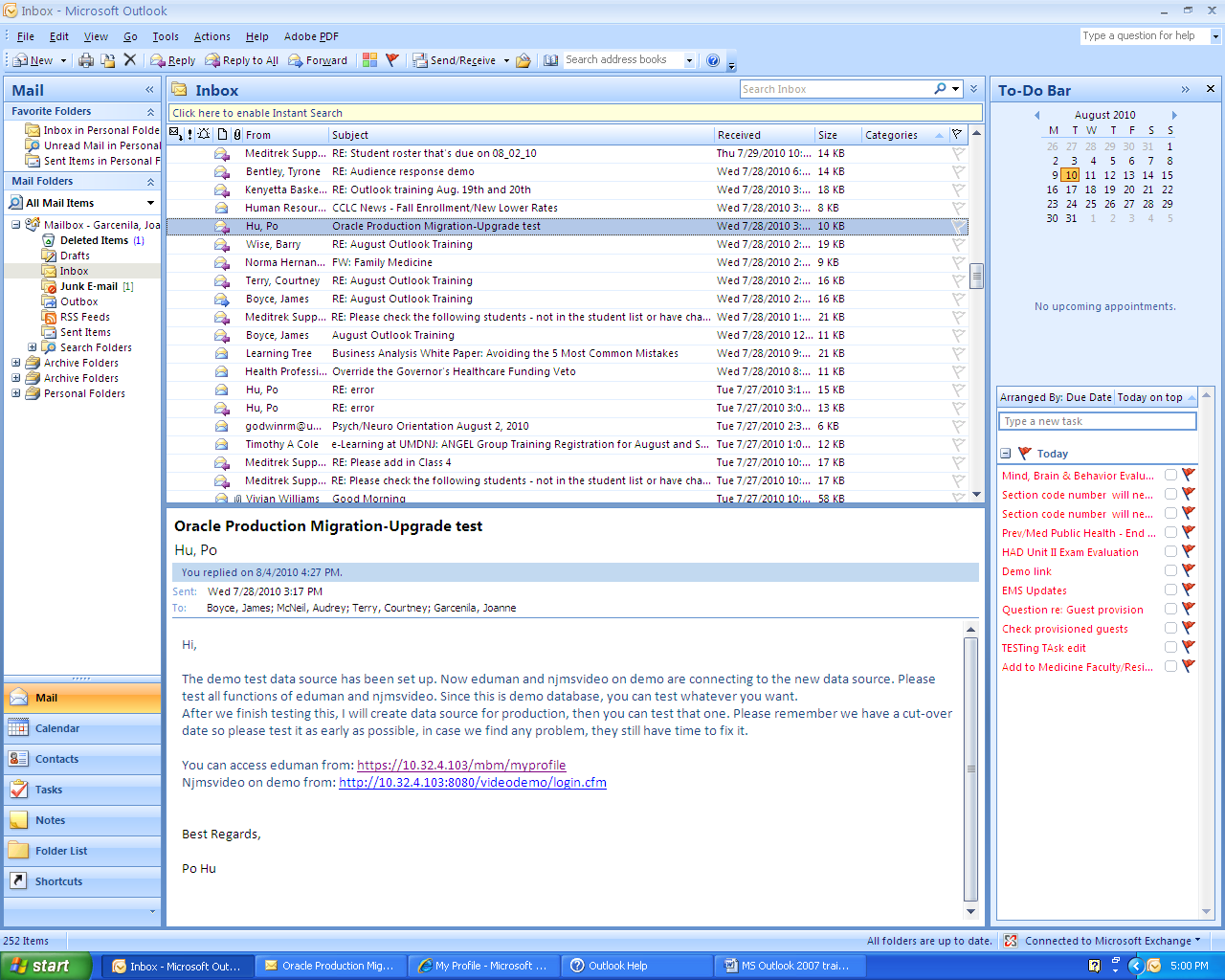 Select a message
Bottom view
Created by Joanne Garcenila Calinao
Lesson 1: Messages and Text - Preview Message
How to change the Reading pane view to Right View and Bottom View
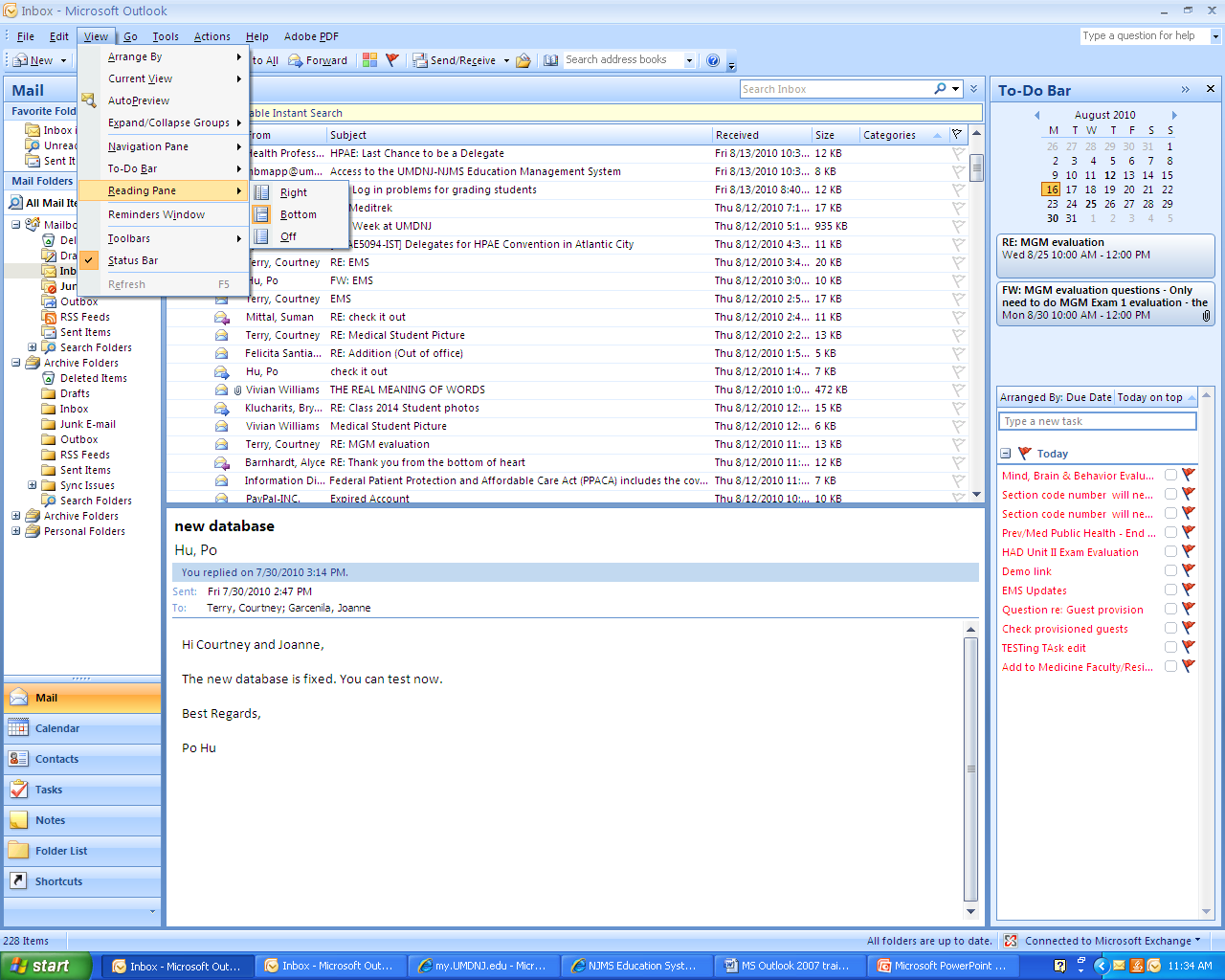 Select  reading pane
Created by Joanne Garcenila Calinao
Lesson I: Messages and Text
Manipulating messages
i.	Opening a message and viewing it on another window.
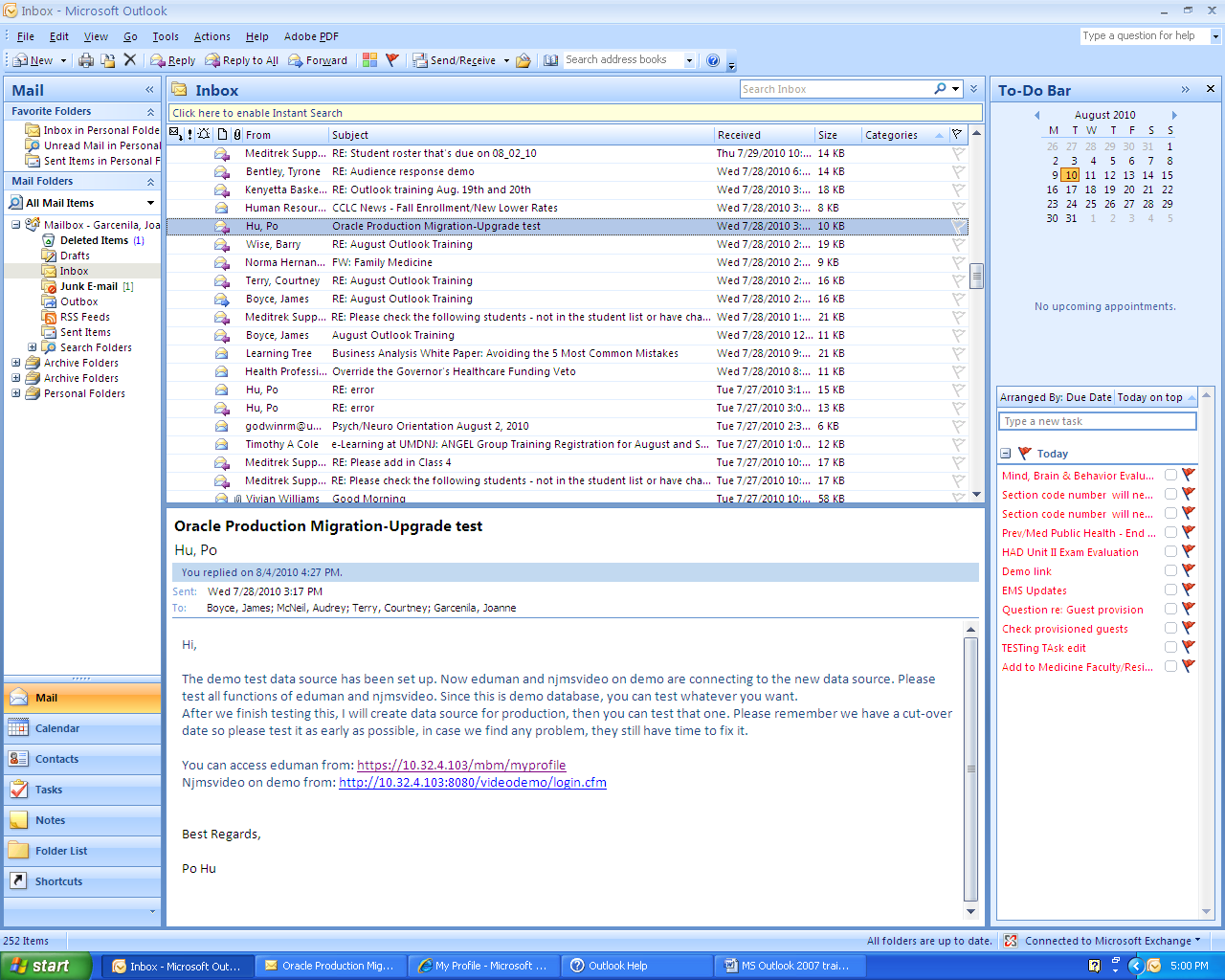 Double click on a message
Created by Joanne Garcenila Calinao
Lesson I: Messages and Text
Manipulating messages
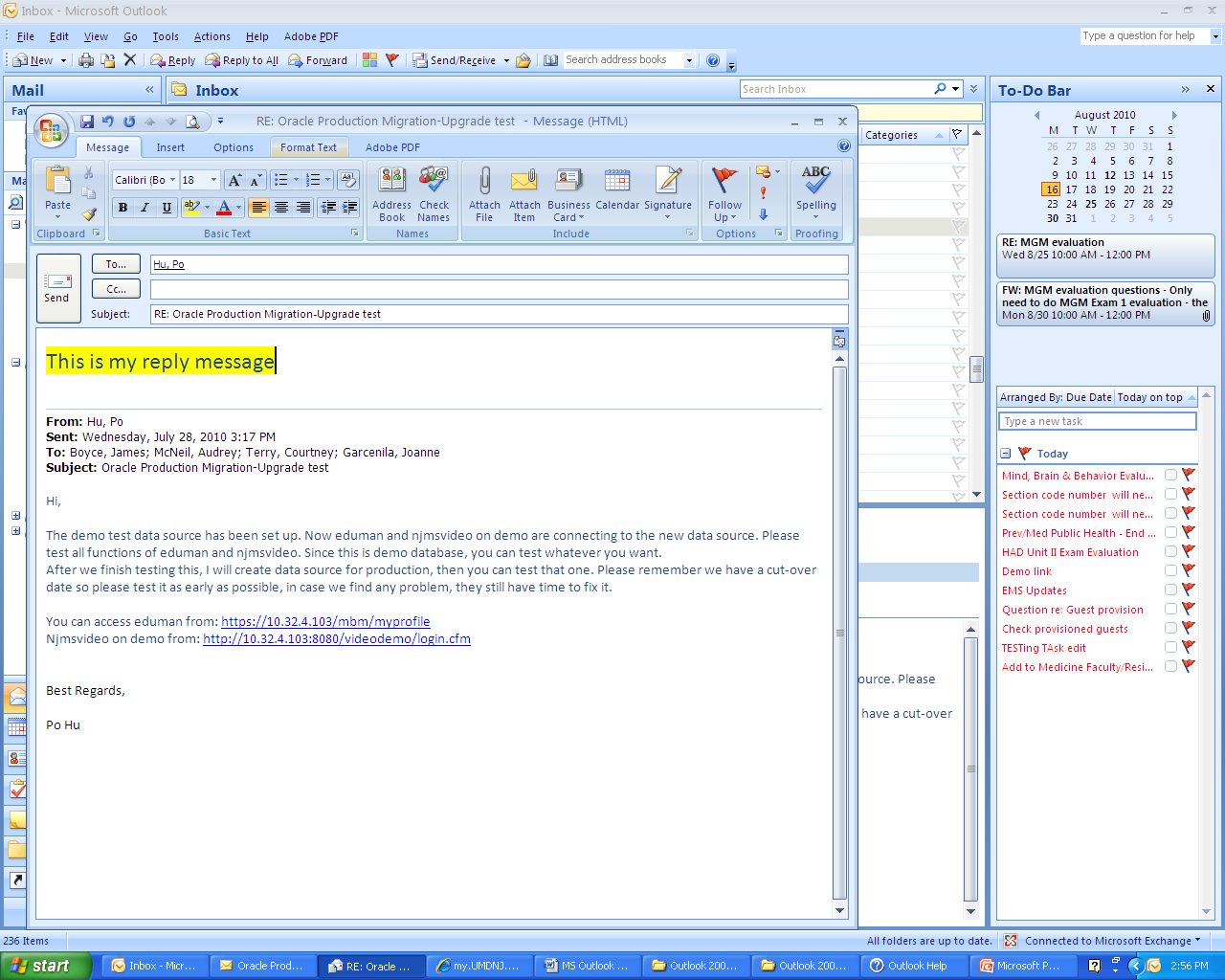 j.	Reply, Reply to all and Forward message
Click Send
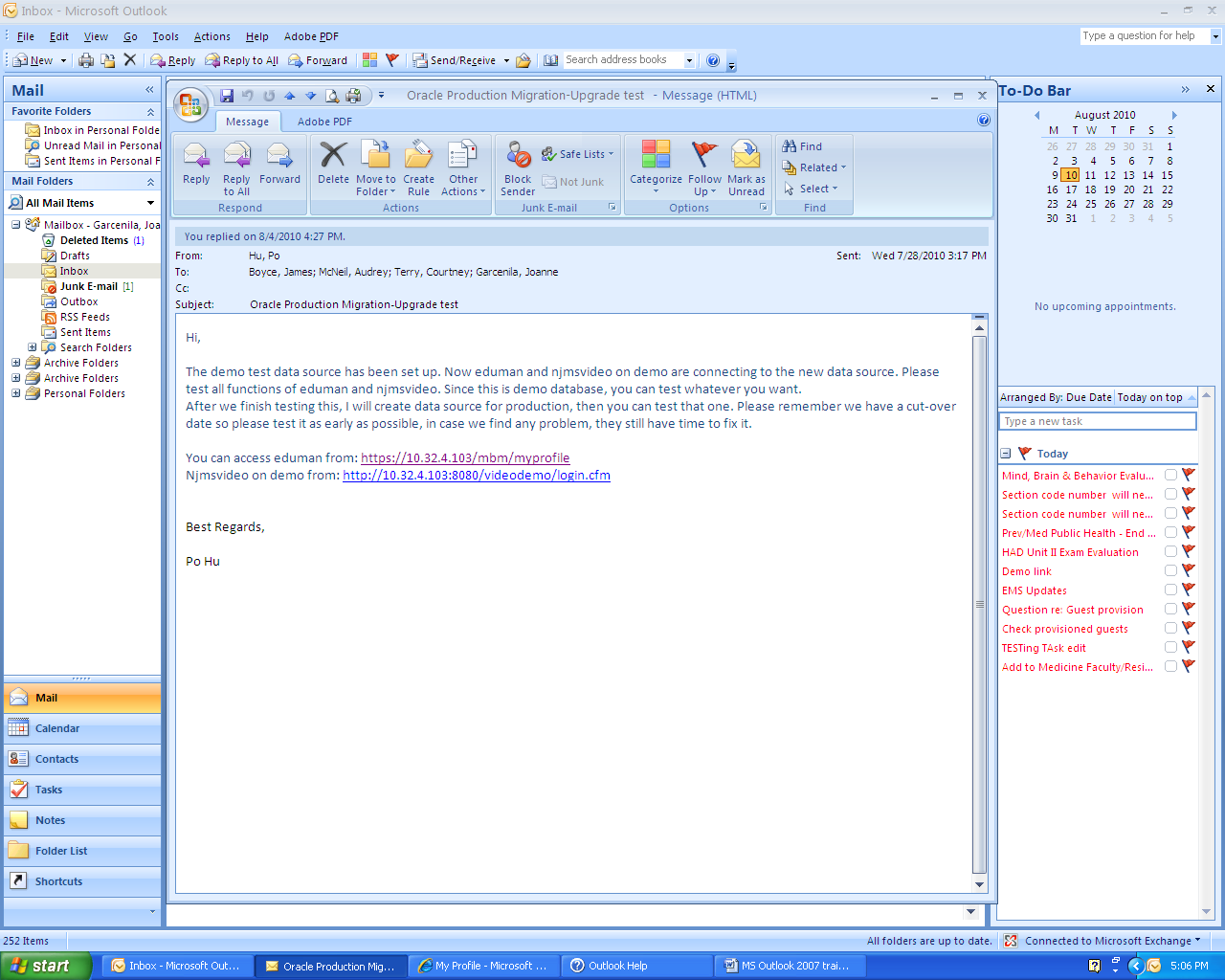 Click here to send a reply
Created by Joanne Garcenila Calinao
Lesson I: Messages and Text
Manipulating messages
j.	Reply, Reply to all and Forward message
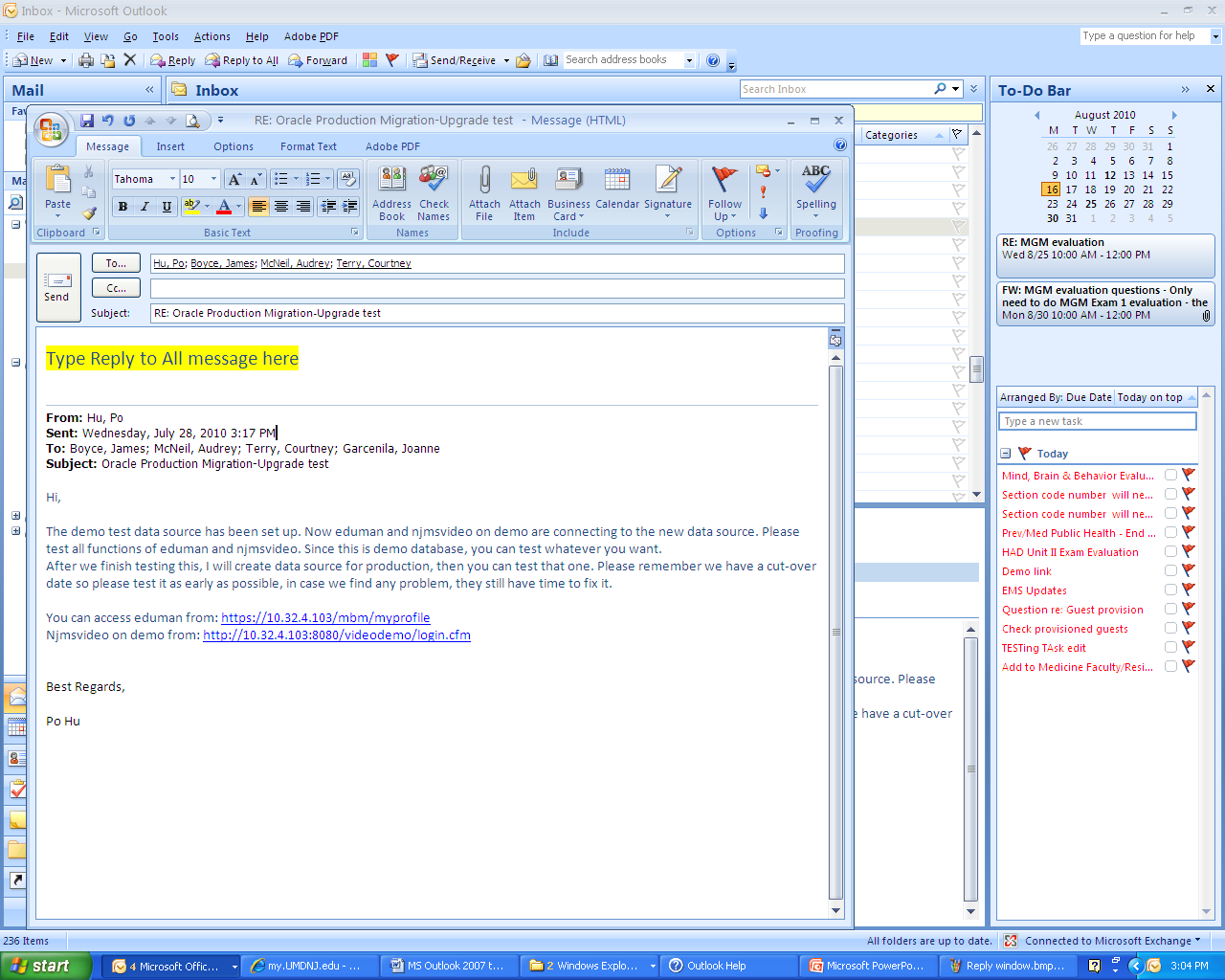 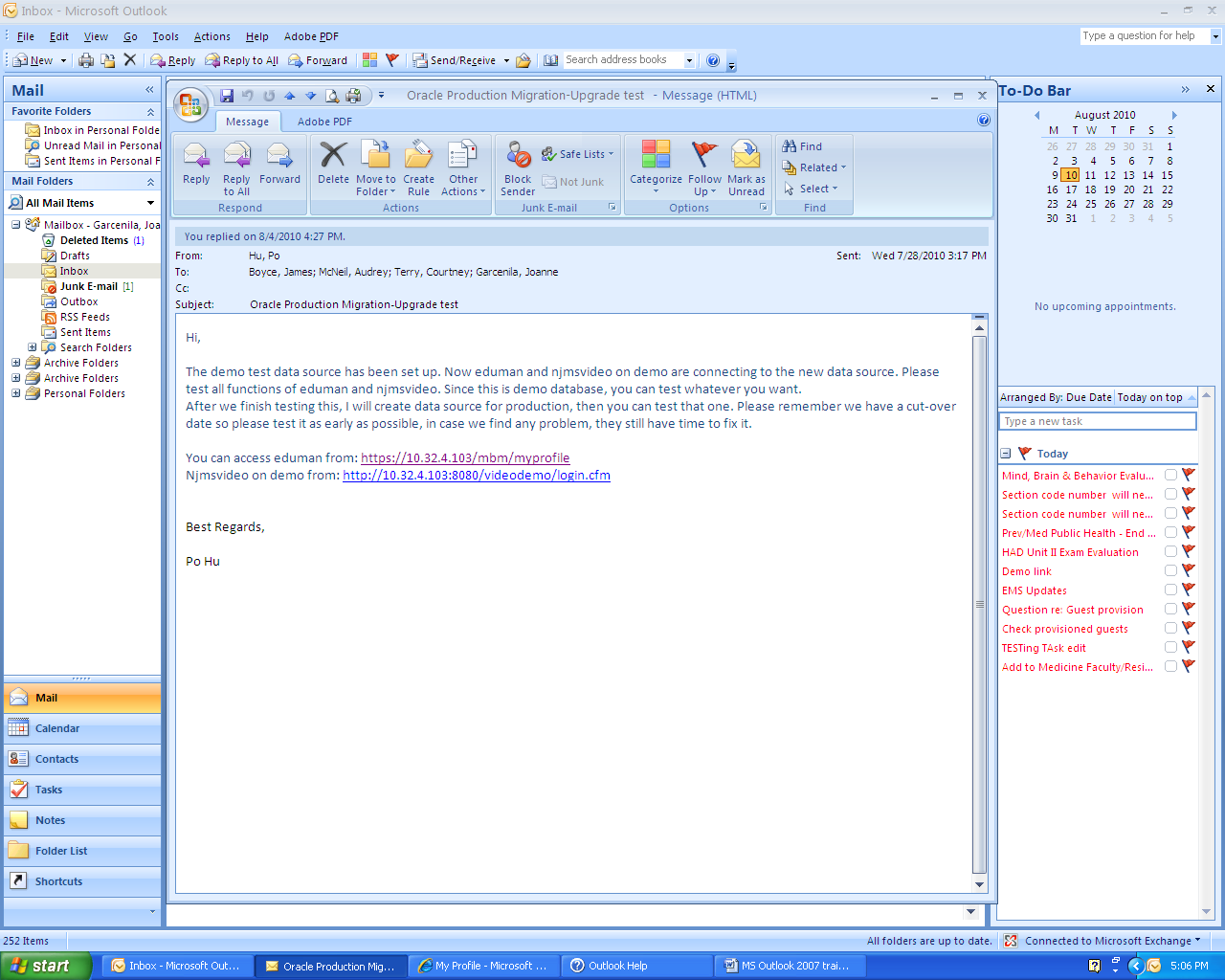 Click Reply to All
Click Send
Created by Joanne Garcenila Calinao
Lesson I: Messages and Text
Manipulating messages
Click Send
K. 	Reply, Reply to all and Forward message
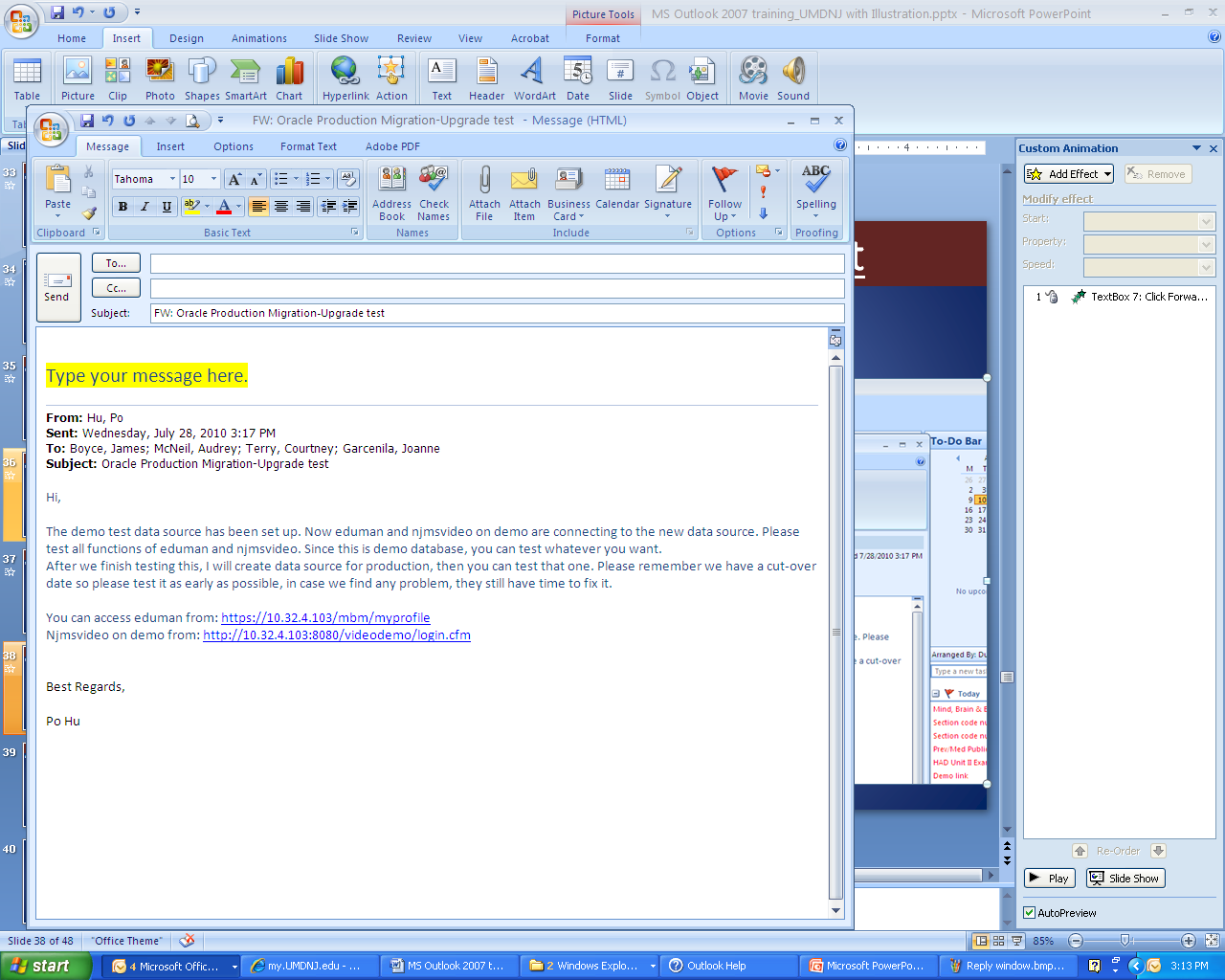 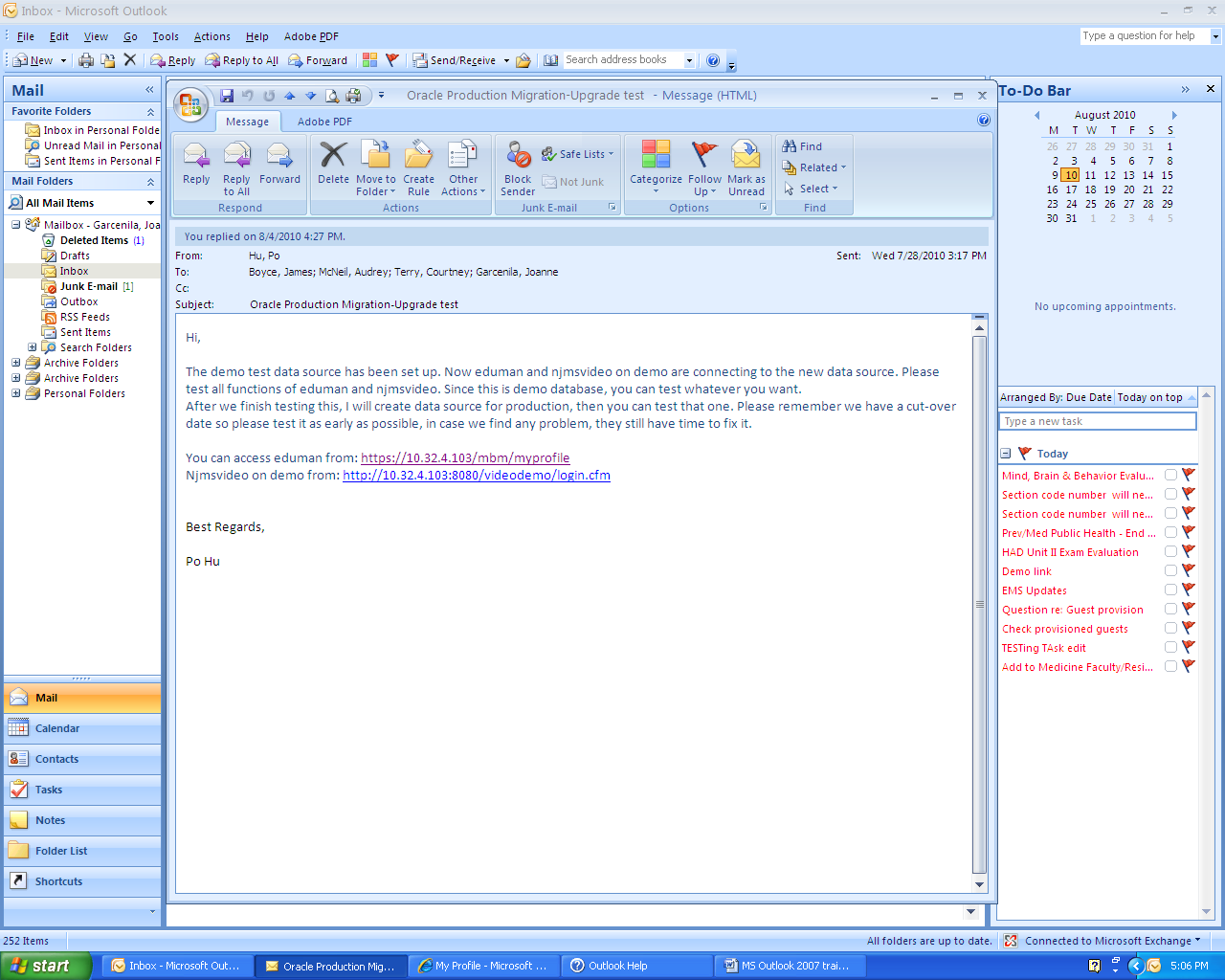 Click Forward button here
Enter or look for the email address who you like to forward this message to
Created by Joanne Garcenila Calinao
Lesson I: Messages and Text
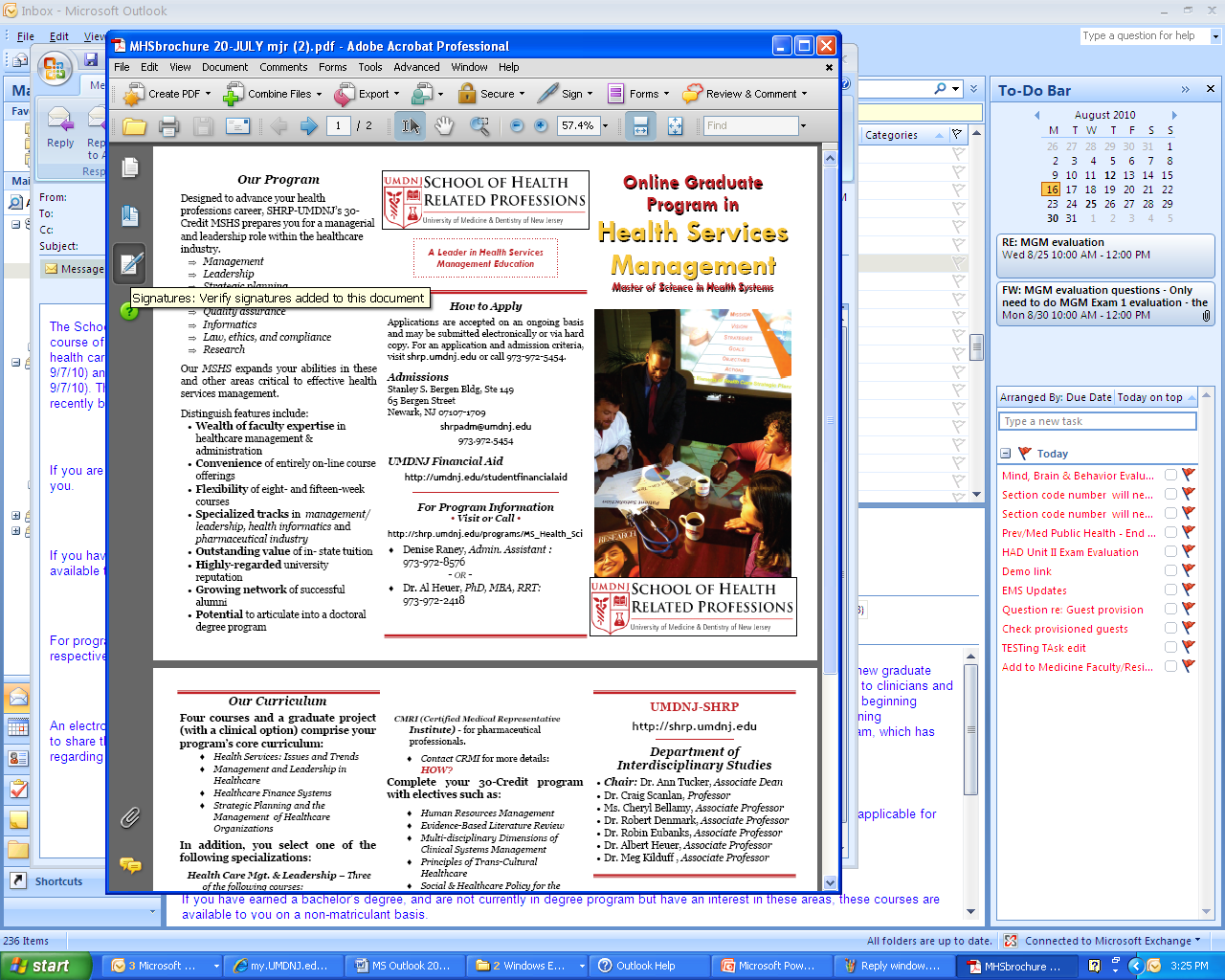 Click File > Save As
Manipulating messages
Double click on this message with attachment.
k.	Opening and saving an attached file
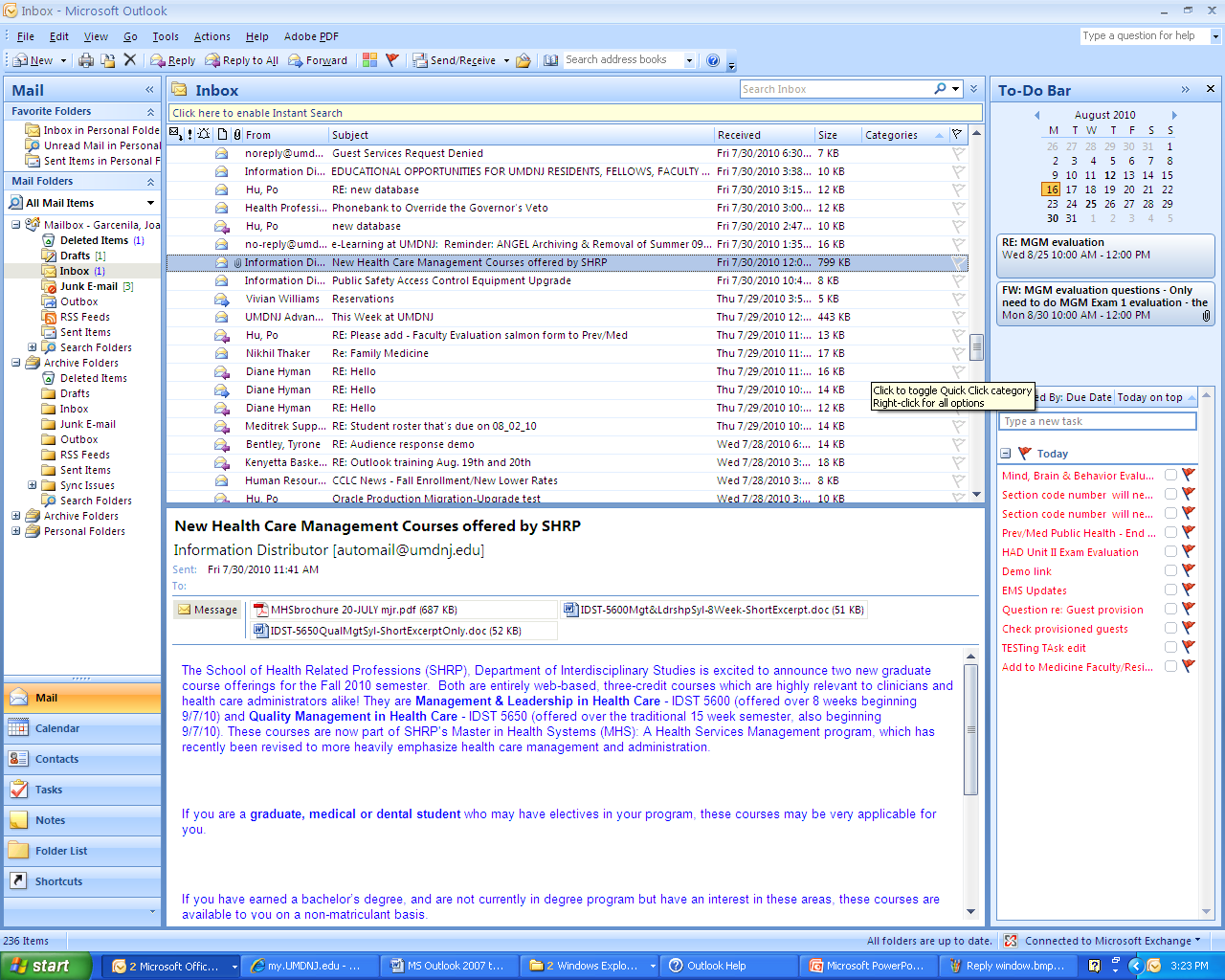 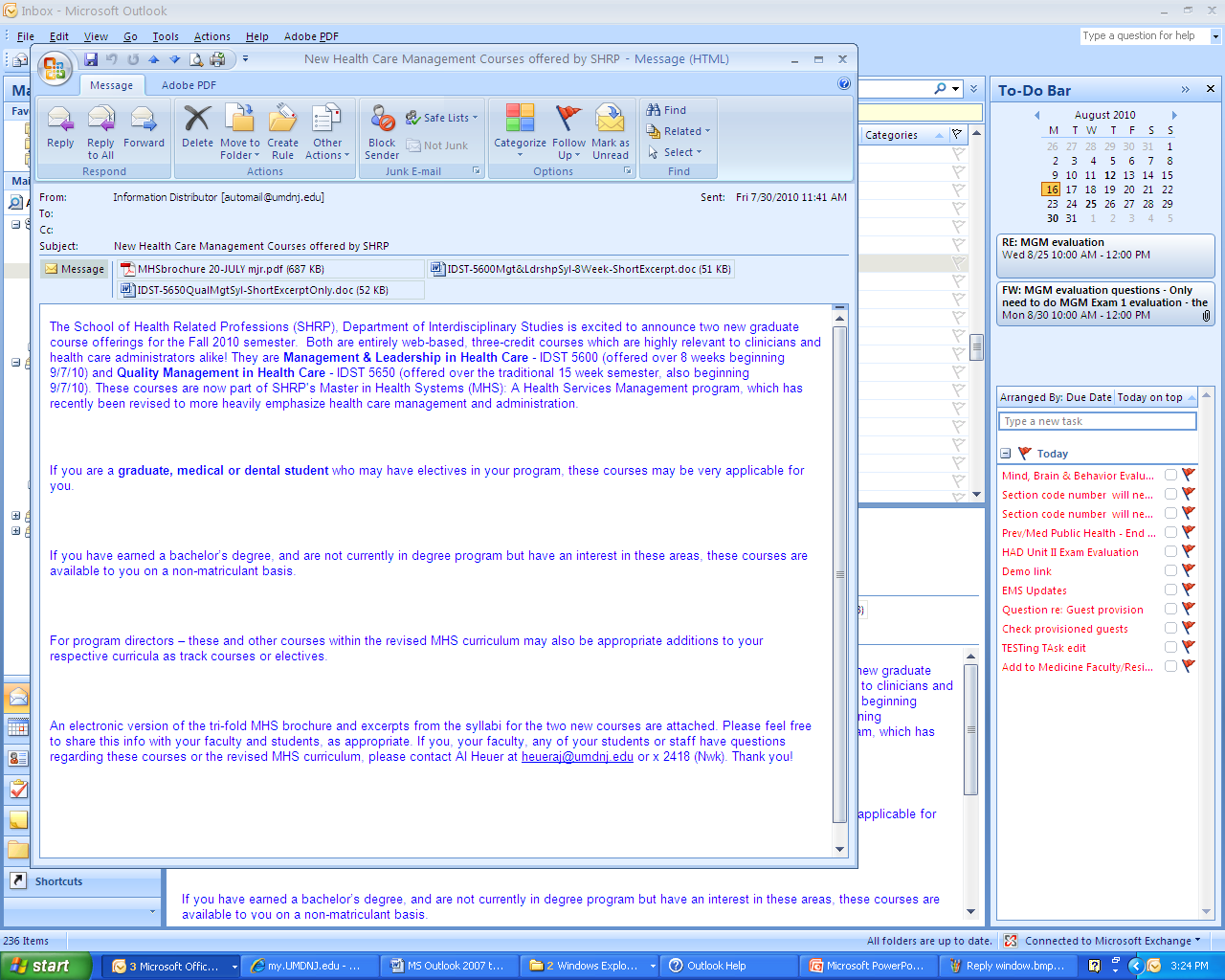 Double click on this attached PDF file
Created by Joanne Garcenila Calinao
Lesson I: Messages and Text
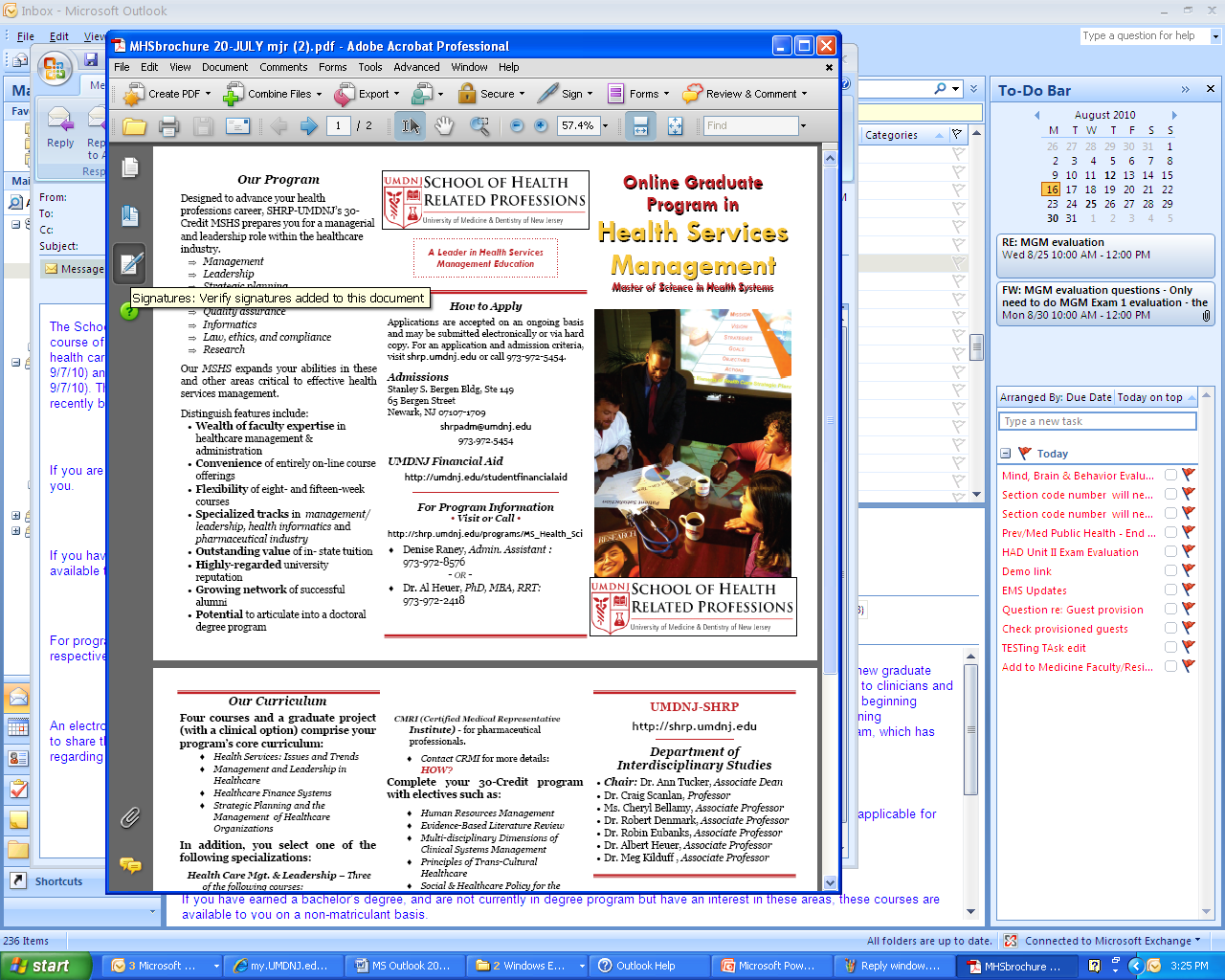 Manipulating messages
Click print button or File > Print
Double click on this message with attachment.
k.	Opening and printing the attached file
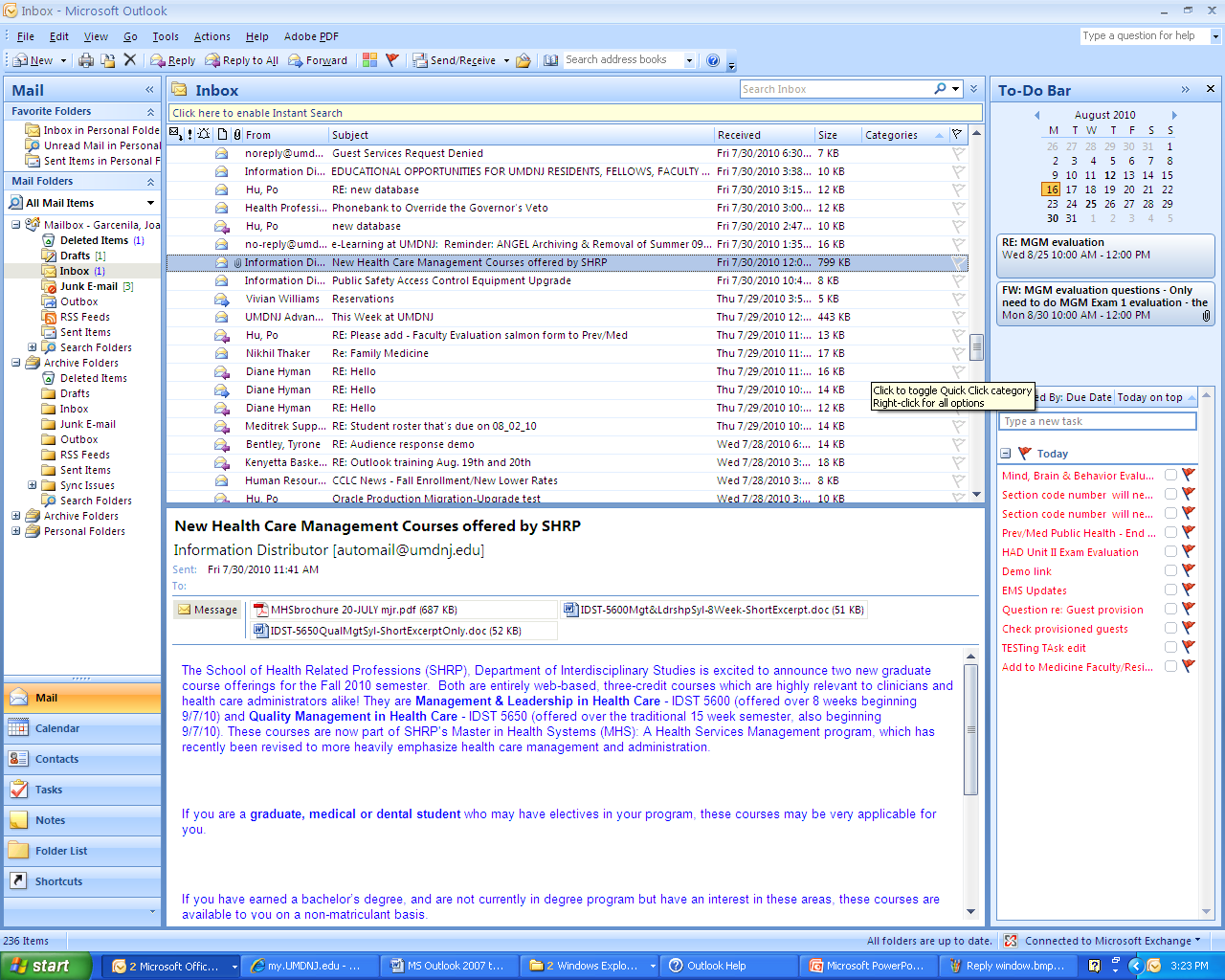 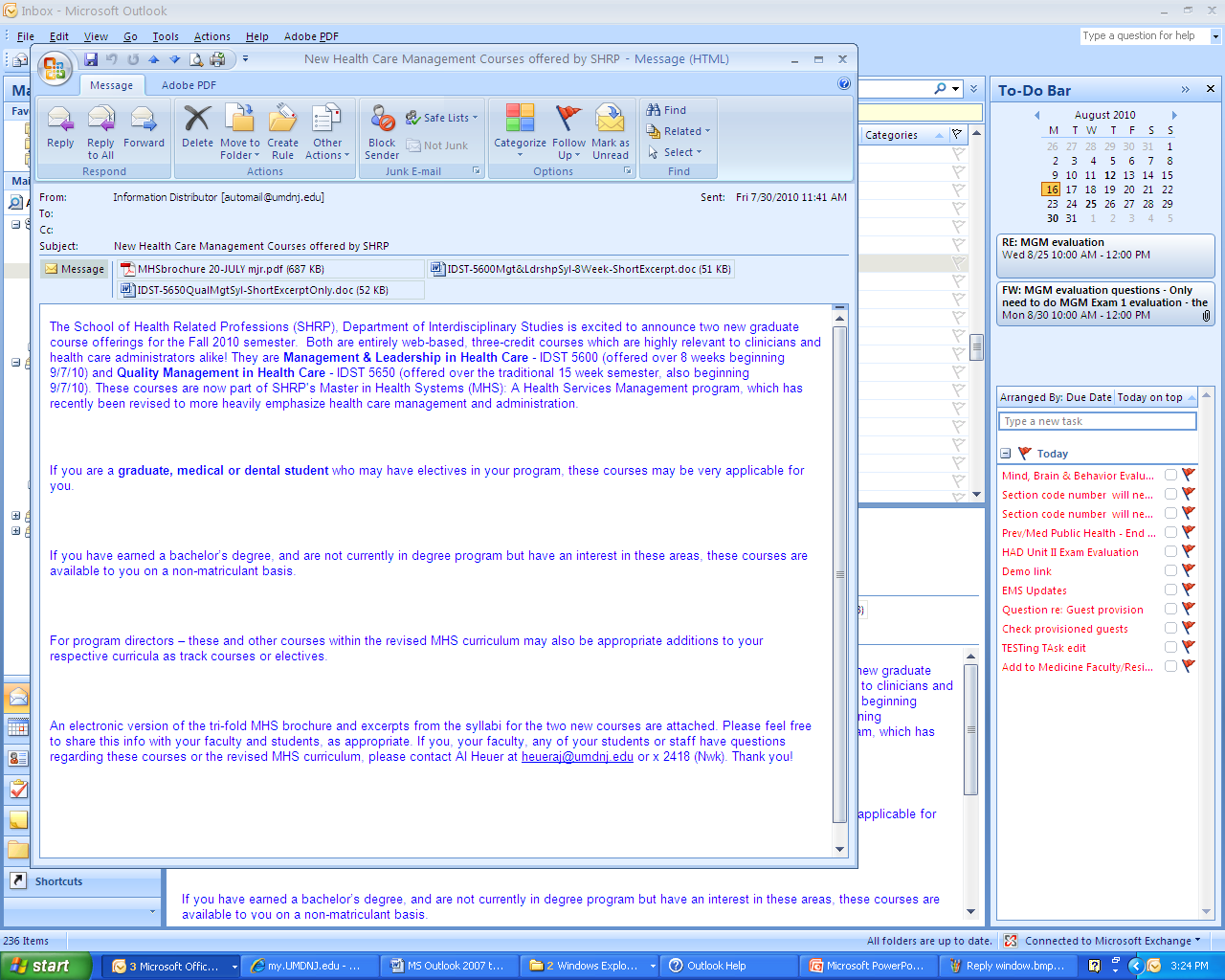 Double click on this attached PDF file
Created by Joanne Garcenila Calinao
Lesson I: Messages and Text
Manipulating messages
l.	Printing an email message
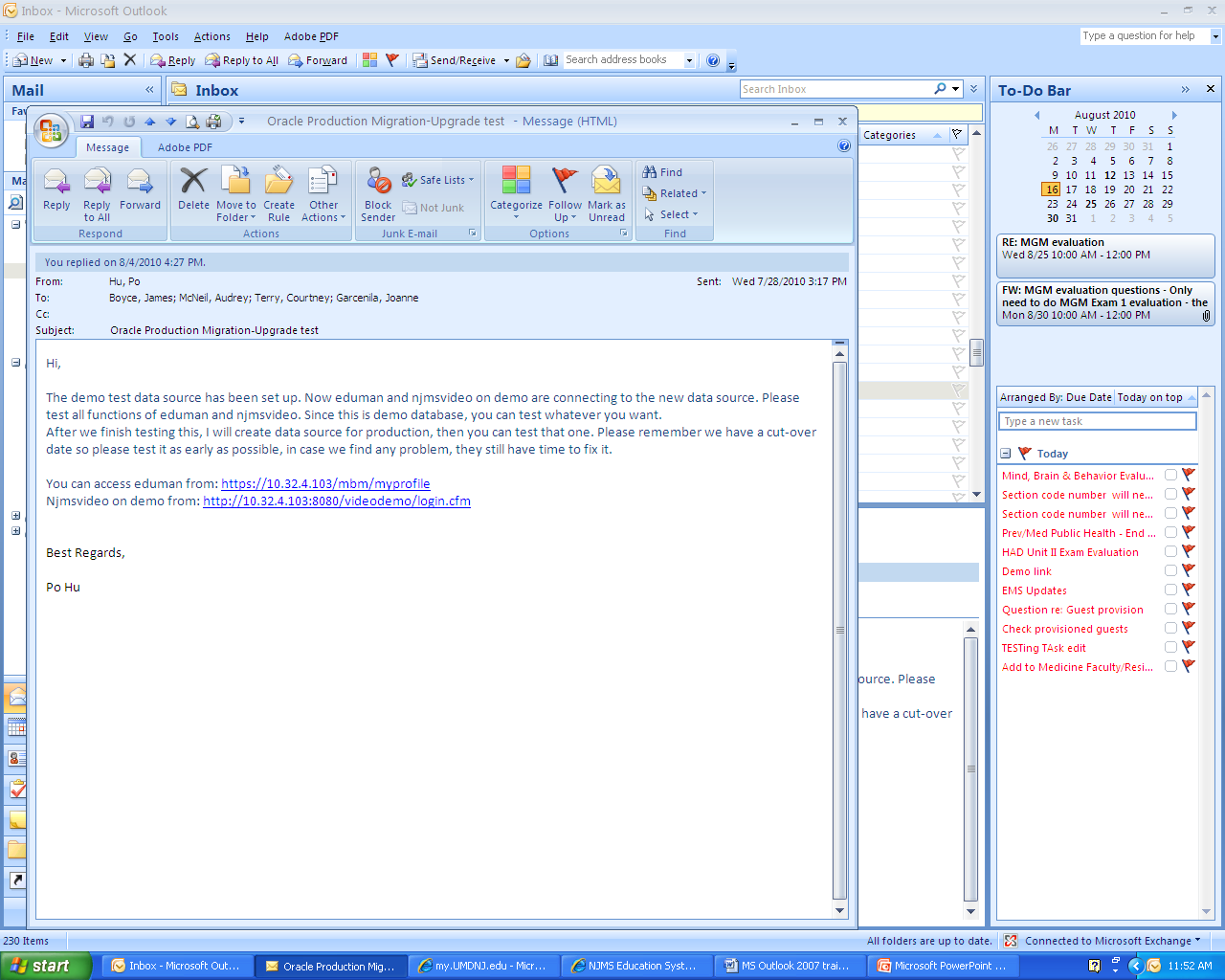 Click the print button
There are different  ways to print a message and this is one of them.  You can also print by clicking the Office  button > Print.  I’ll show you two ways to do it on the next slide.
Created by Joanne Garcenila Calinao
Shortcut buttons when you right click on a message
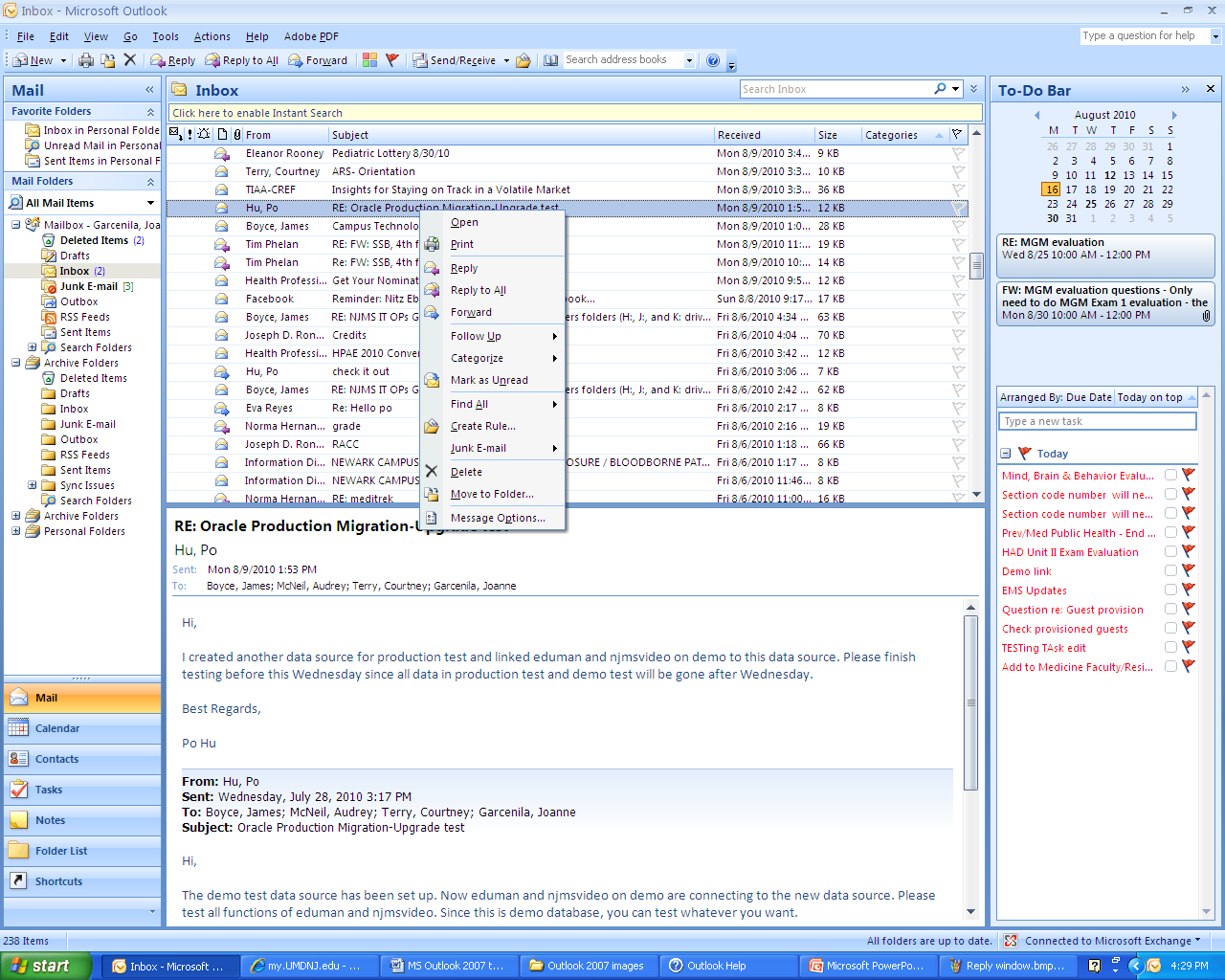 Created by Joanne Garcenila Calinao
Lesson I: Messages and Text
Manipulating messages
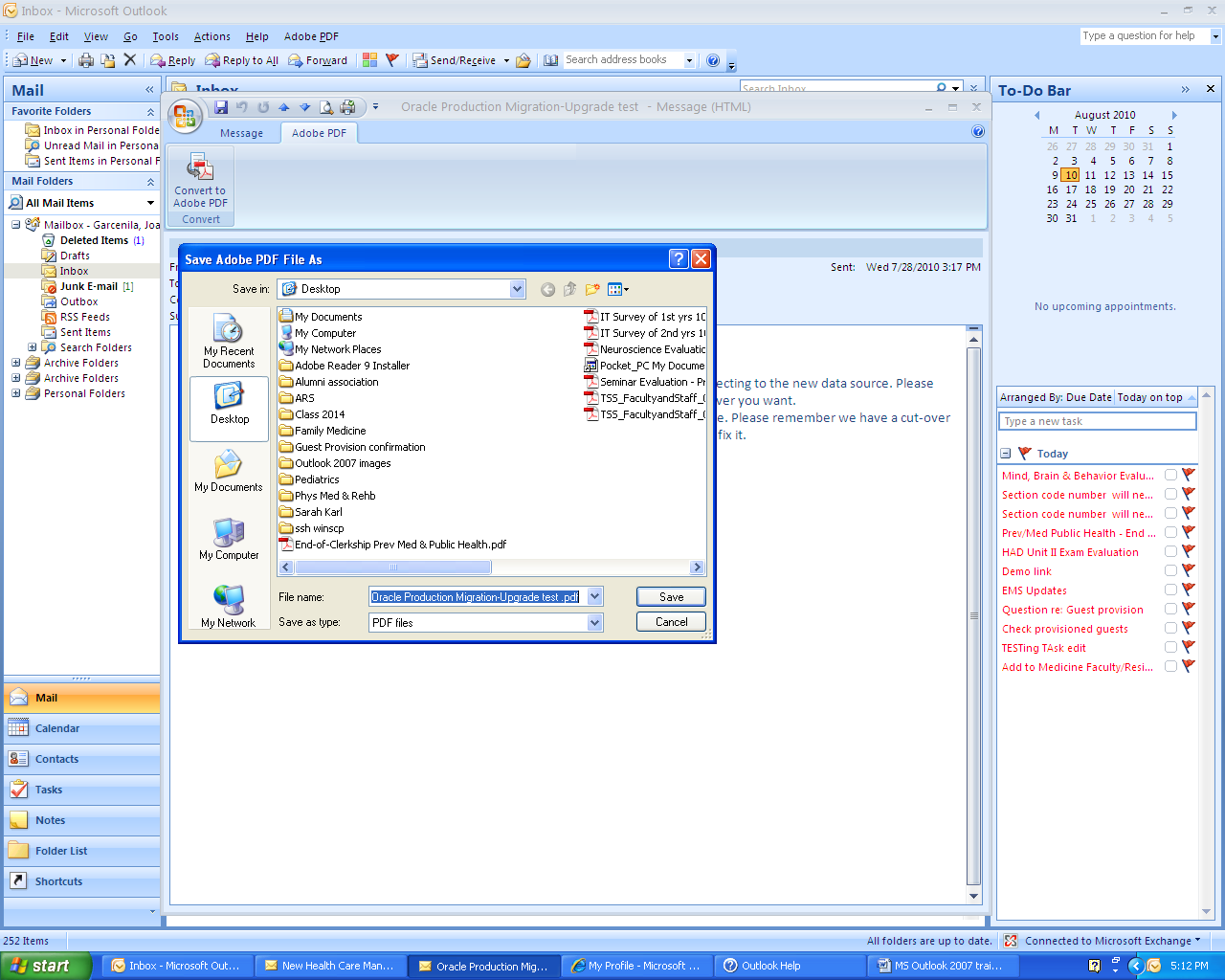 m.	Convert an email message to Adobe PDF file
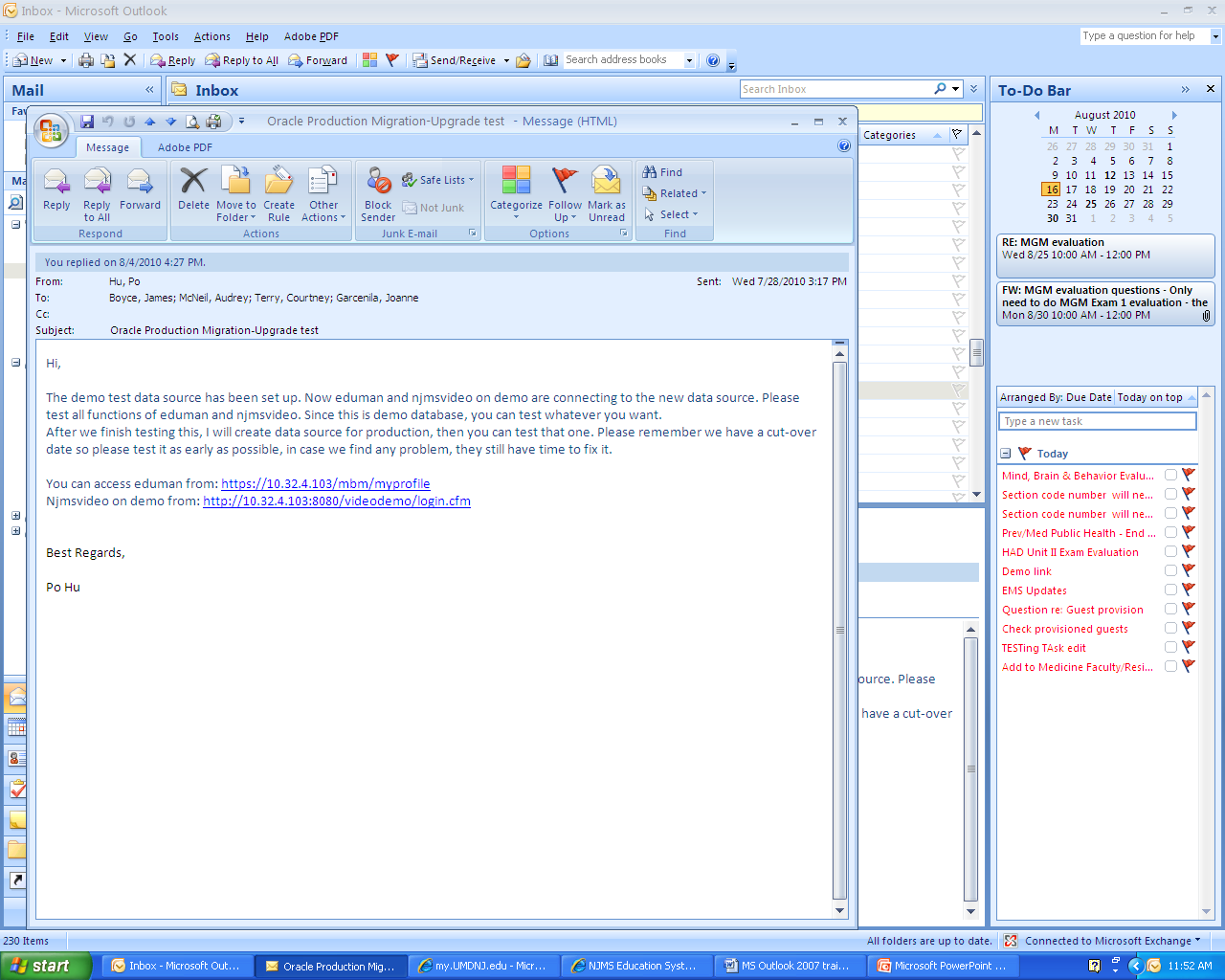 Click Adobe PDF tab
Save
Created by Joanne Garcenila Calinao
Lesson I: Messages and Text
Organizing Mail
n.	Searching for a message - Type a keyword in Search Inbox box
o.	Creating a new mail folder - Right click on Mail navigation Pane, Select New Folder
p.	Moving item from Outlook to a different folder or other location
q.	Delete mail folder - Right click on a folder (ex. Test New Folder), Select Delete “Test New Folder”
r.	Delete a message - Right click on the message, Select Delete
s.	Recover a deleted message – In the folder from where you deleted the item, or select Deleted Items folder, click Recover Deleted Items on the Tools menu.
t.	Marking a message as unread – Right click on message, select Mark as Unread
Created by Joanne Garcenila Calinao
Lesson I: Messages and Text
Organizing Mail
n.	Searching for a message
Type a keyword
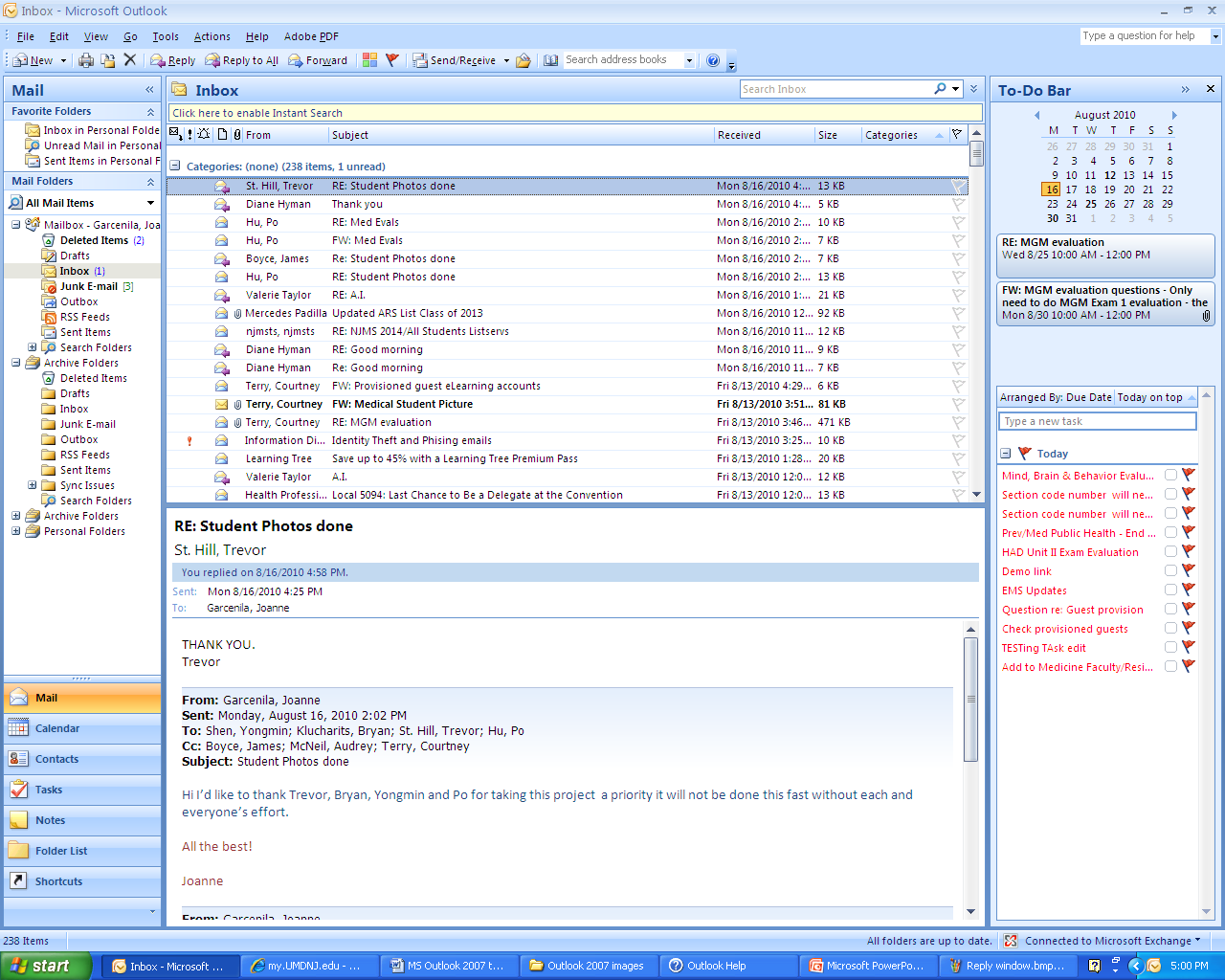 Keyword can be subject, name of sender and  Date received.
Created by Joanne Garcenila Calinao
Lesson I: Messages and Text
Organizing Mail
o.	Creating a new mail folder
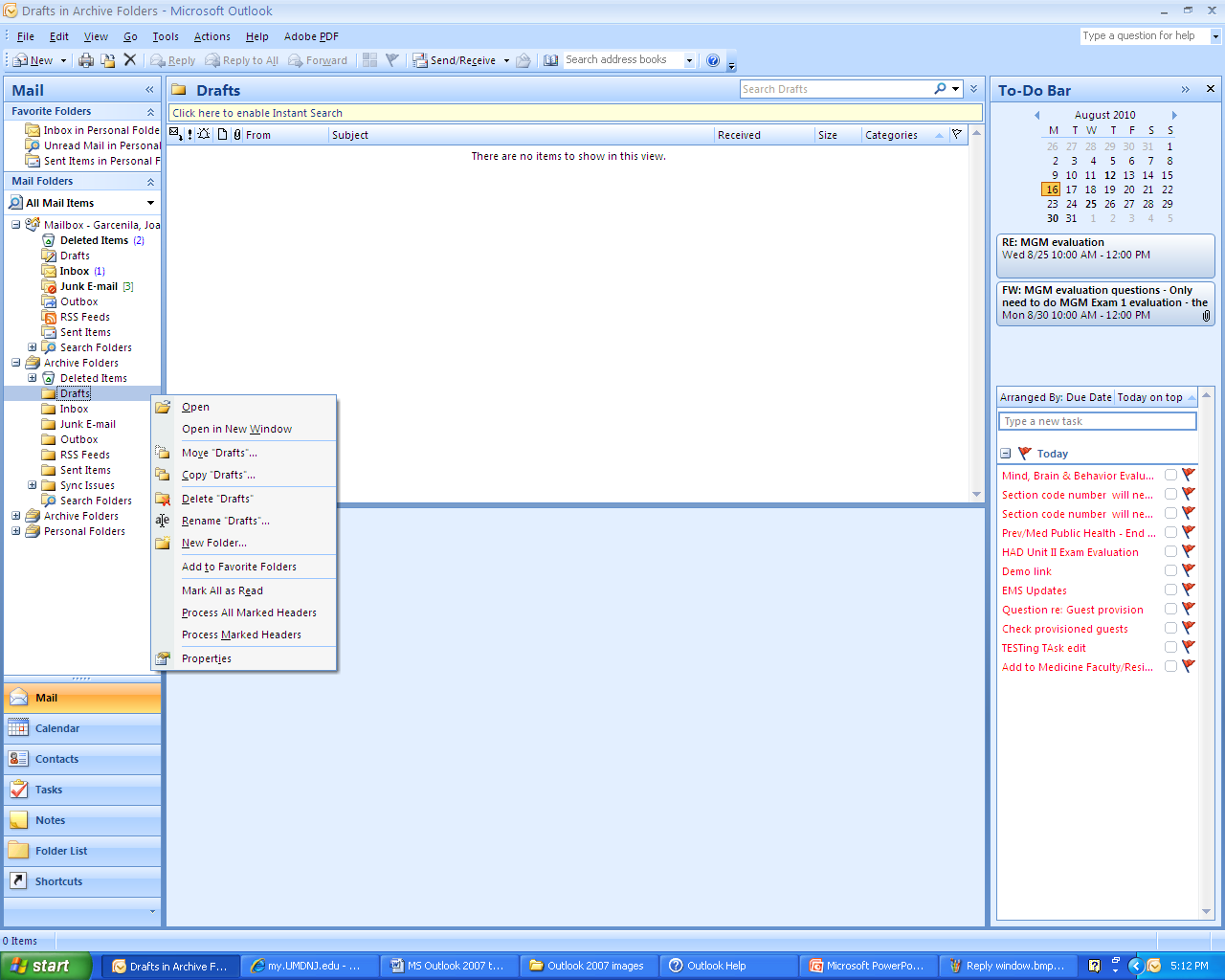 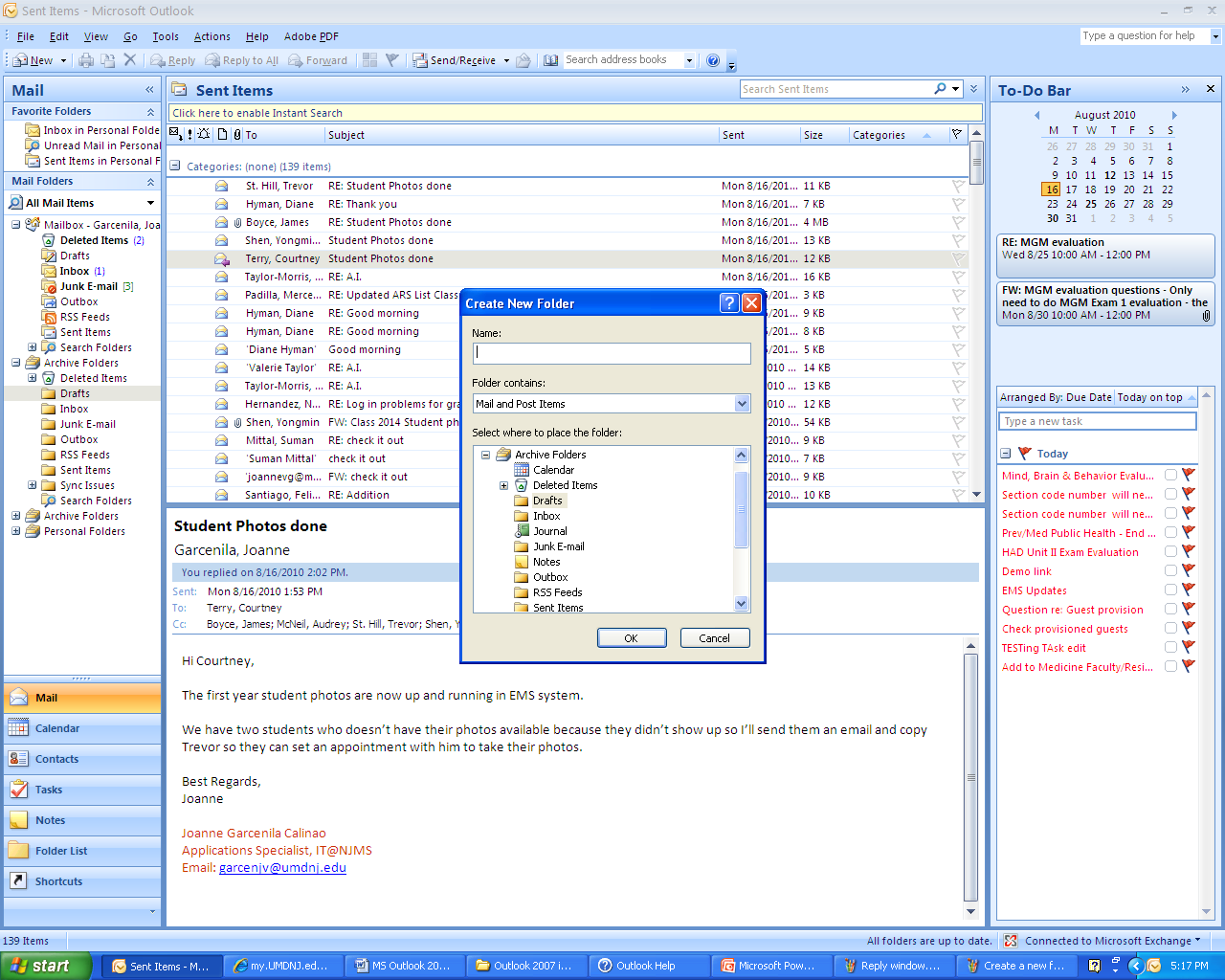 Click Ok
Right click on a folder where you like the new folder to be located , Select New Folder
Created by Joanne Garcenila Calinao
Lesson I: Messages and Text
Organizing Mail
p.	Moving item from Outlook to a different folder or other location
Item refers to email message or attachment.
Use Drag and Drop feature

Select the item you want to move. 
Drag to the destination folder, and then release the   mouse button.
Also, you can drag and drop a file from your desktop or other location (ex. K drive) as attachment to a New Message.
Created by Joanne Garcenila Calinao
Lesson I: Messages and Text
Organizing Mail
q.	Delete mail folder -  Right click on a folder (ex. Test New Folder), Select Delete “Test New Folder”
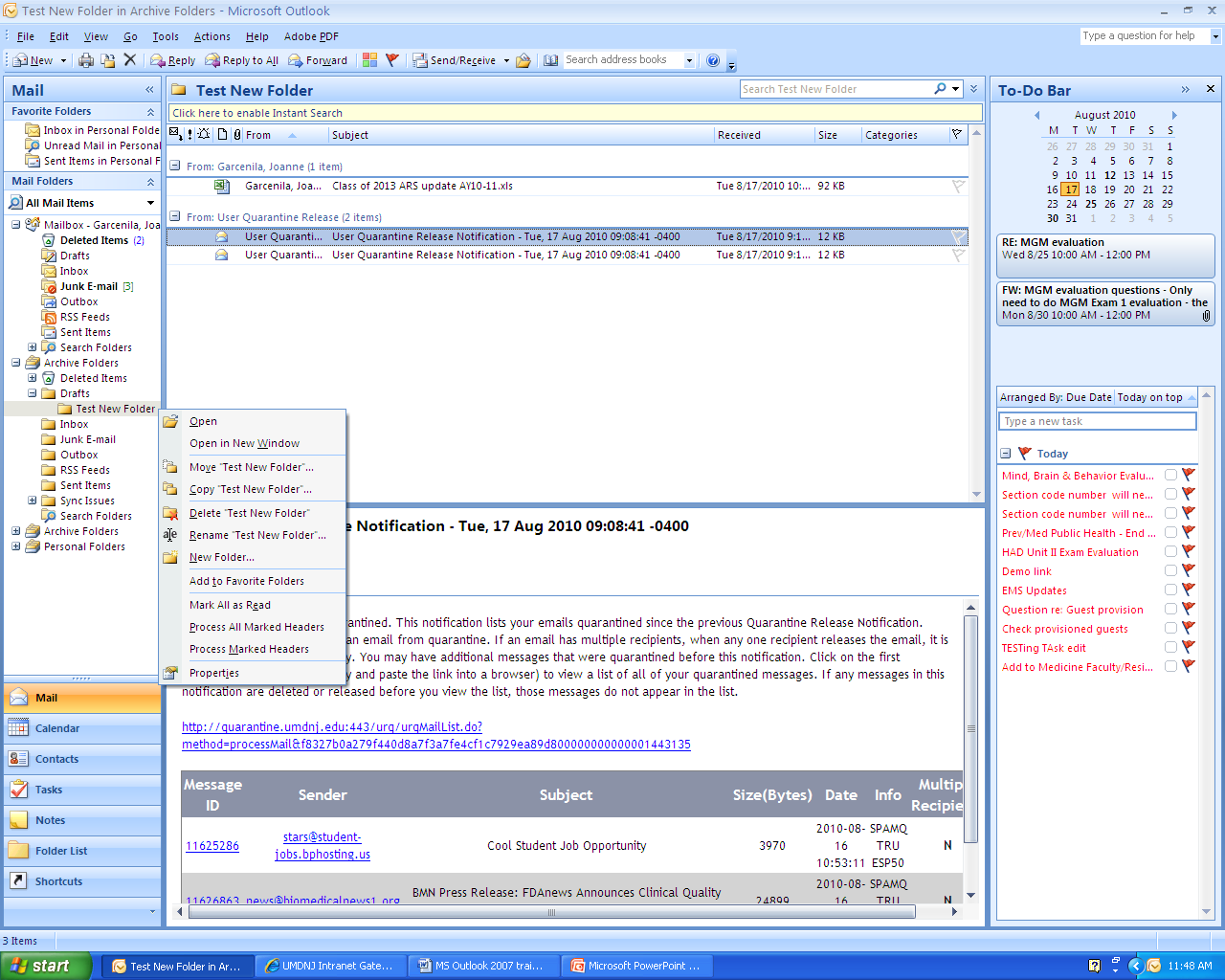 Created by Joanne Garcenila Calinao
Lesson I: Messages and Text
Organizing Mail
r.	Delete a message
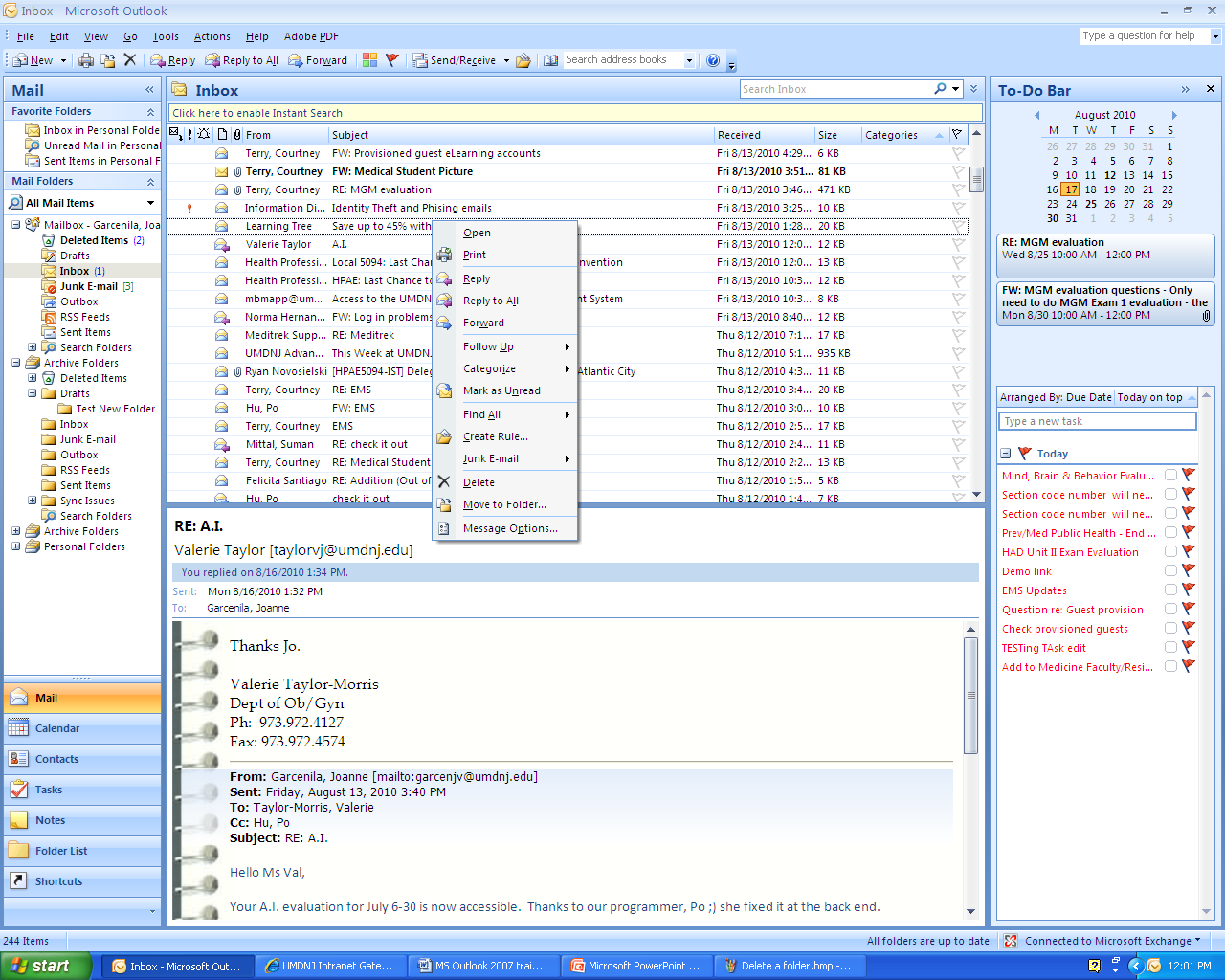 Select Delete
Created by Joanne Garcenila Calinao
Lesson I: Messages and Text
Organizing Mail
s.	Recover a deleted message
Microsoft Office Outlook 2007 provides a way to recover items after you delete them permanently, even after you empty the Deleted Items folder.
In the folder from where you deleted the item, or in the Deleted Items folder, click Recover Deleted Items on the Tools menu.
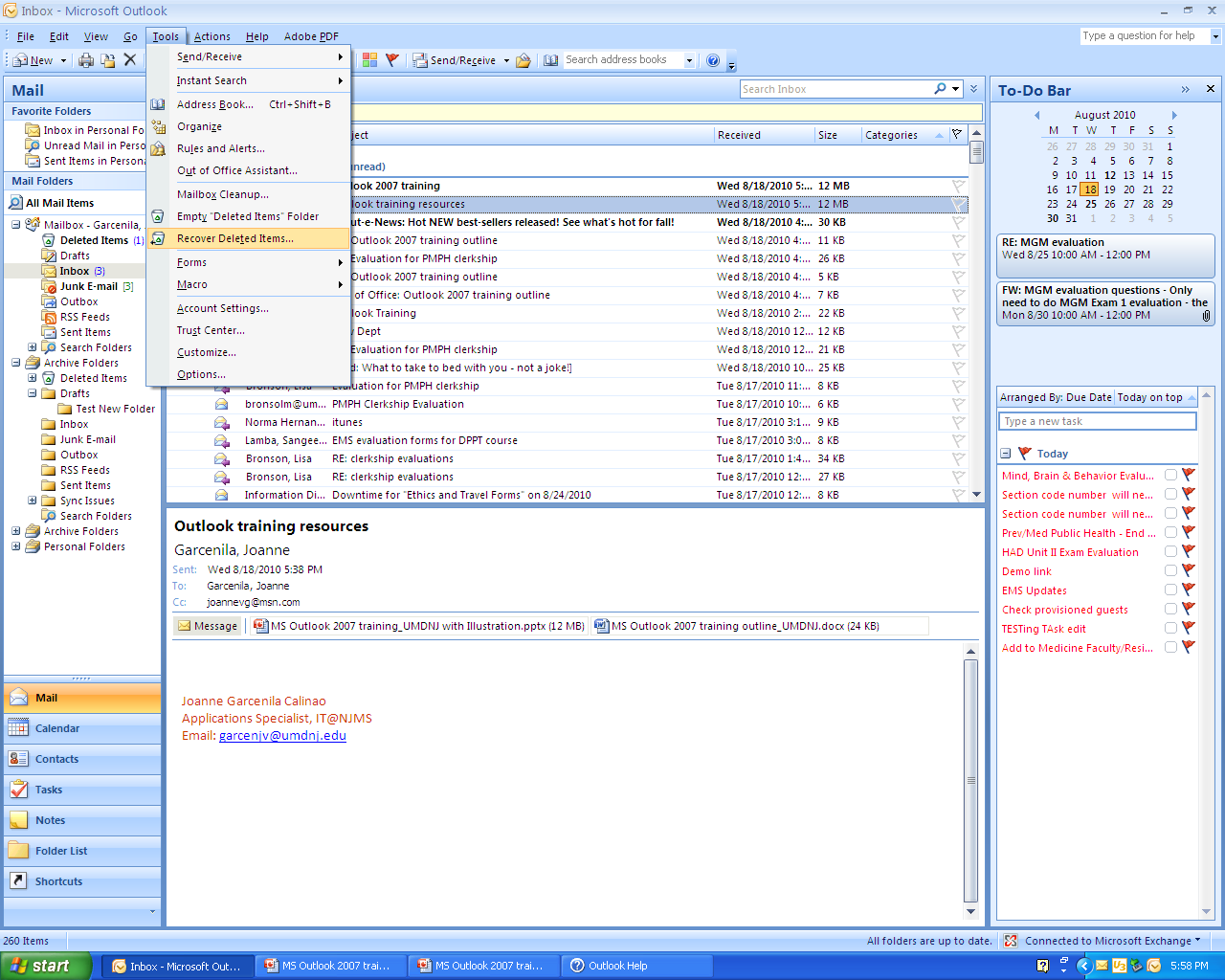 Take note: You have two weeks to recover your deleted message.
Created by Joanne Garcenila Calinao
Lesson I: Messages and Text
Organizing Mail
t.	Marking a message as unread
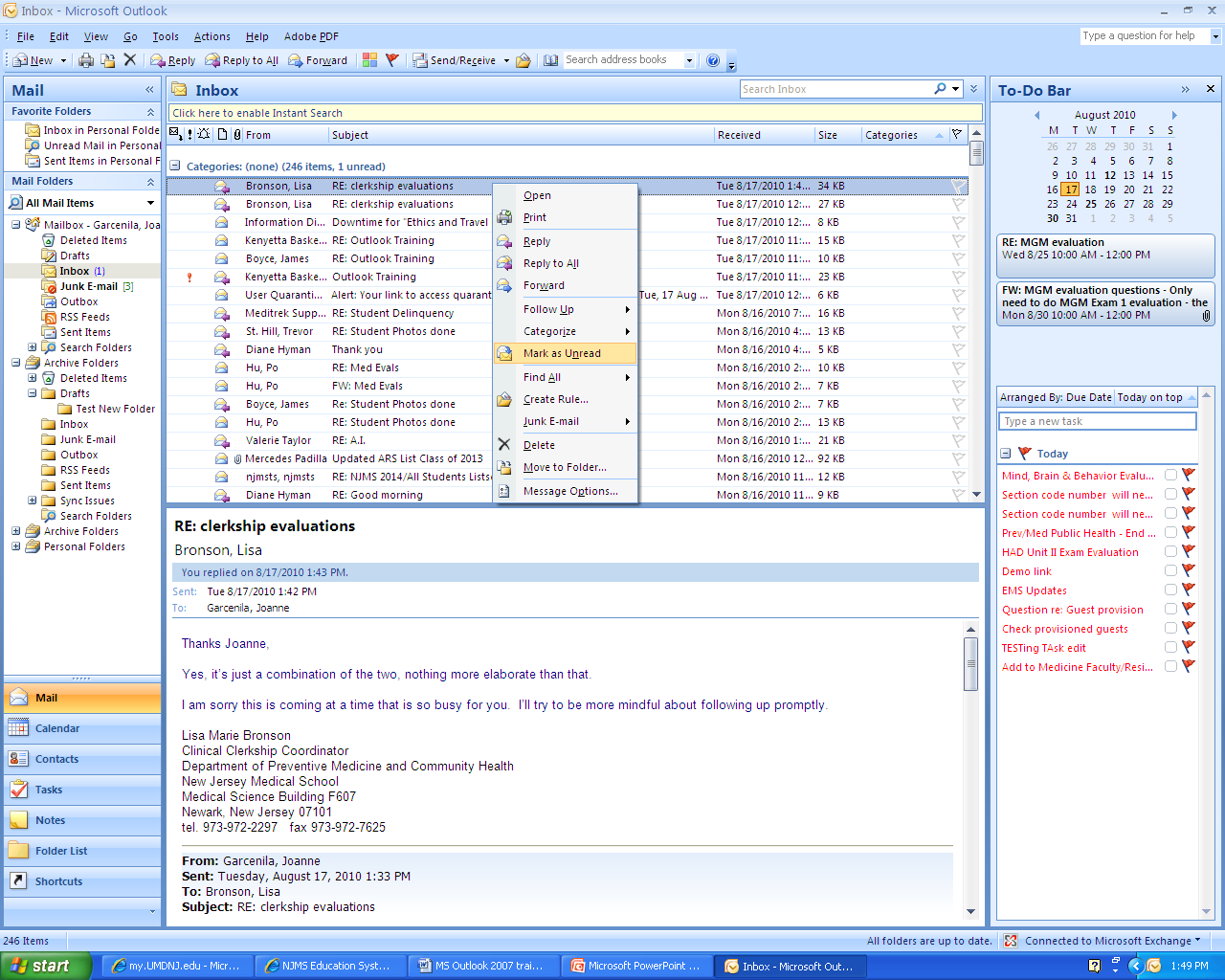 select Mark as Unread
Created by Joanne Garcenila Calinao
Lesson II: Contacts
a.	Adding a new contact
b.	Adding the sender of a message to contacts
c.	Deleting a contact
d.	Sort Contacts –Click small icons: Sort by From, Subject, Date Received, Importance, and Size 
Find Contacts using Address book
Select Contacts on Nav Pane, Click     dropdown arrow next to New , select Distribution list
g.	Add new email address to distribution list
h.	Remove an email address from a distribution list
i.	Sending an email to distribution list
Created by Joanne Garcenila Calinao
Lesson II: Contacts
Adding a new contact
You can also add a new contact  from the Mail navigation and by pressing shortcut keys.  I’ll show you on the next slide.
Click New
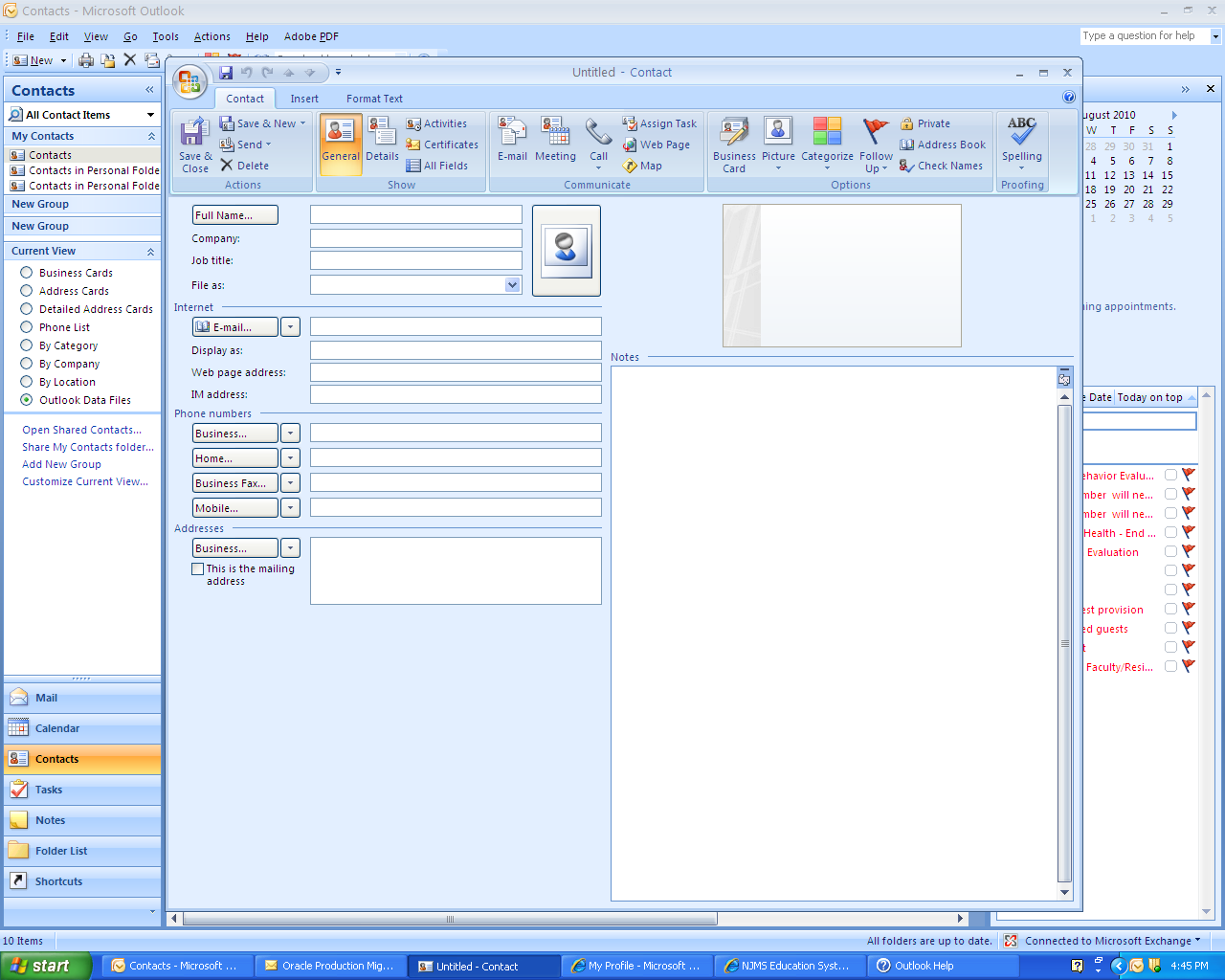 Click Save
Created by Joanne Garcenila Calinao
Or from Mail navigation to add a new contact
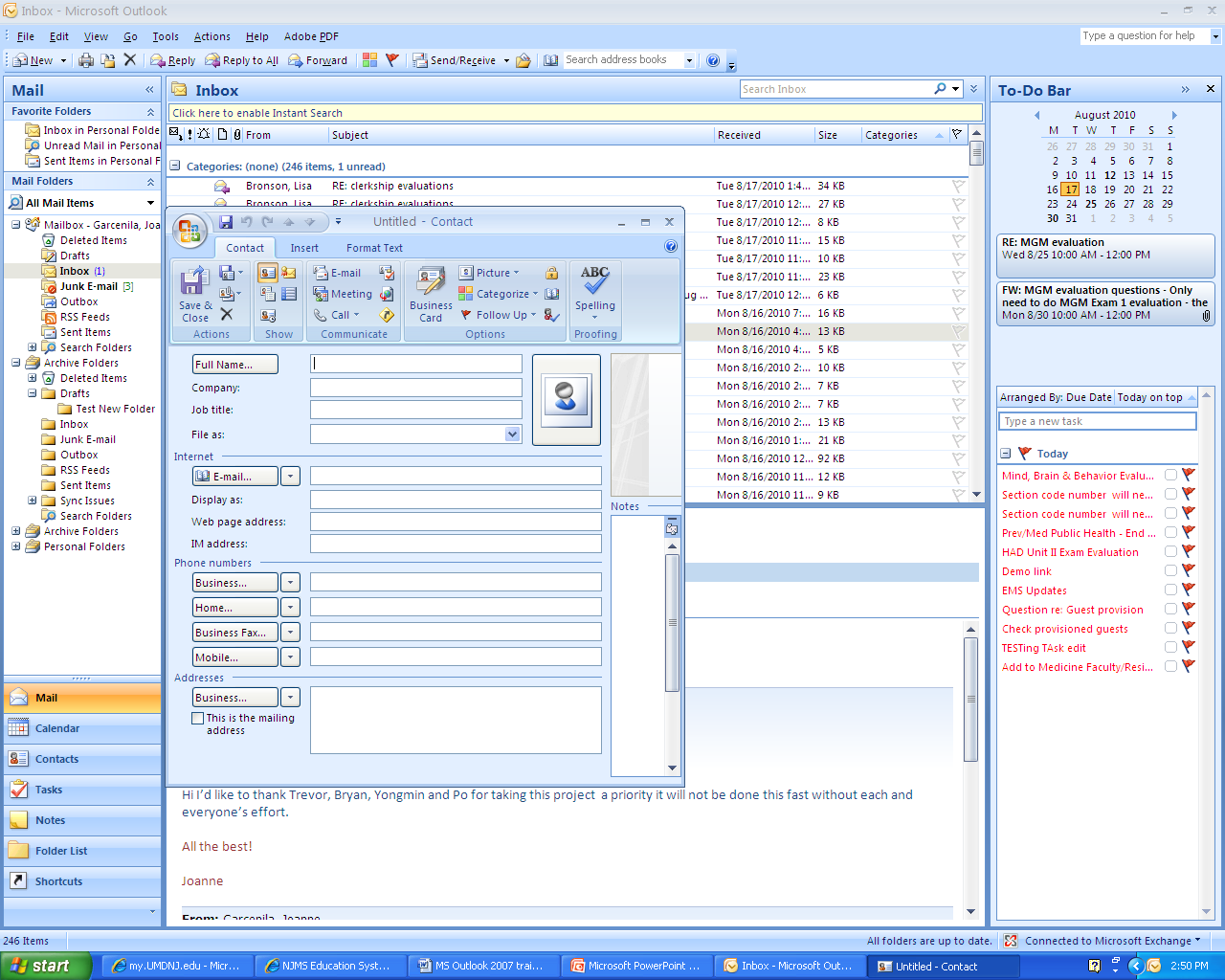 Click New
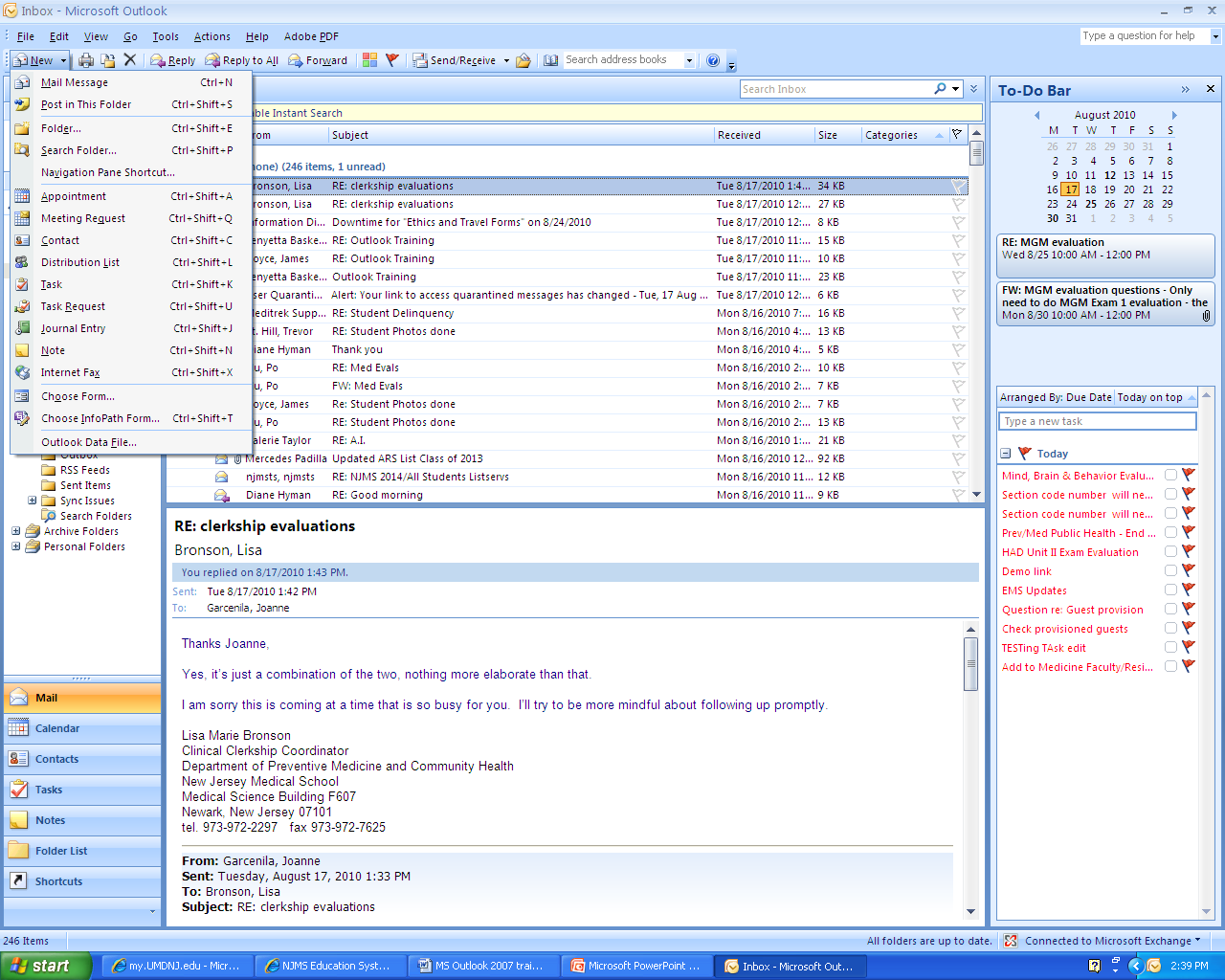 Select Contacts
Or use shortcut by Pressing Ctrl-Shift-C anywhere you’re in outlook.
Created by Joanne Garcenila Calinao
Lesson II: Contacts
Adding the sender of a message to contacts
Let’s say a message is now selected and it’s open.
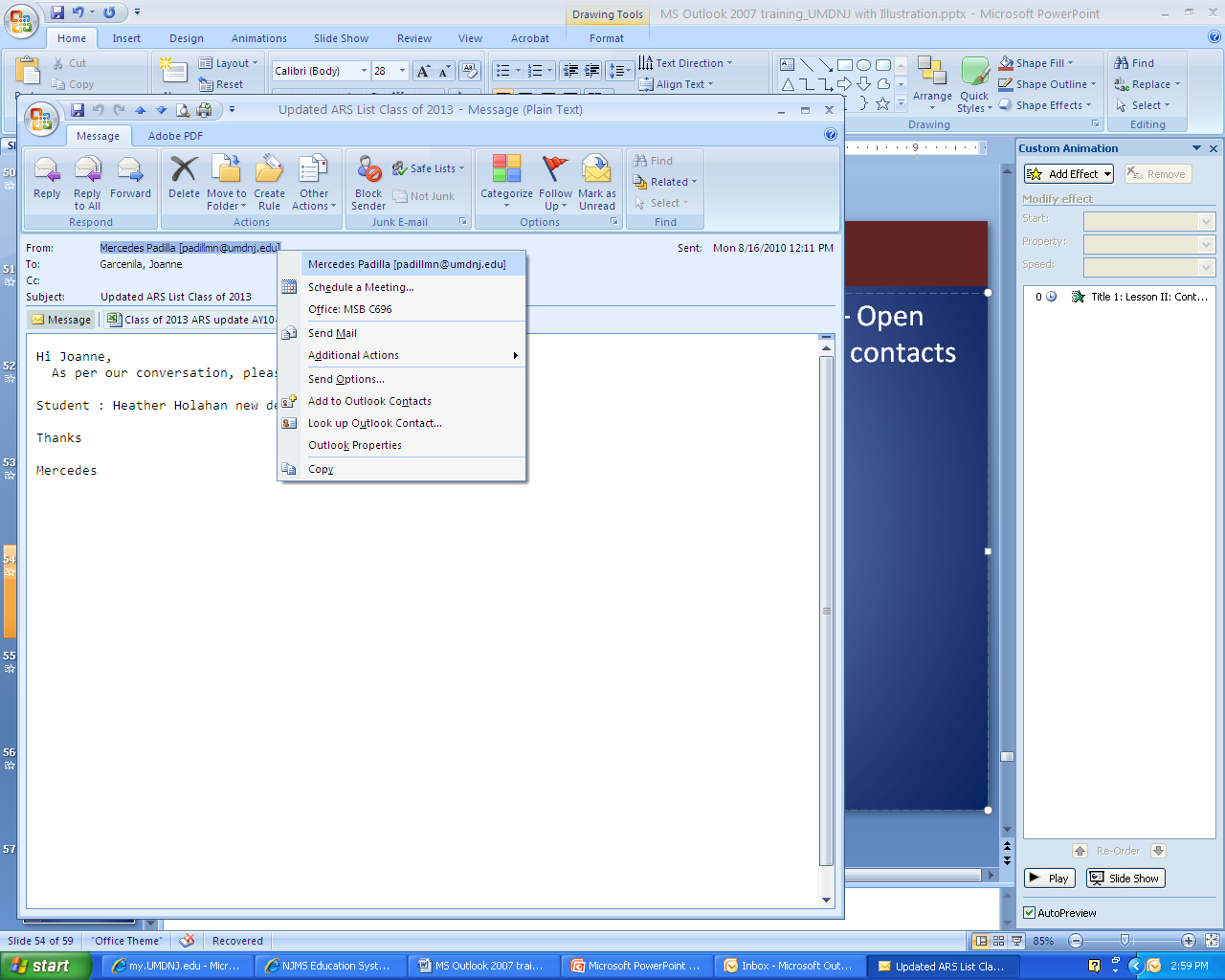 Right click on sender’s name
Select Add to Outlook Contacts
Created by Joanne Garcenila Calinao
Lesson II: Contacts
c.	Deleting a contact
Or click this Delete button
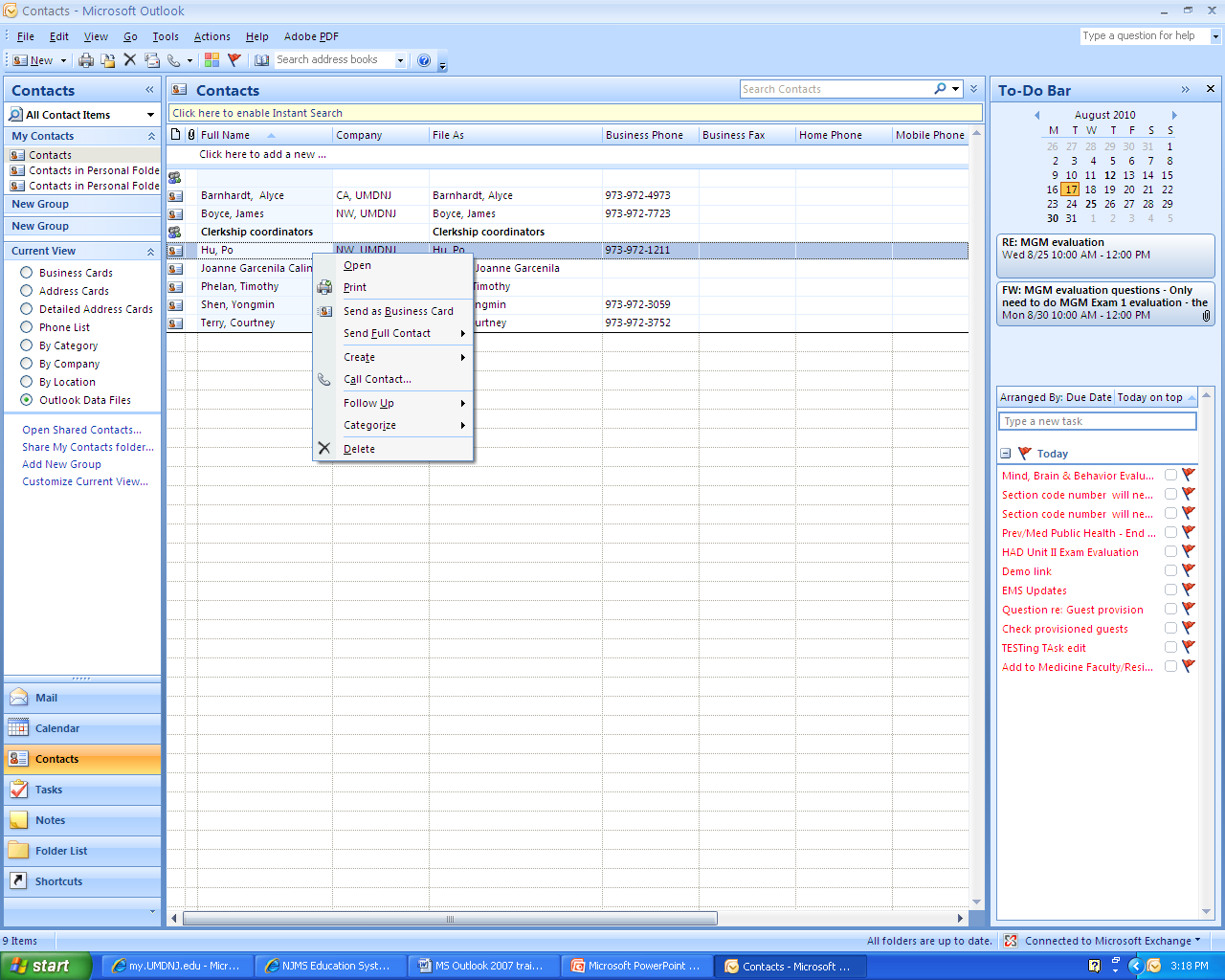 Select Delete
Select Contacts from the navigation pane
Created by Joanne Garcenila Calinao
Lesson II: Contacts
Sort Contacts
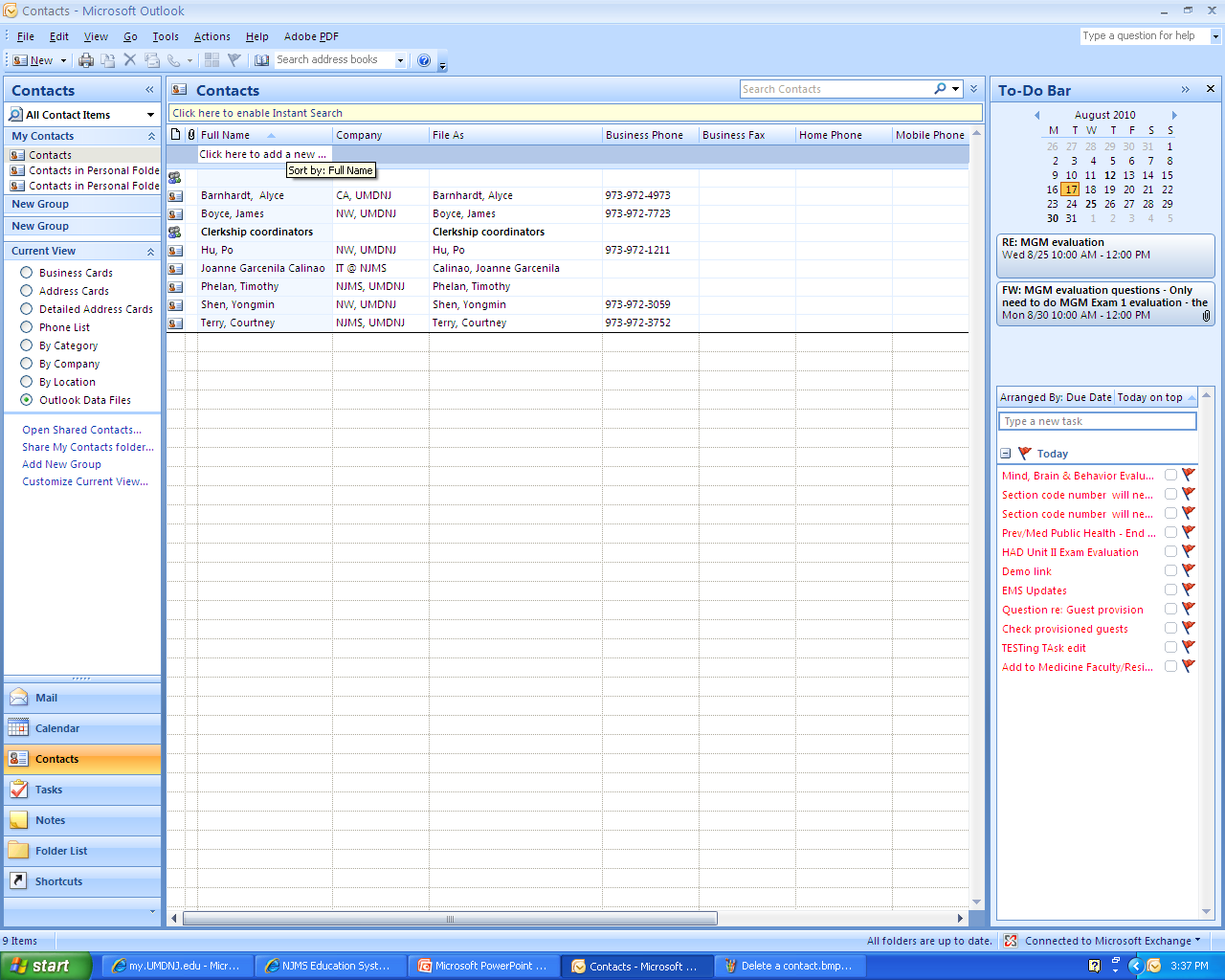 Simply click on how you would like it sorted, for example Full name.
Created by Joanne Garcenila Calinao
Lesson II: Contacts
e.	Find Contacts using Address book
Type the person’s name on this box
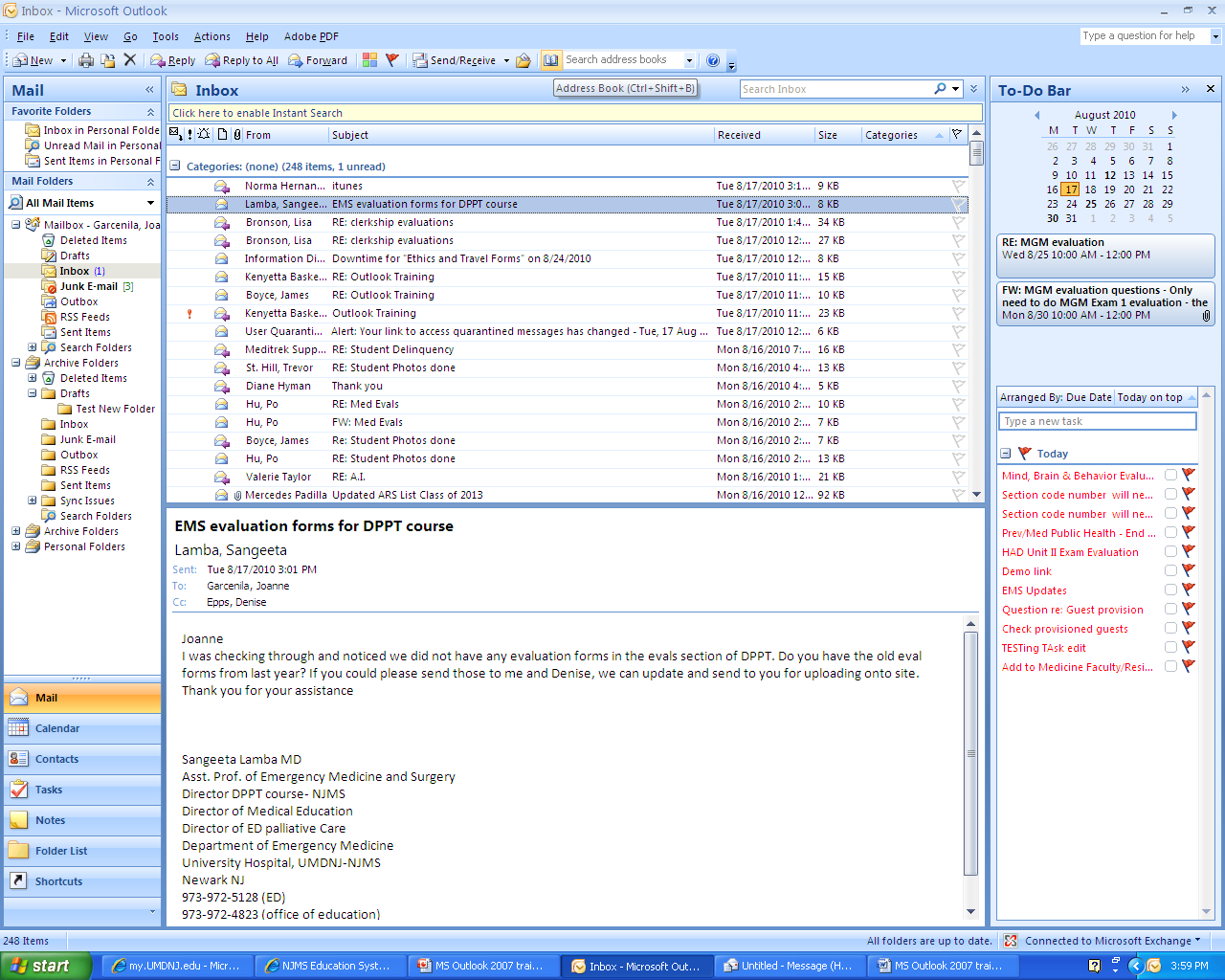 Or Press Ctrl-Shift-B to open the address book  anywhere in Outlook.
Created by Joanne Garcenila Calinao
Lesson II: Contacts
Creating a new distribution list
A distribution list is a collection of contacts (contact: Person, inside or outside of your organization.)  It provides an easy way to send e-mail messages to a group of people. For example, if you frequently send messages to the marketing team, you can create a distribution list — called "Marketing Team"
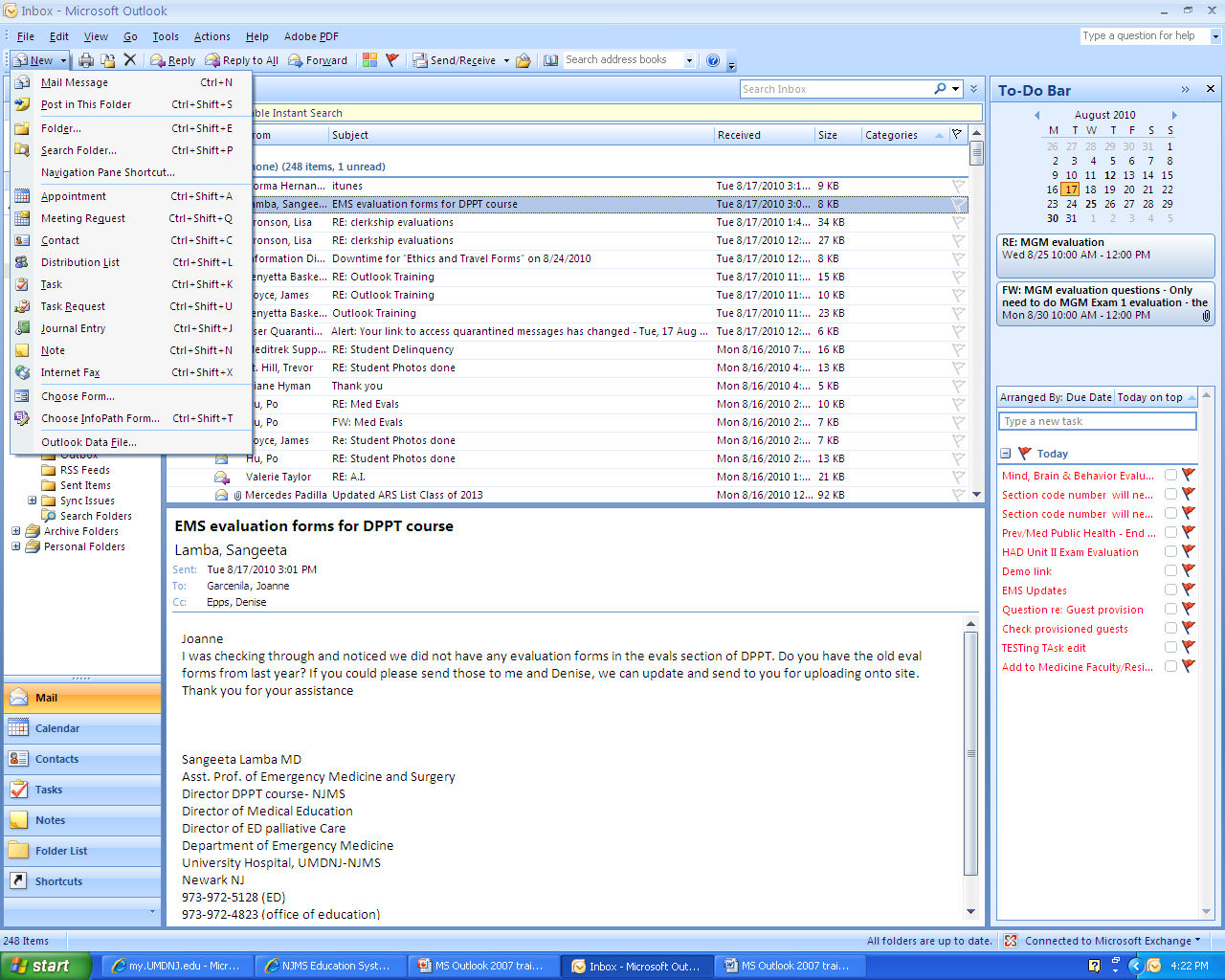 Select Distribution List
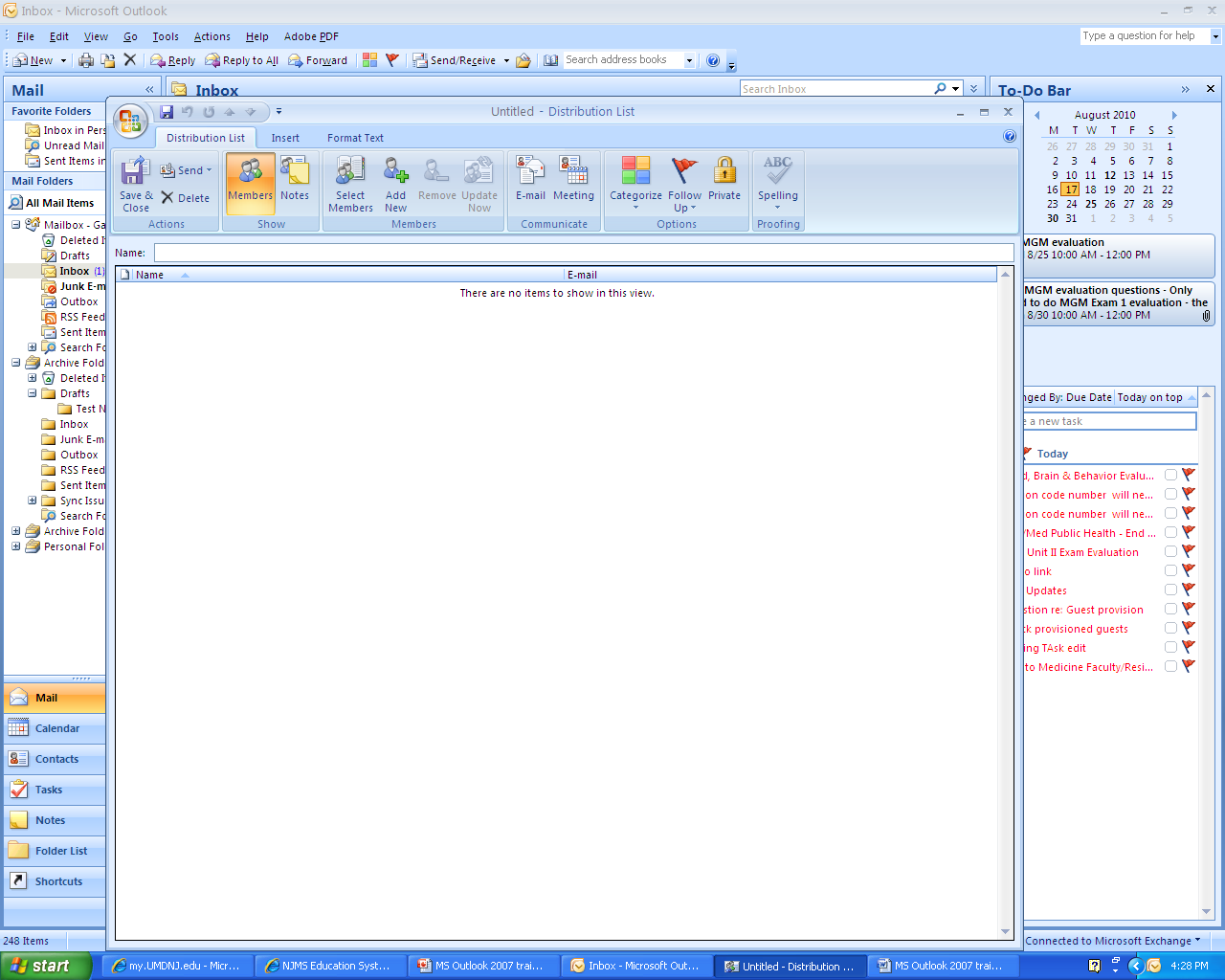 Add New Member to Distribution list are people from your contact list.
Select Members  will open the address book window
Created by Joanne Garcenila Calinao
Lesson II: Contacts
Add new email address to an existing distribution list
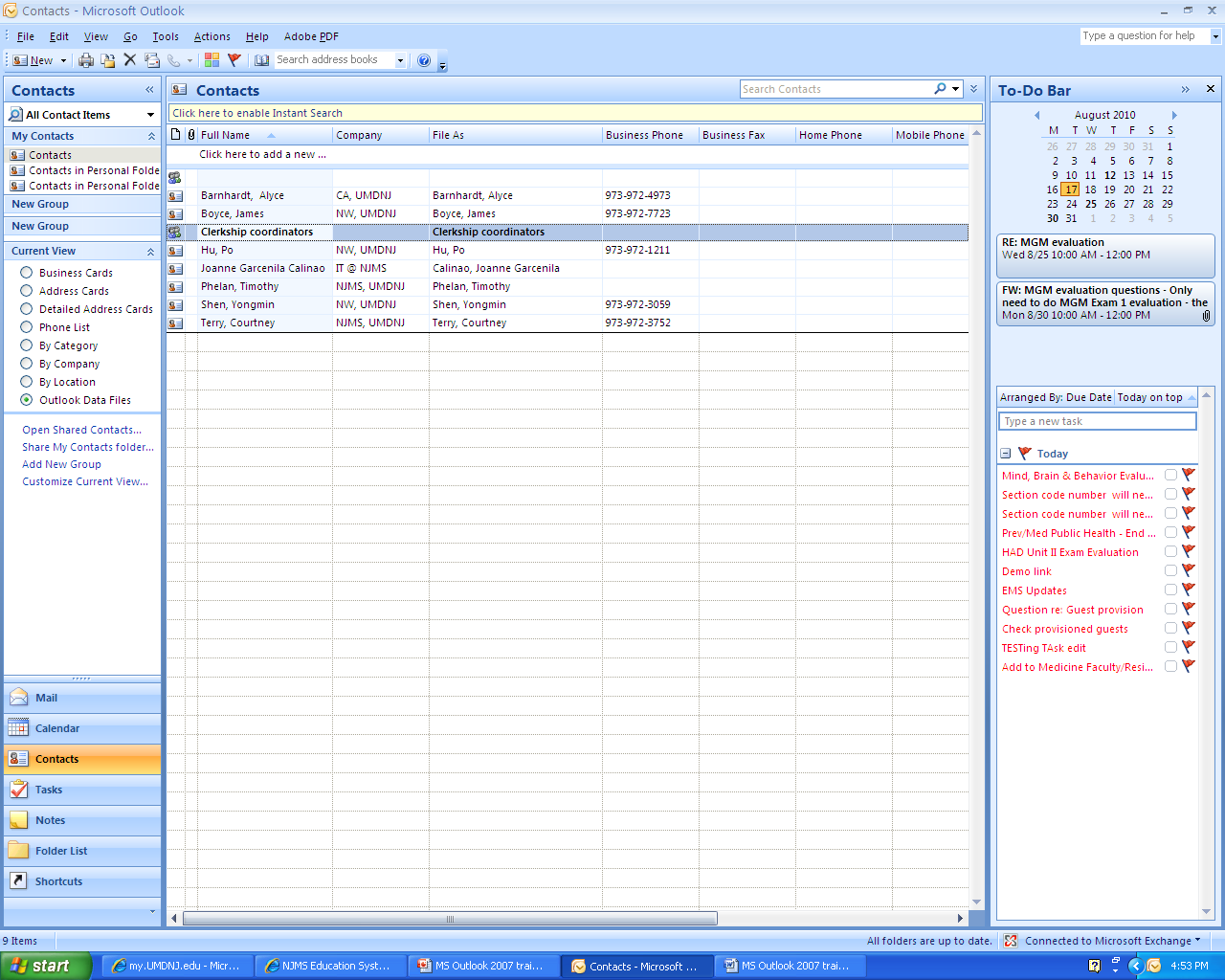 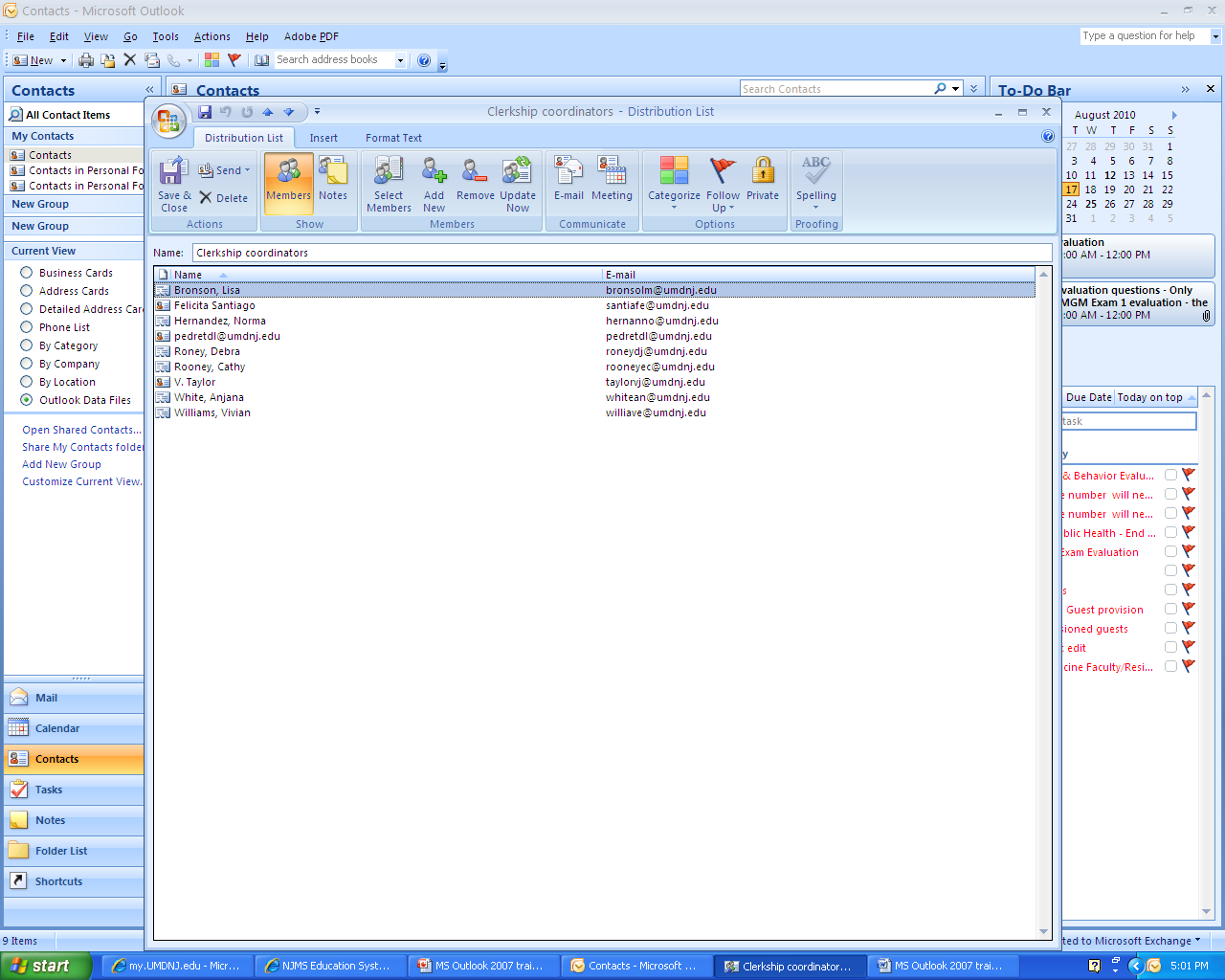 Click Add New
Created by Joanne Garcenila Calinao
Lesson II: Contacts
h.	 Remove an email address from a distribution list
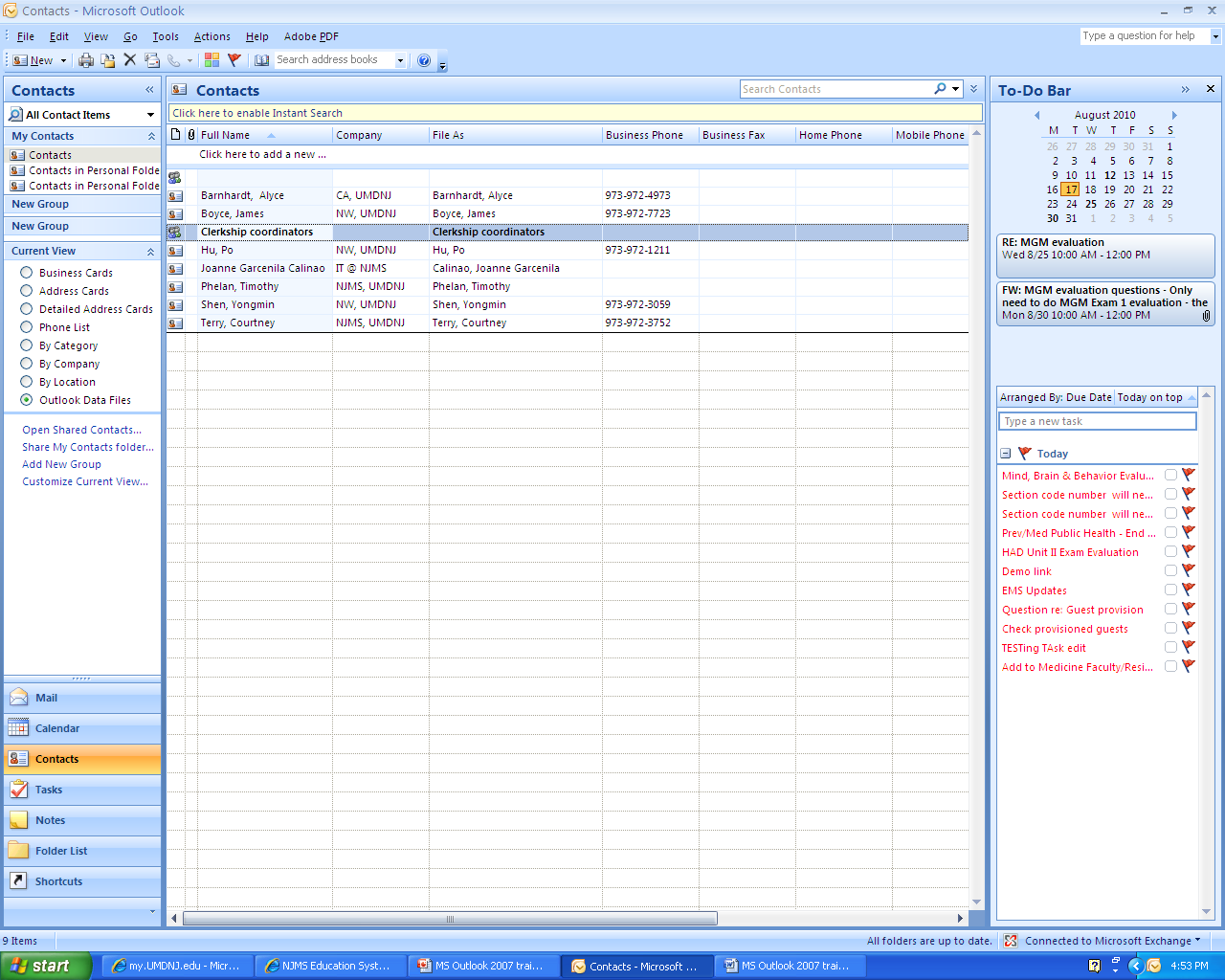 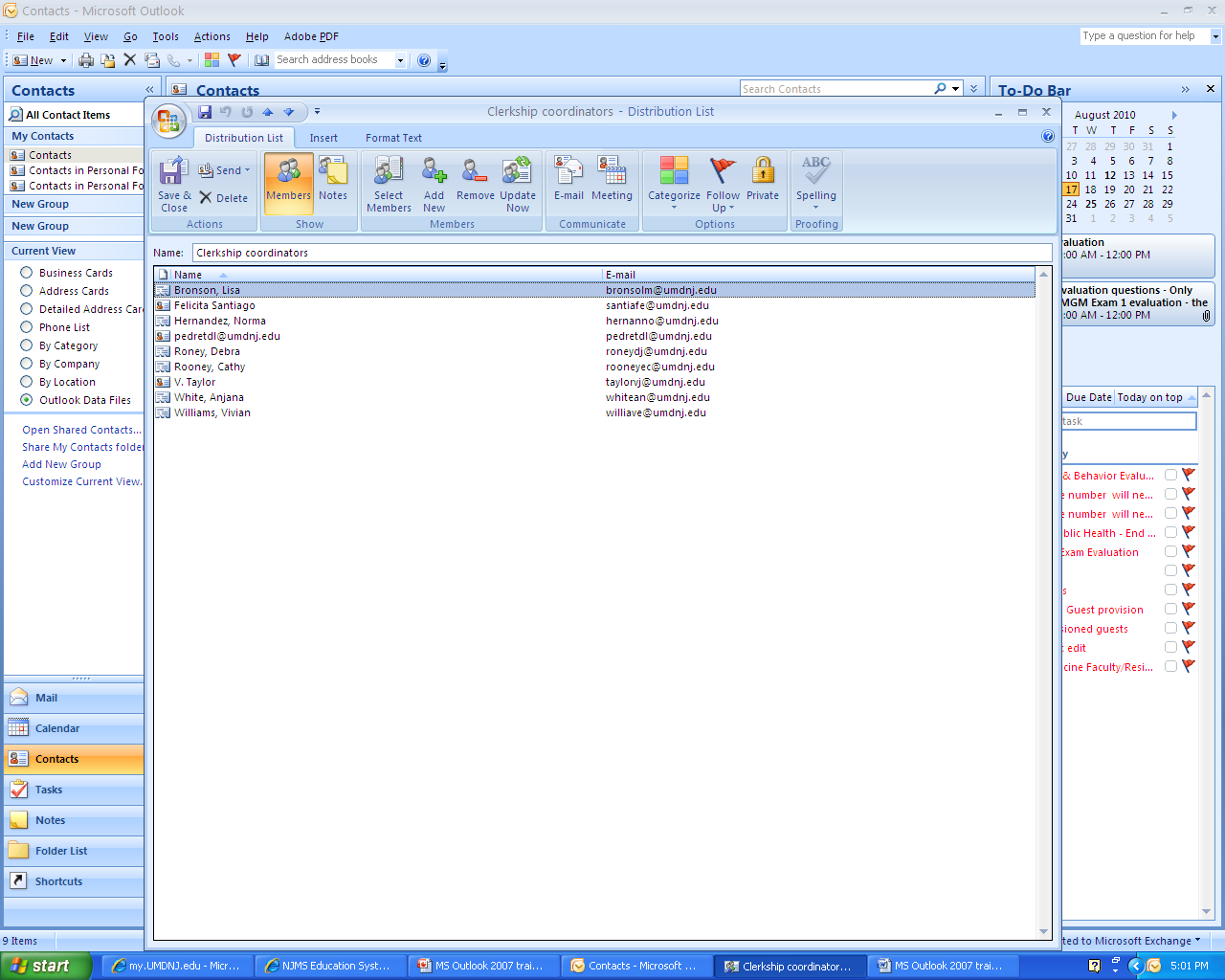 Click Remove
Created by Joanne Garcenila Calinao
Lesson II: Contacts
i.	Sending an email to distribution list
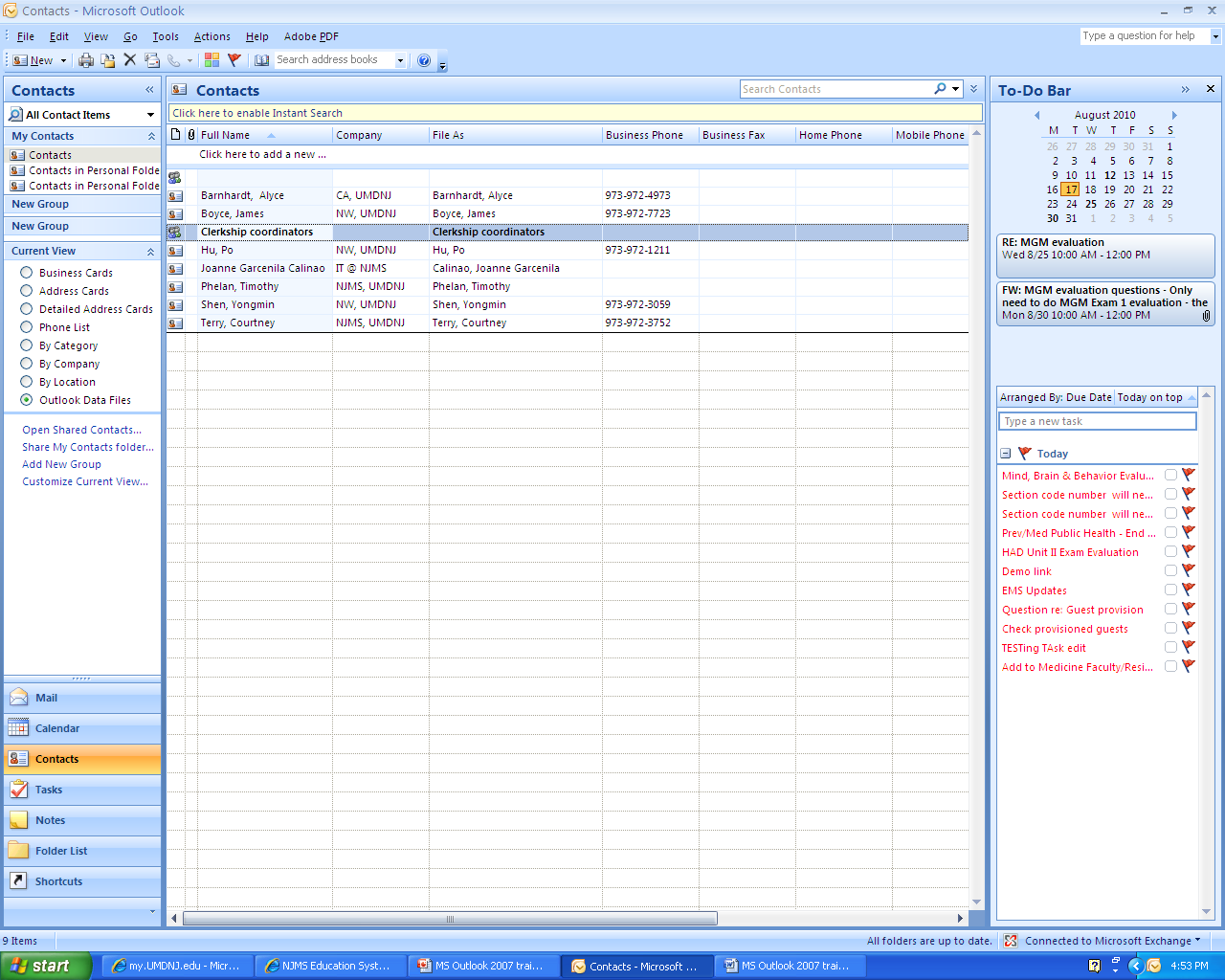 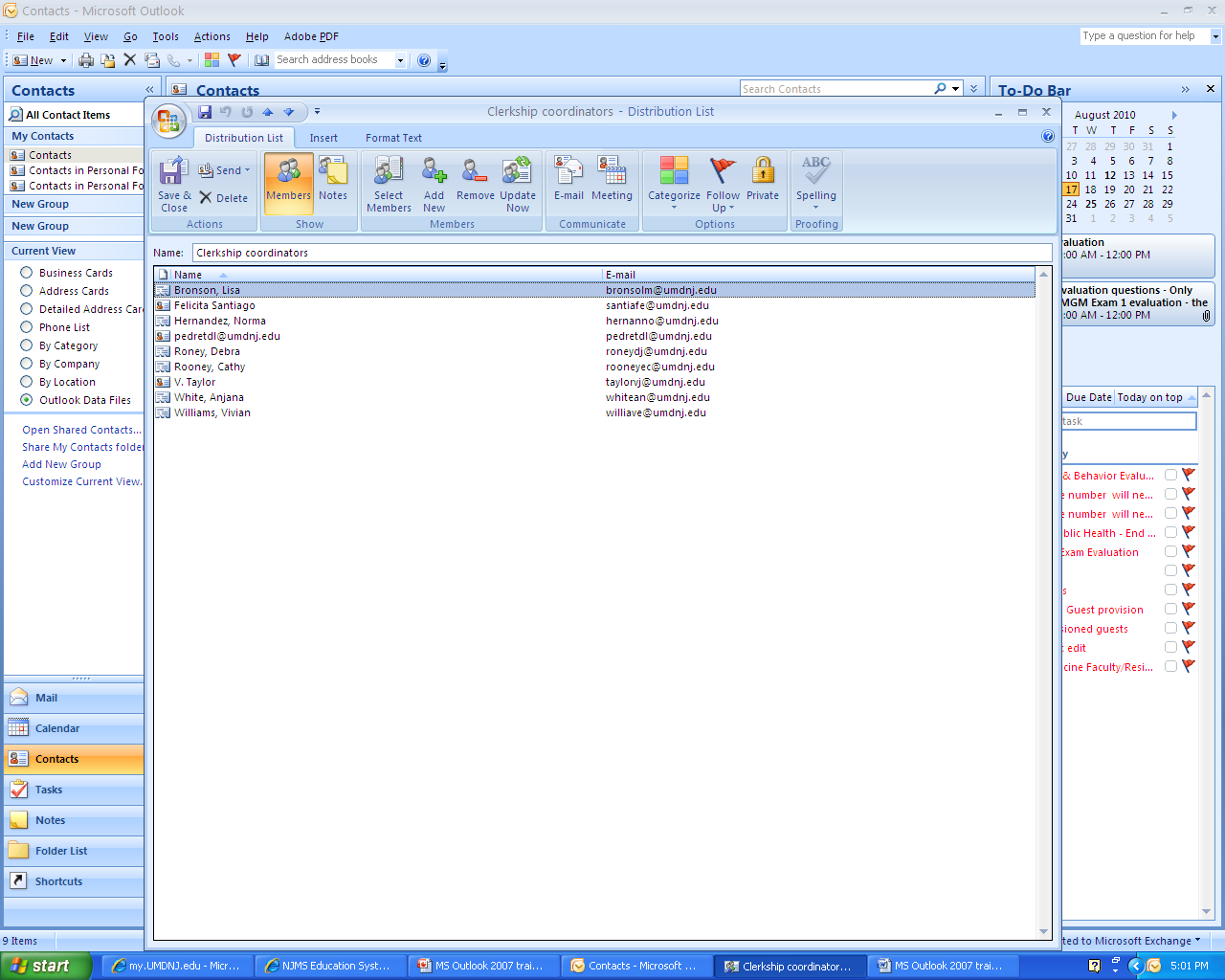 Select Email
Created by Joanne Garcenila Calinao
Lesson III: Calendar
a.	Explore Outlook Calendar
	b.	Change view of calendar – View menu select Current view
	c.	Schedule or add an appointment -  Click Calendar Navigation Pane click New
      d.	Edit appointment – Double click on the appointment 
      e.	Delete appointment – Right click on appointment, select Delete
      f.	Sharing a calendar – Calendar Navigation Pane on the left click Share my calendar
Created by Joanne Garcenila Calinao
1. Using Calendar
Explore Outlook Calendar
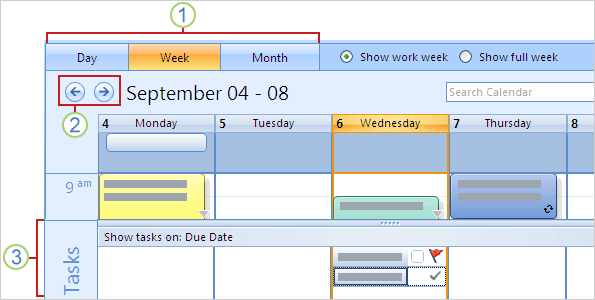 The new design of the calendar in Outlook 2007 you'll notice that it's easier to see what's what.
The picture shows some examples:
          
         Bigger buttons make it easier to quickly switch between daily, weekly, and monthly 	calendar views.
         Back and Forward buttons let you quickly go to the next day, week, or month in the                  	calendar.
         Tasks - You can use this area to track your accomplishments: Completed items on this list 	appear crossed out and "stick" to the day; tasks not marked as complete will 	automatically be carried over to the next day, until you complete them.
Created by Joanne Garcenila Calinao
Lesson III: Calendar
b.	Change view of calendar – View menu select Current view
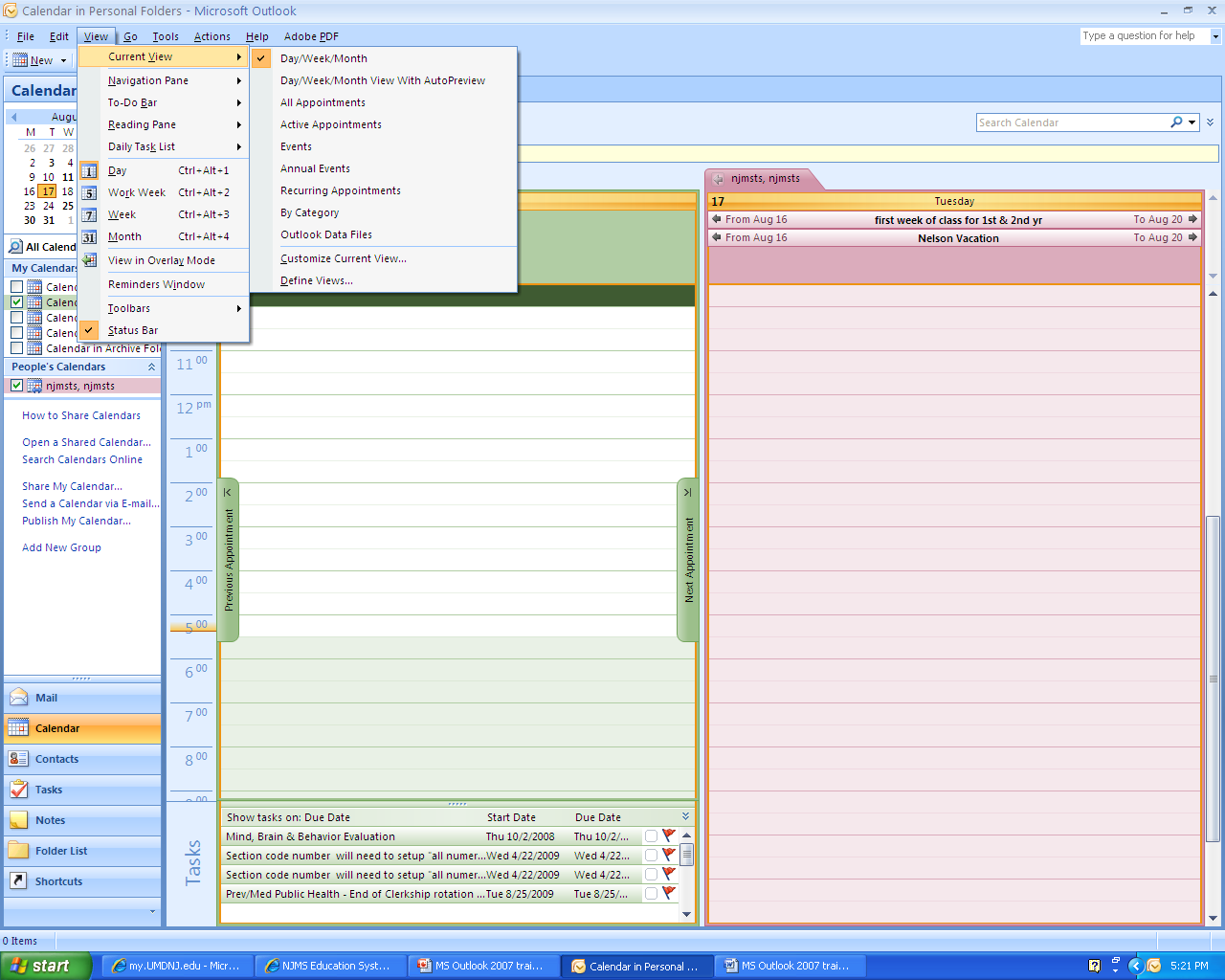 Created by Joanne Garcenila Calinao
Calendar View
Created by Joanne Garcenila Calinao
Two calendar views
shared calendar
Personal calendar
Created by Joanne Garcenila Calinao
Lesson III: Calendar
c.	Schedule or add an appointment
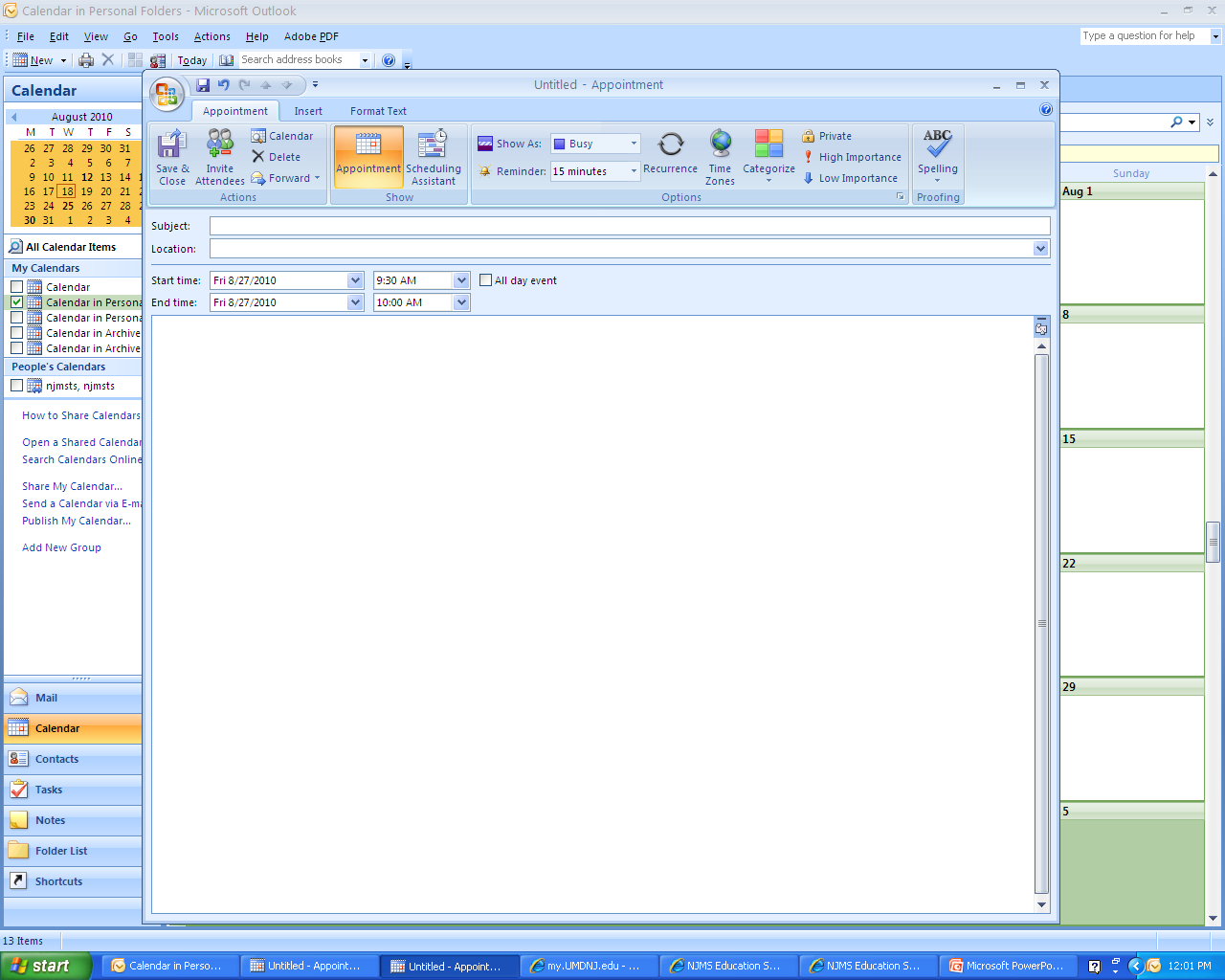 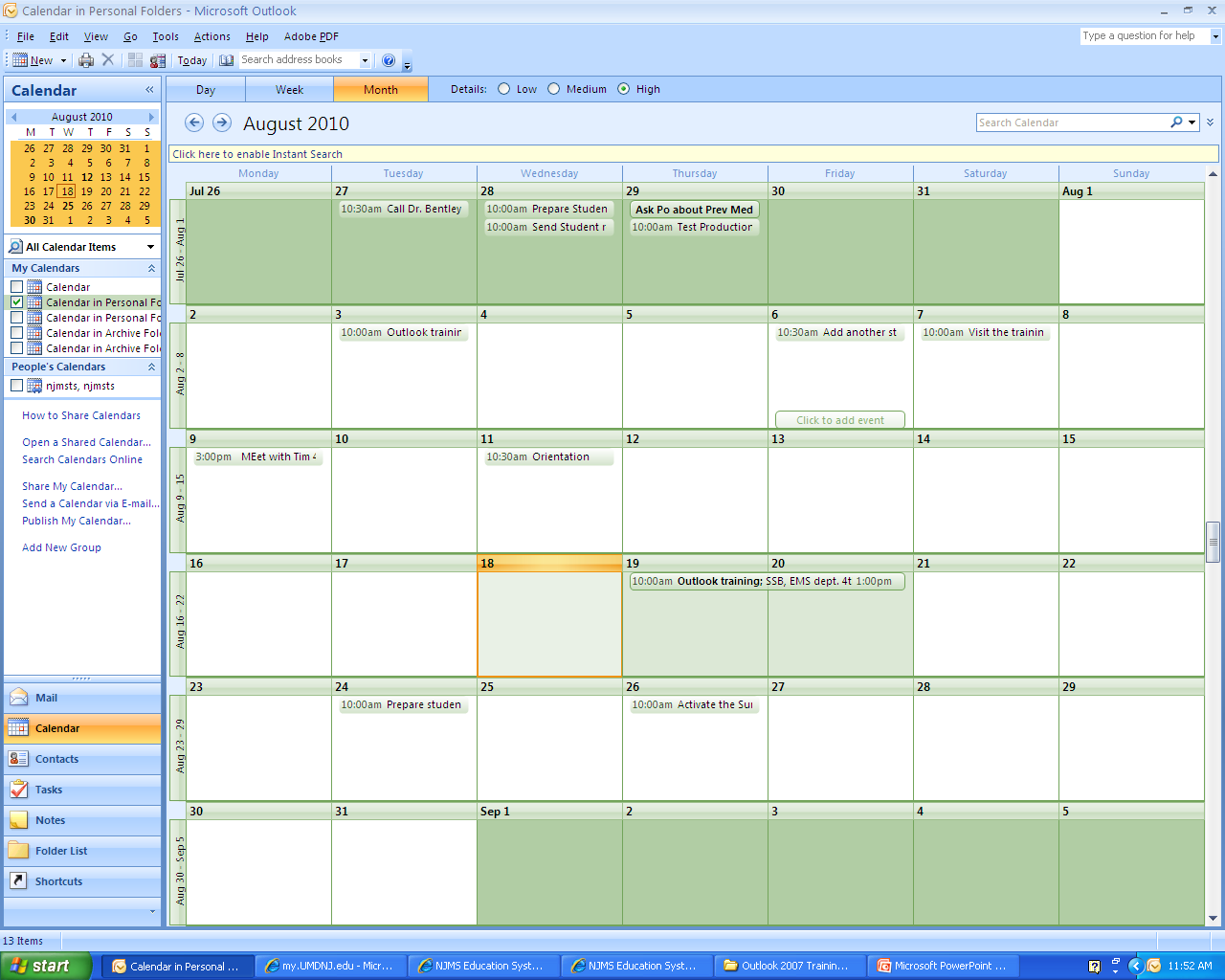 Day/Week/Month current view
Click Save
Double click on the day you like to add or schedule an appointment
Click Calendar on Navigation Pane
Created by Joanne Garcenila Calinao
Lesson III: Calendar
d.	Edit an appointment
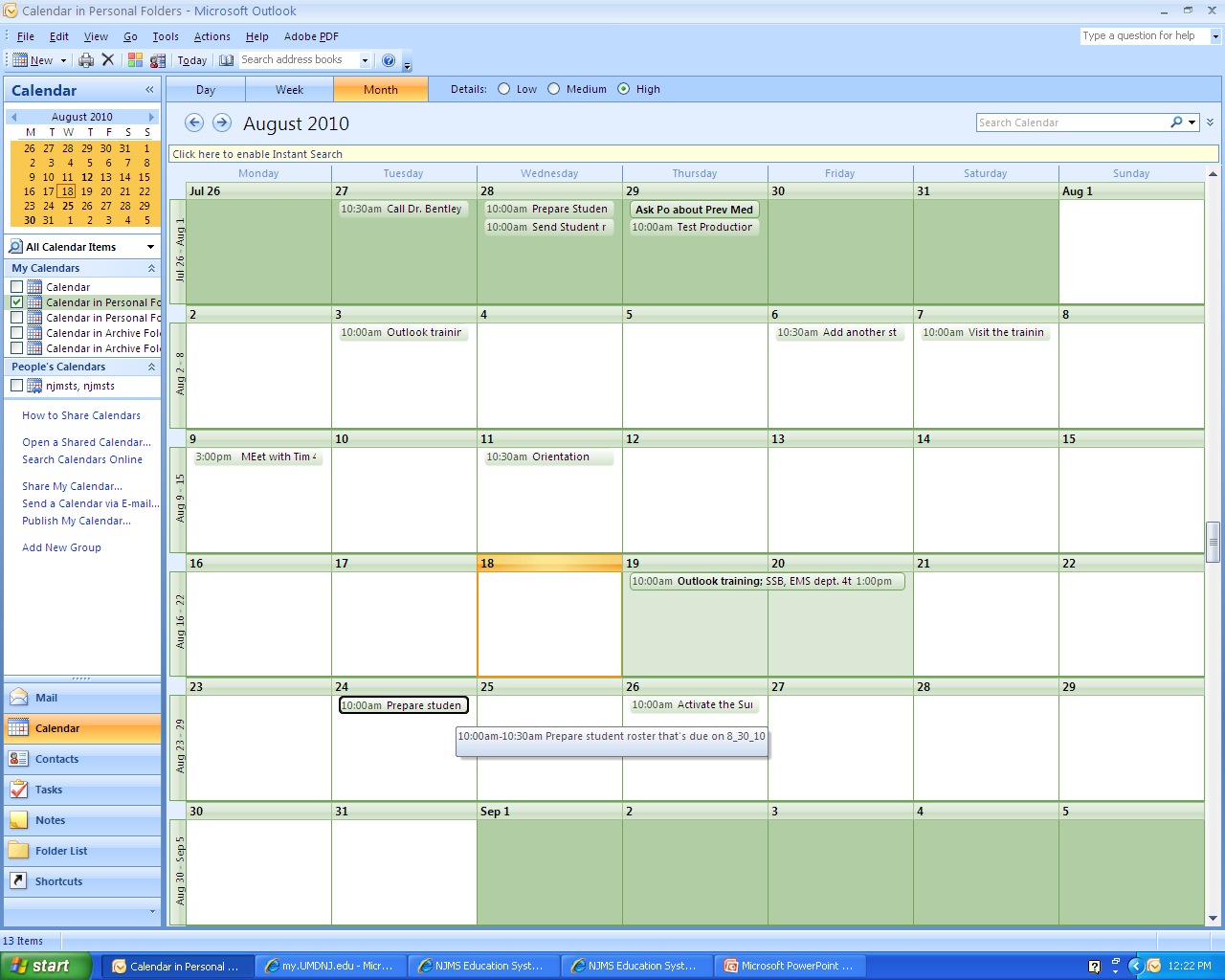 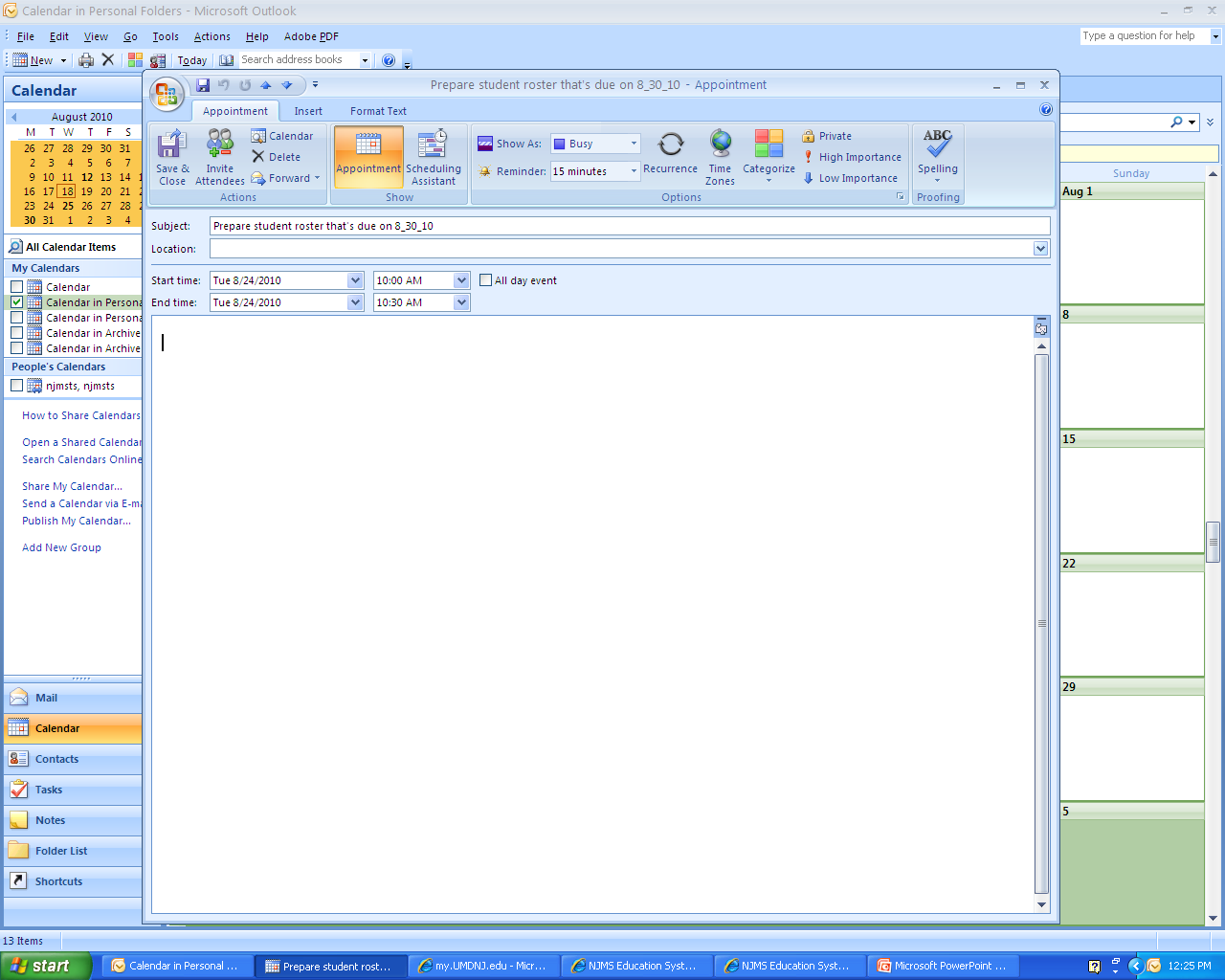 Click Save
Double click the appointment
Created by Joanne Garcenila Calinao
Lesson III: Calendar
e.	Delete appointment
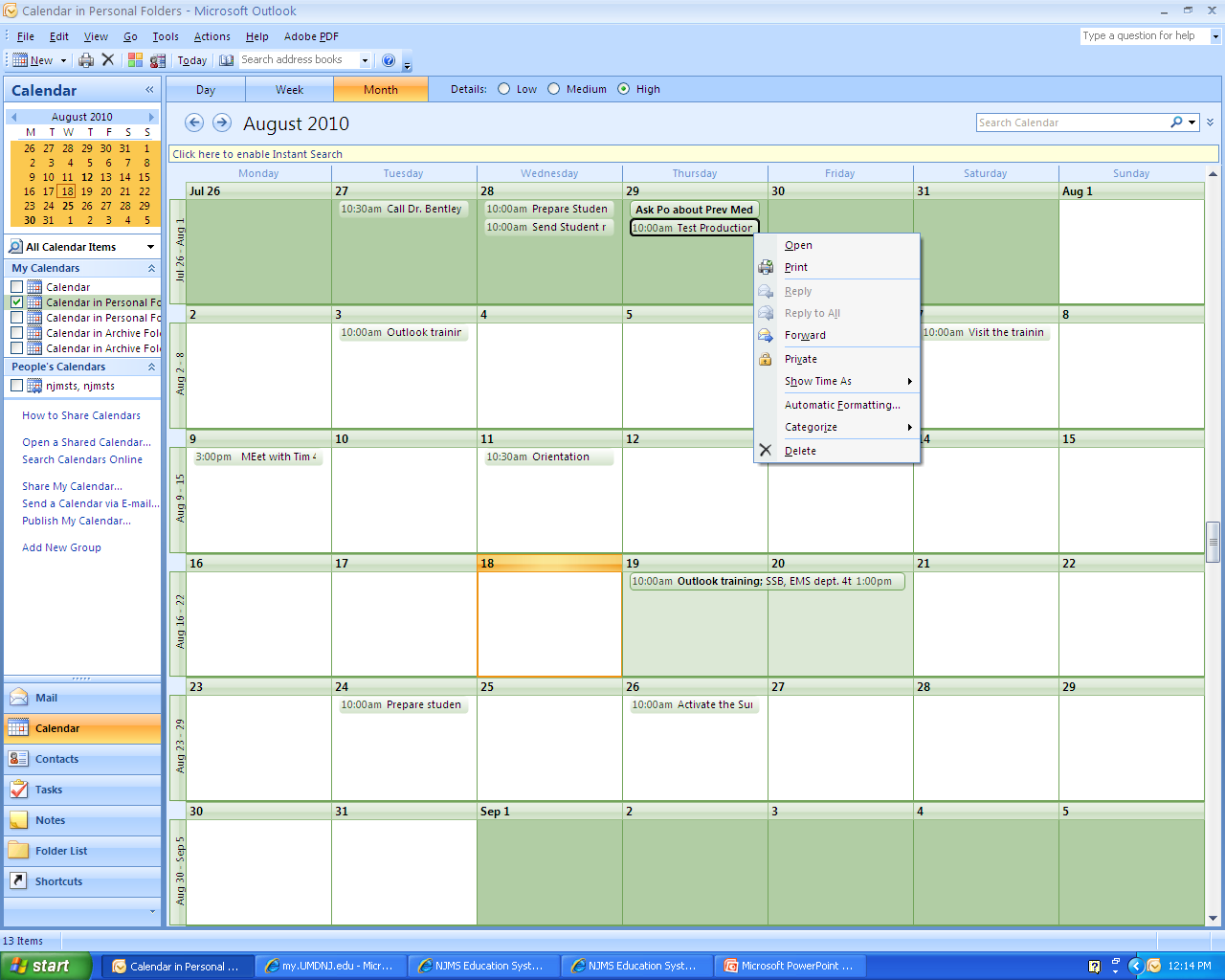 Select Delete
Created by Joanne Garcenila Calinao
Lesson III: Calendar
f.	Sharing a calendar
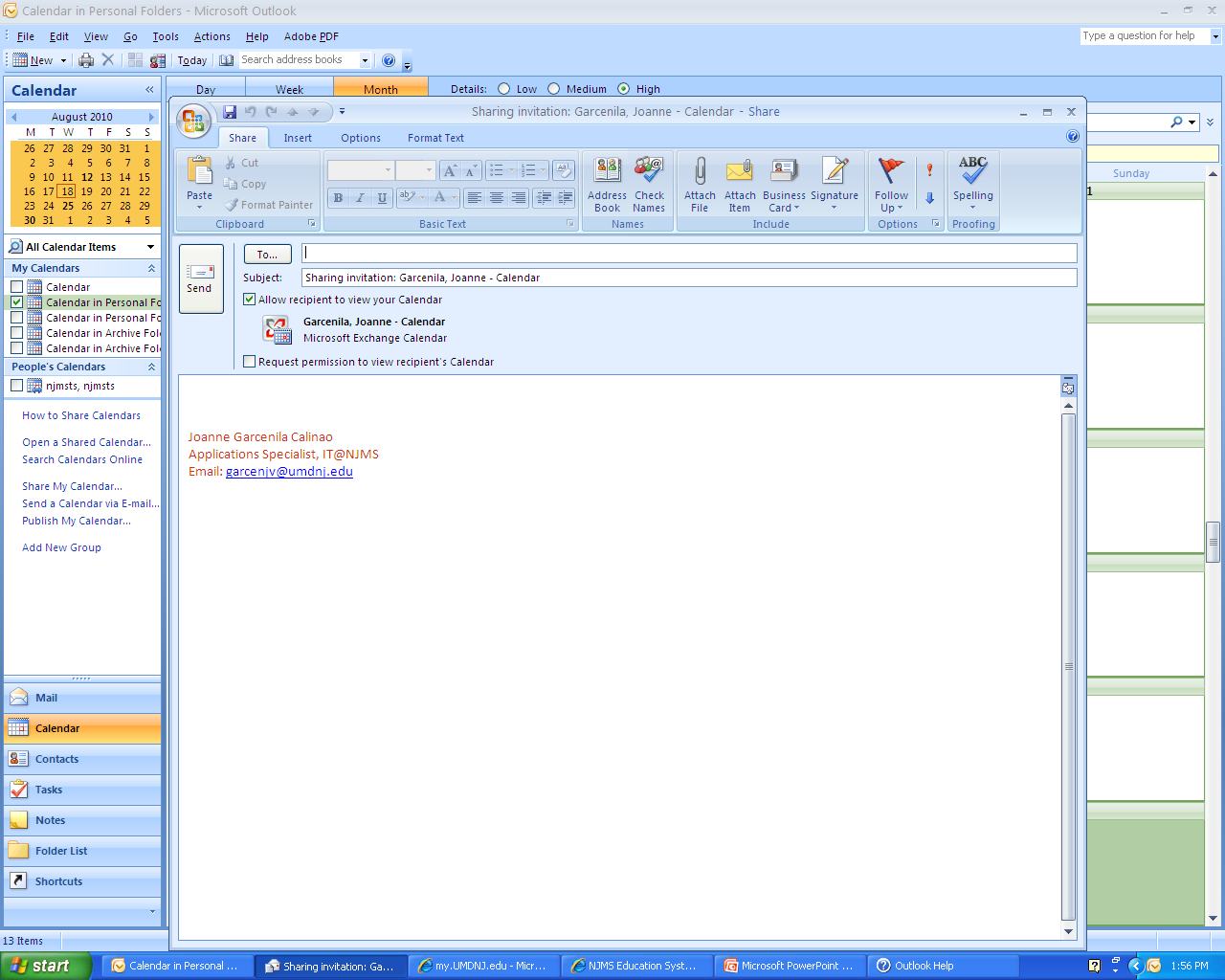 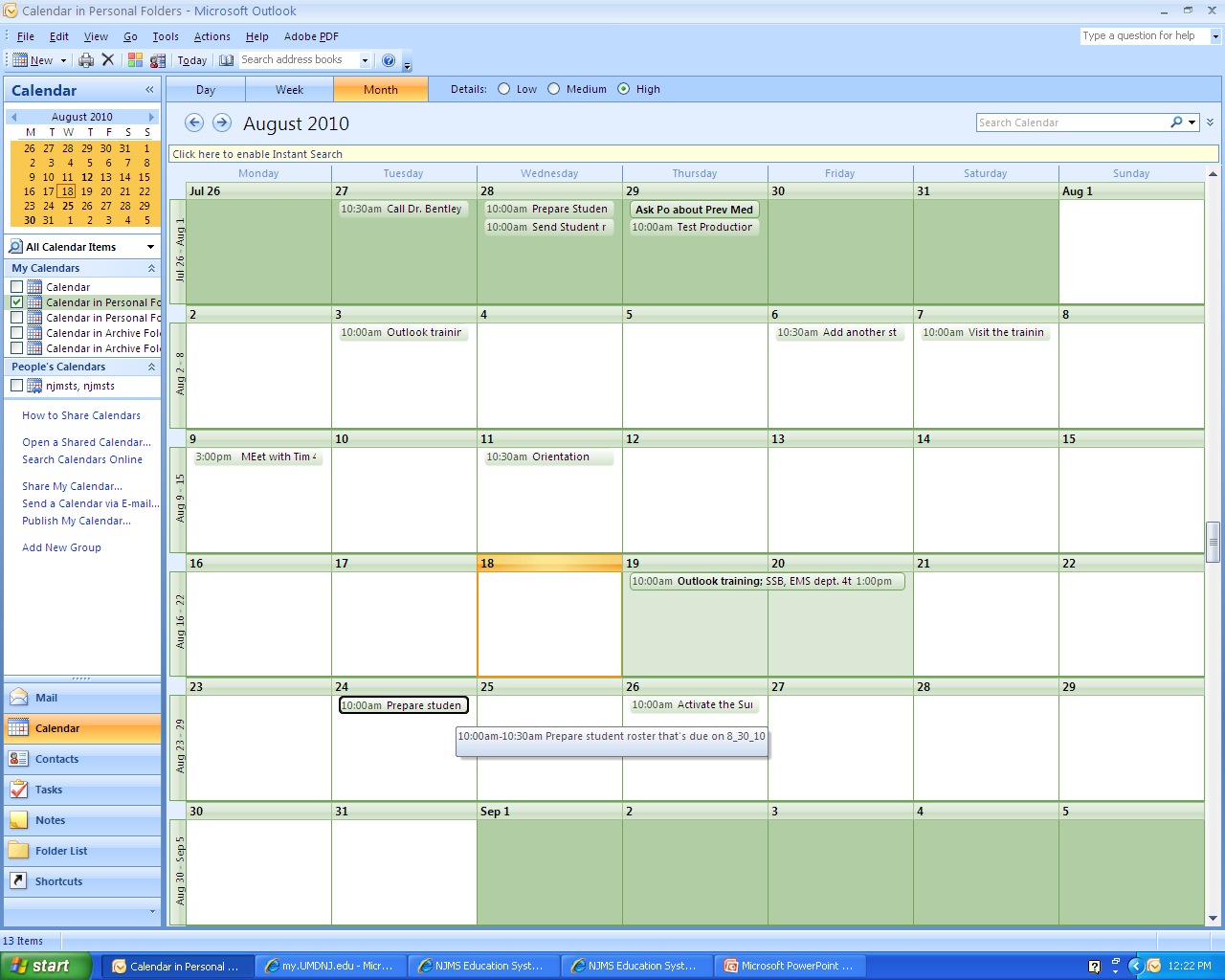 Click Send
Click Share my calendar
Created by Joanne Garcenila Calinao
Lesson IV: Managing Tasks and Notes
Create a task
Edit and Update a Task – Double click on task and make your edit, Save & Close
Create a note – Select Notes on Navigation Pane, Click New
Edit note- Select Notes on Navigation Pane, Double click on the note you like to edit.
Display a note on the Desktop-Drag and drop to desktop
Print a note- Right click on a note, Print
Created by Joanne Garcenila Calinao
Lesson IV: Managing Tasks and Notes
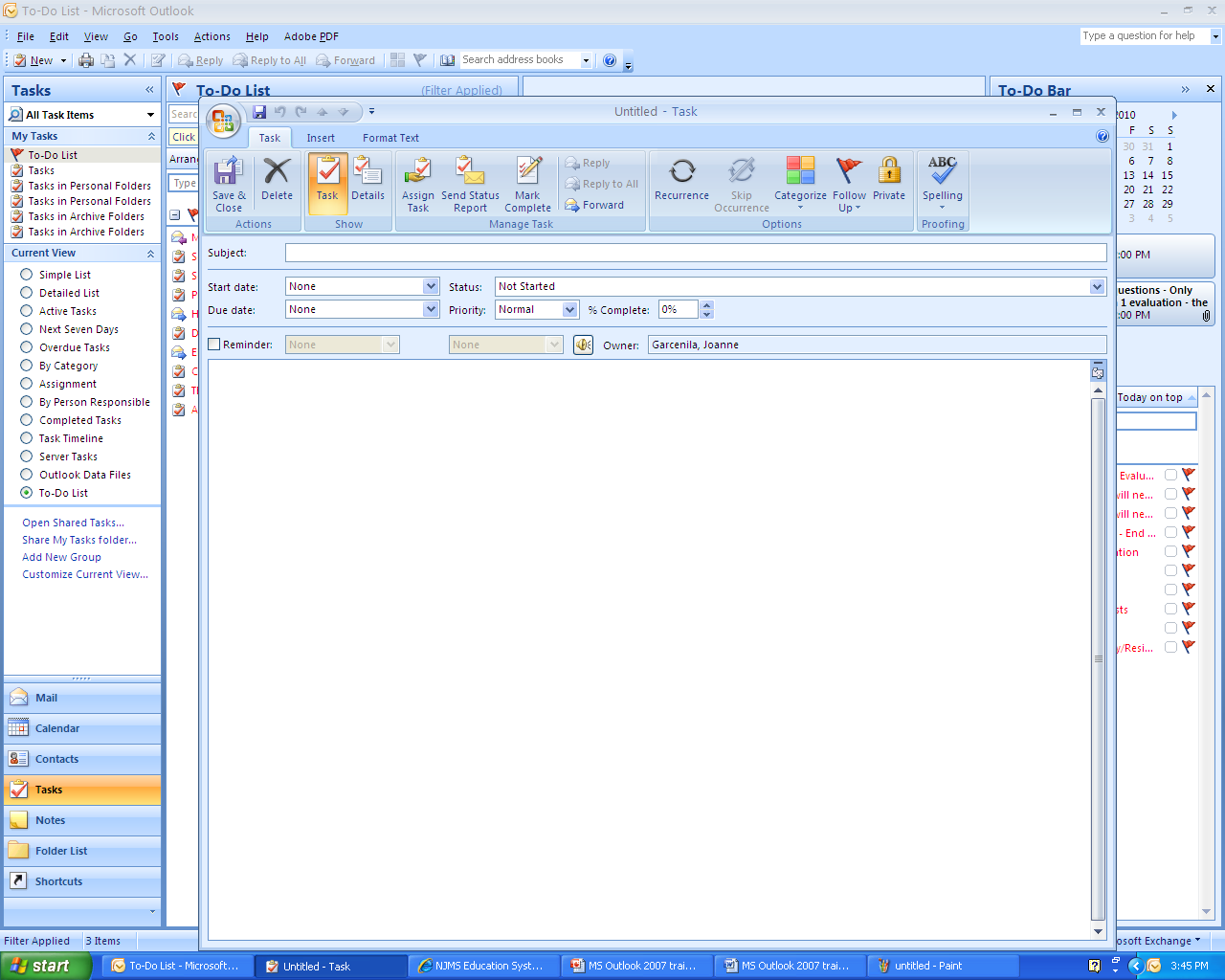 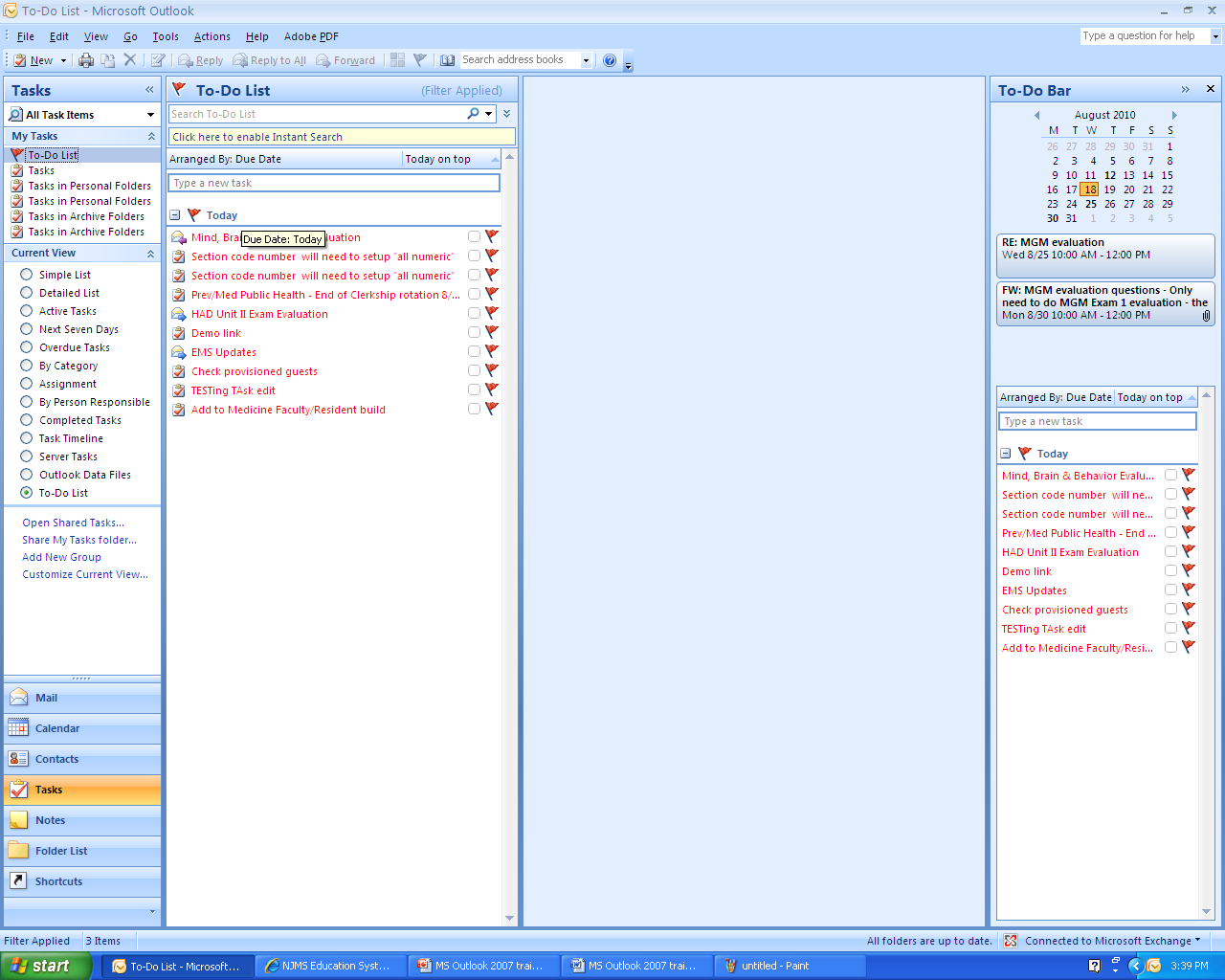 Click Save
Create a task
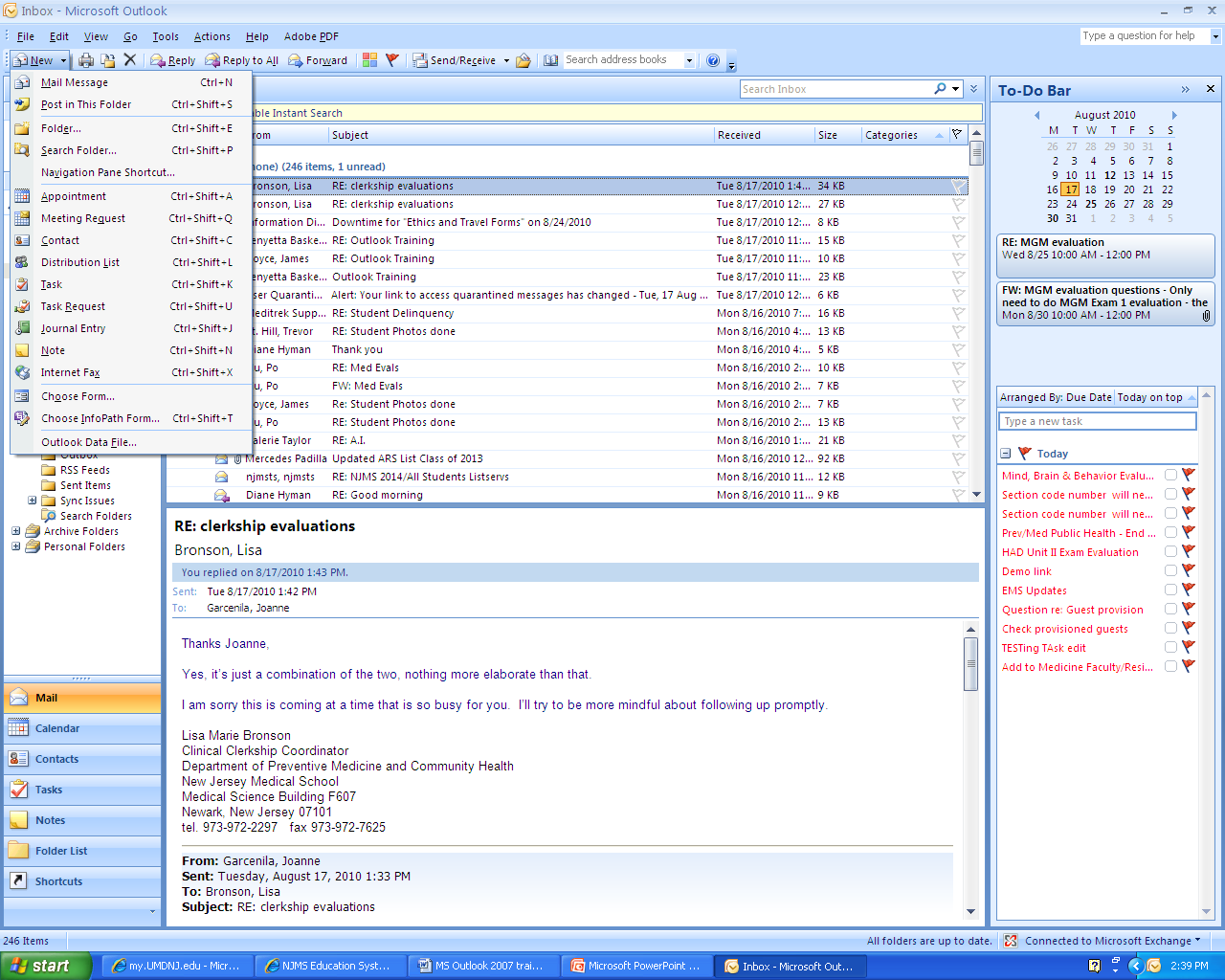 You can create a task anywhere in Outlook by pressing Ctrl-Shift-K or
Click New
Click dropdown     next to New
Select Task
Select Task on Navigation Pane
Created by Joanne Garcenila Calinao
Lesson IV: Managing Tasks and Notes
Edit and Update a Task
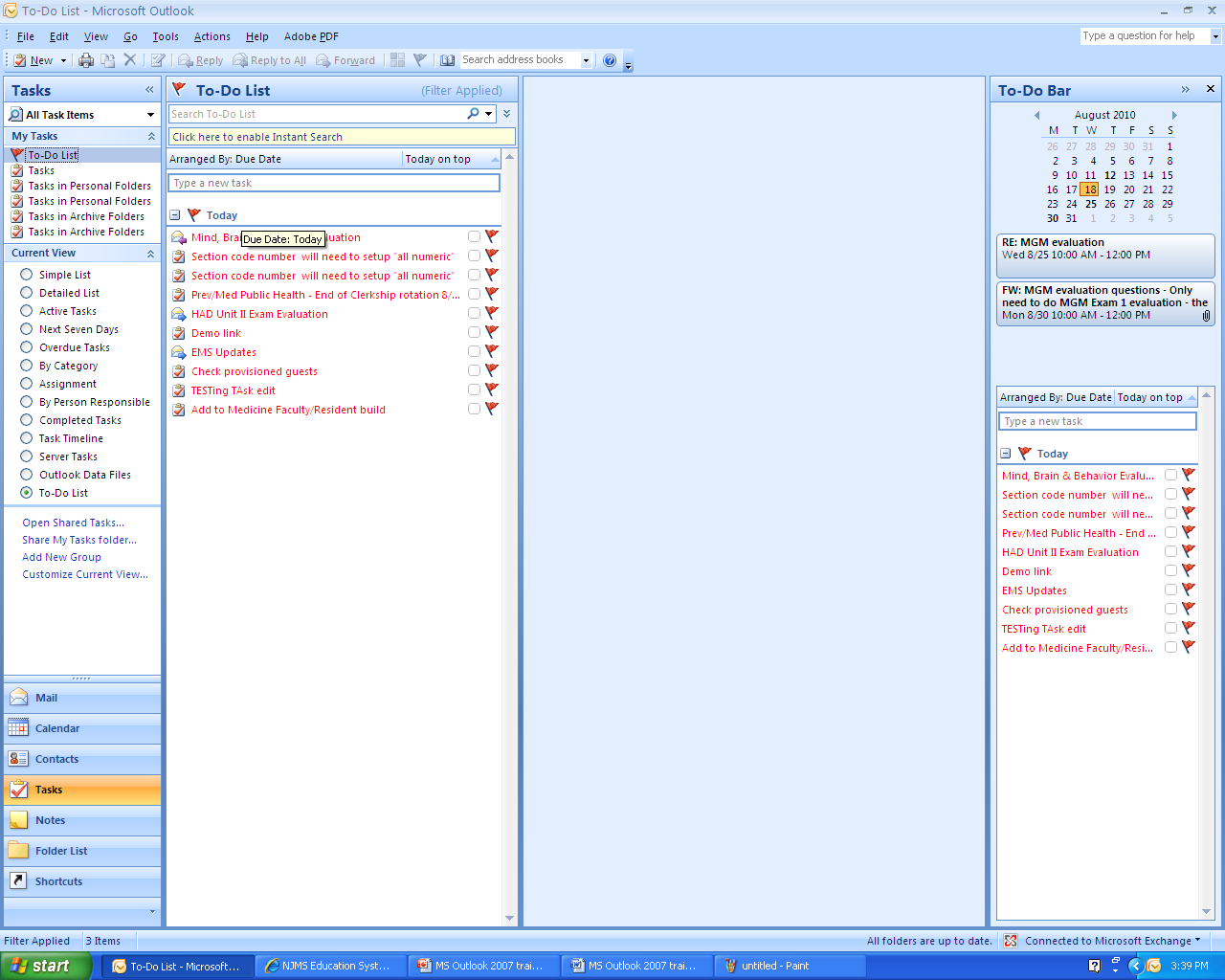 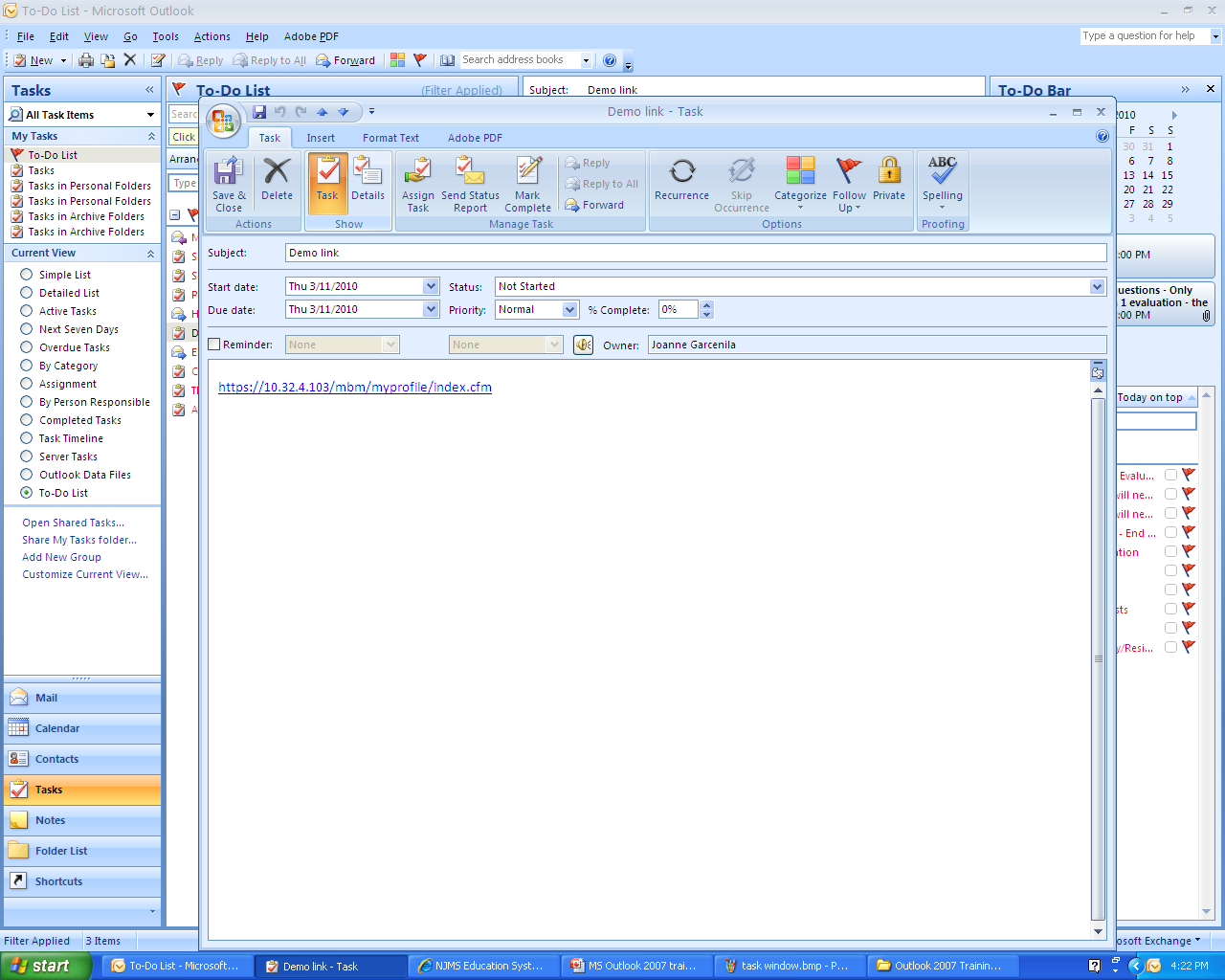 Click Save
Double click on a task
Created by Joanne Garcenila Calinao
Lesson IV: Managing Tasks and Notes
c.	Create a Note
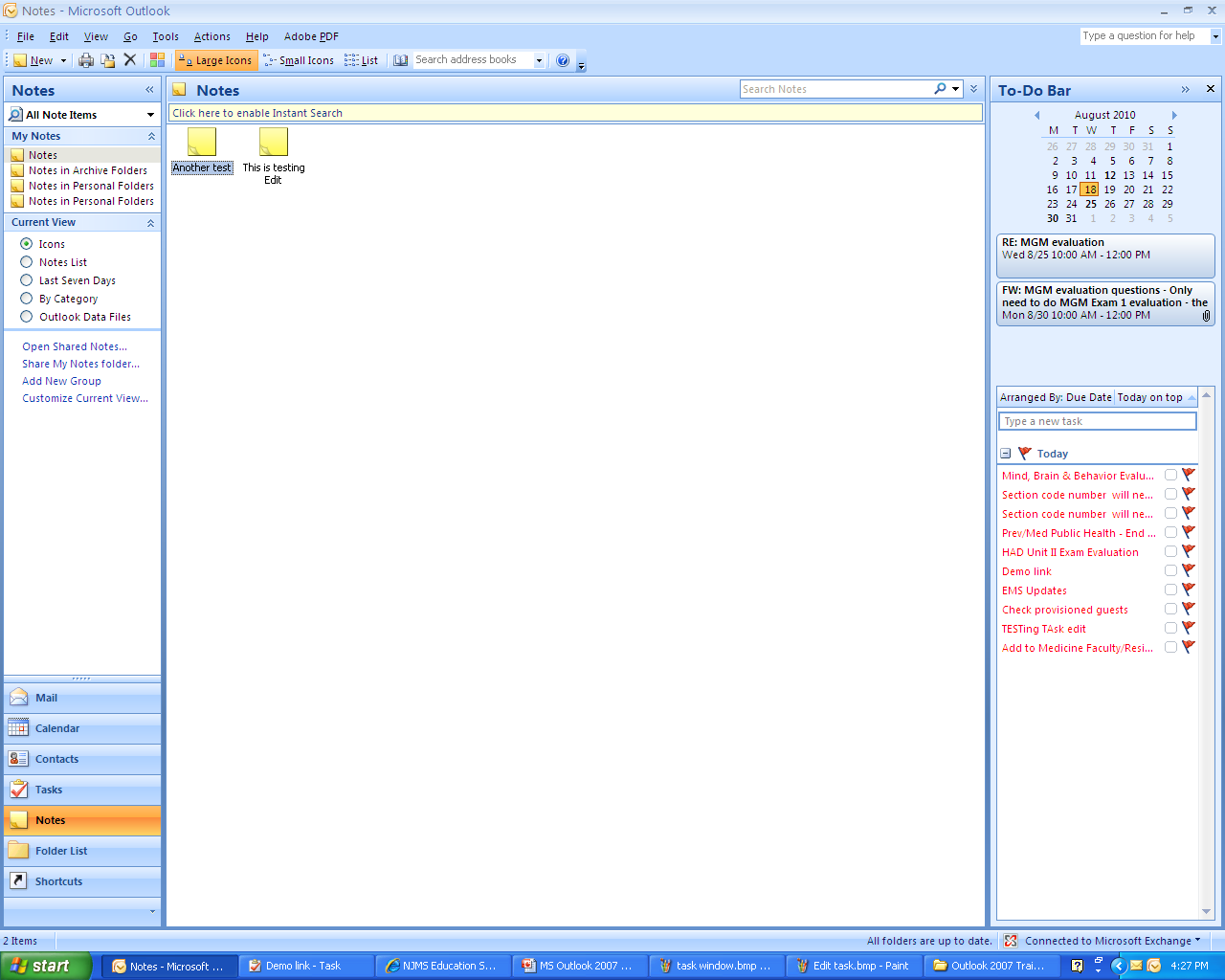 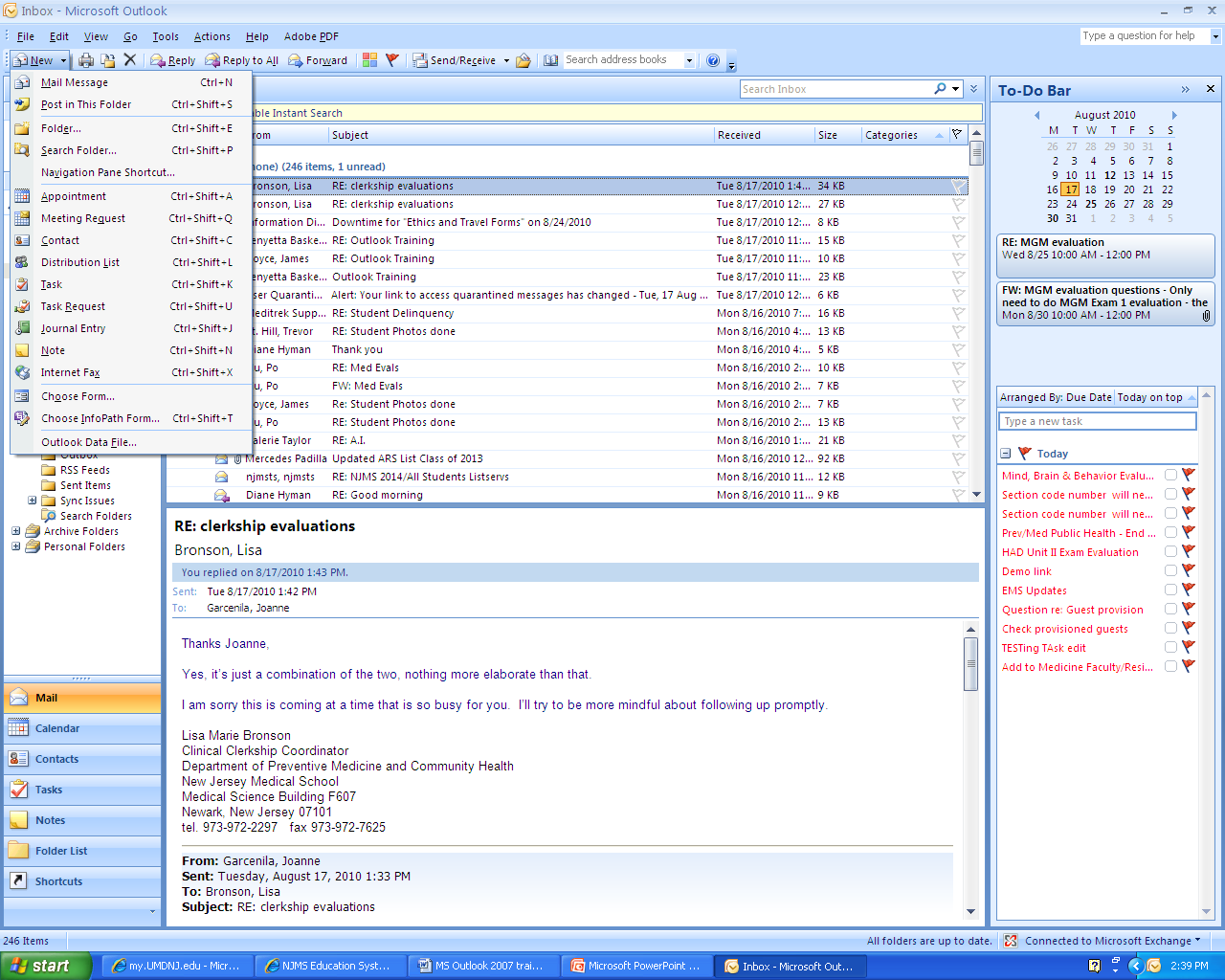 You can create a Note anywhere in Outlook by pressing Ctrl-Shift-N or
Click dropdown     next to New
Click New
Select Note
Created by Joanne Garcenila Calinao
Lesson IV: Managing Tasks and Notes
Edit note- Select Notes on Navigation Pane, Double click on the note you like to edit.
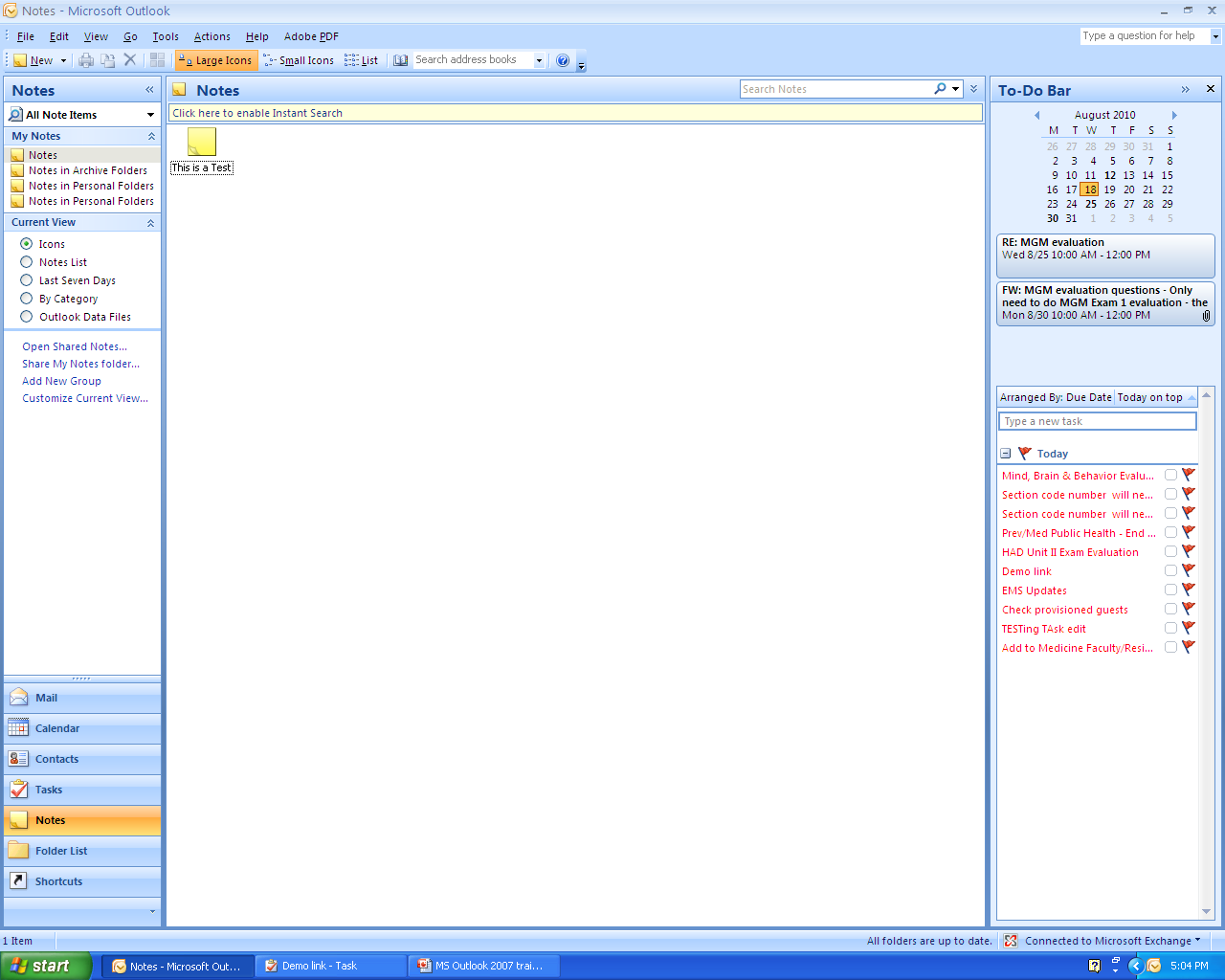 Double click on the note when it’s open just type your changes and X.
Created by Joanne Garcenila Calinao
Lesson IV: Managing Tasks and Notes
e.	Display a note on the Desktop
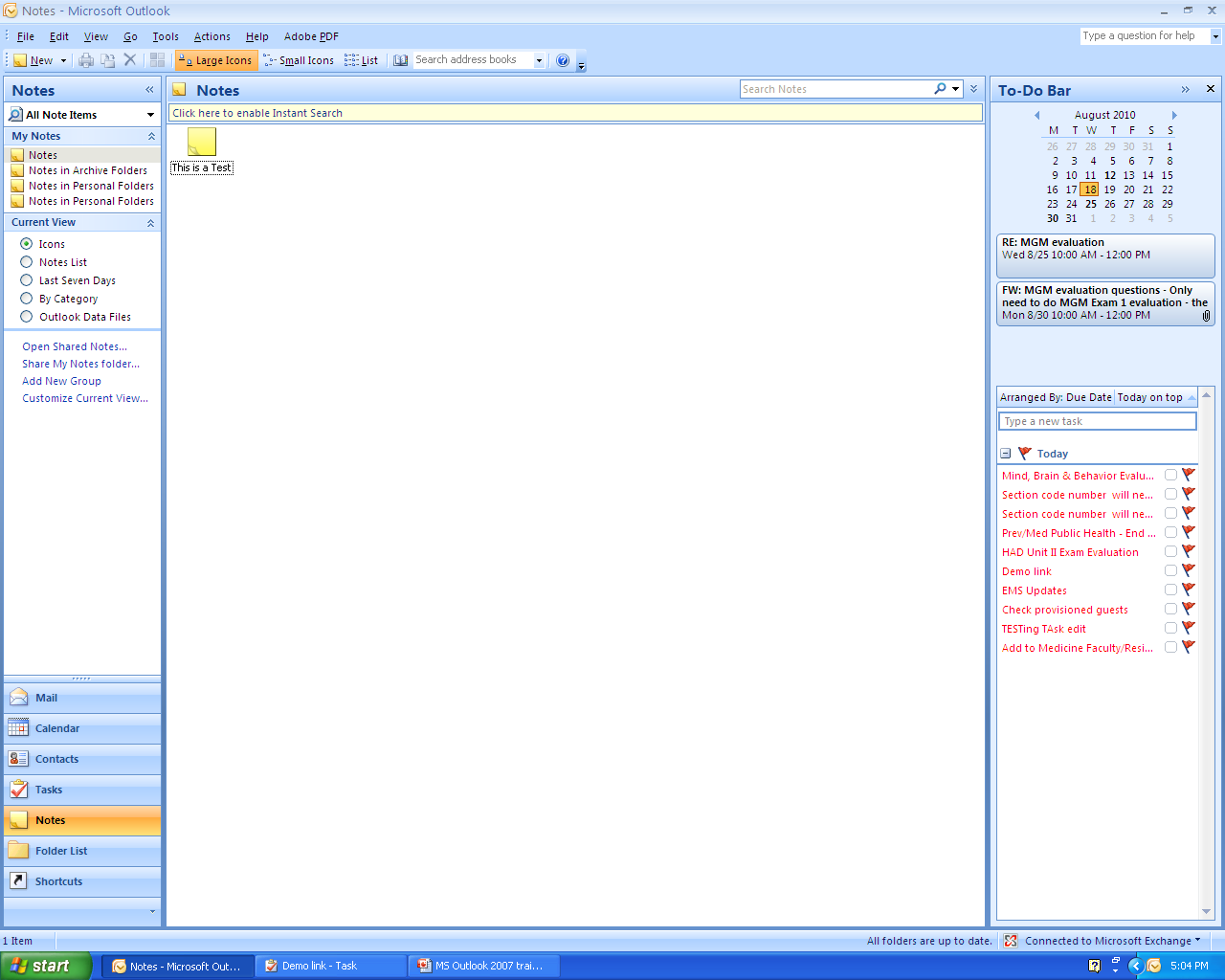 Drag and drop  a note to desktop
Created by Joanne Garcenila Calinao
Lesson IV: Managing Tasks and Notes
f.	Print a note- Right click on a note > Print
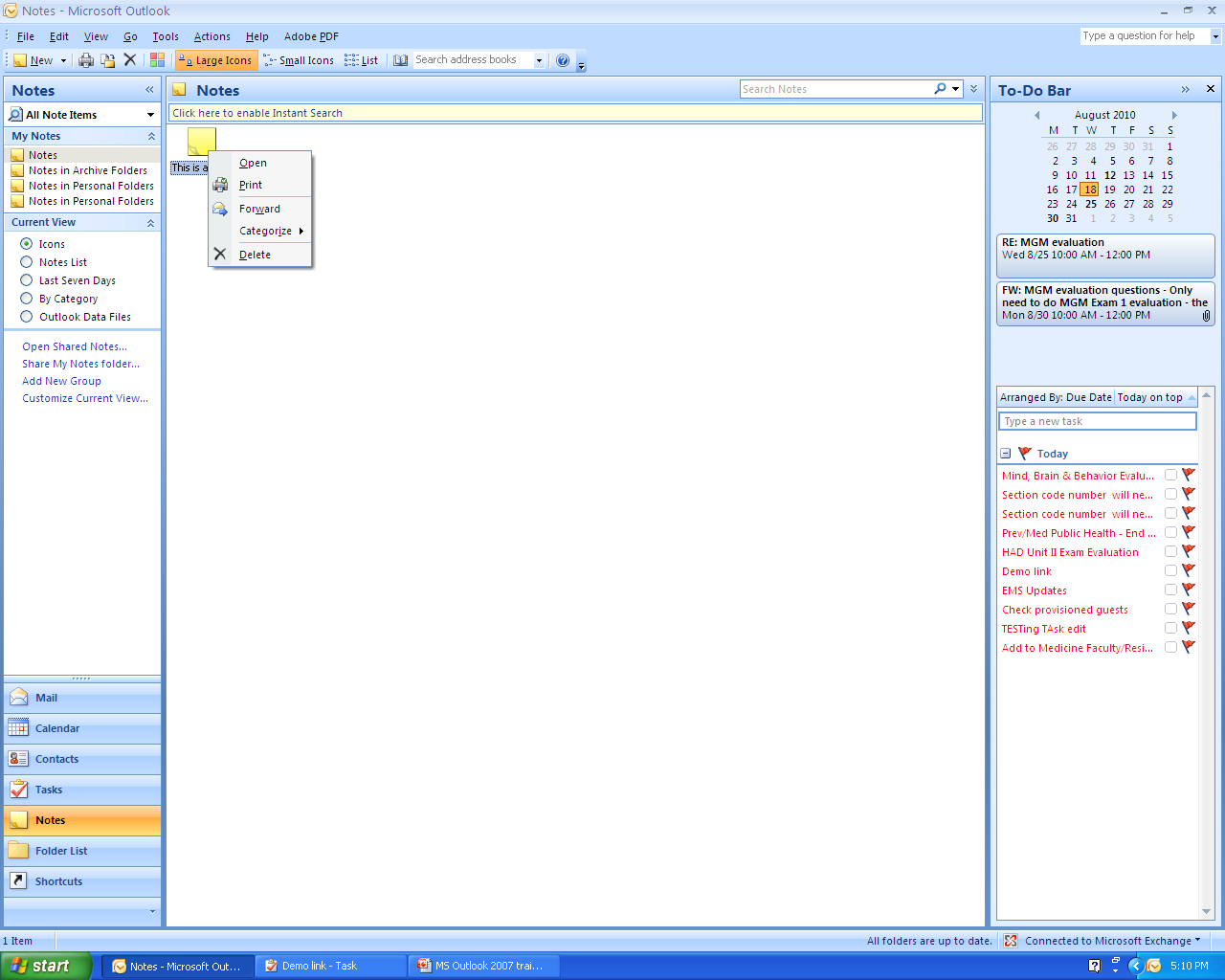 Created by Joanne Garcenila Calinao
Additional Information- Advanced
Rules and Alerts
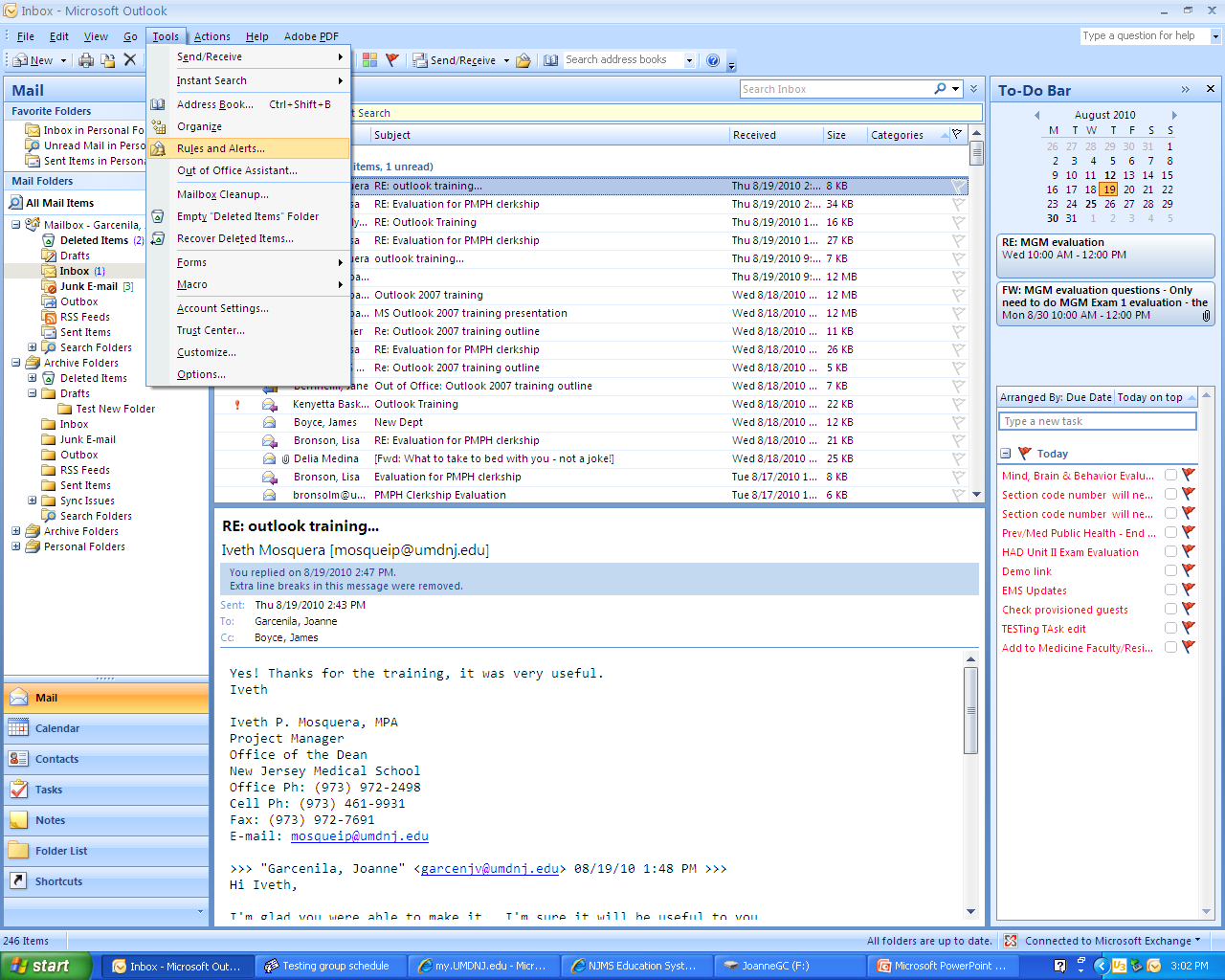 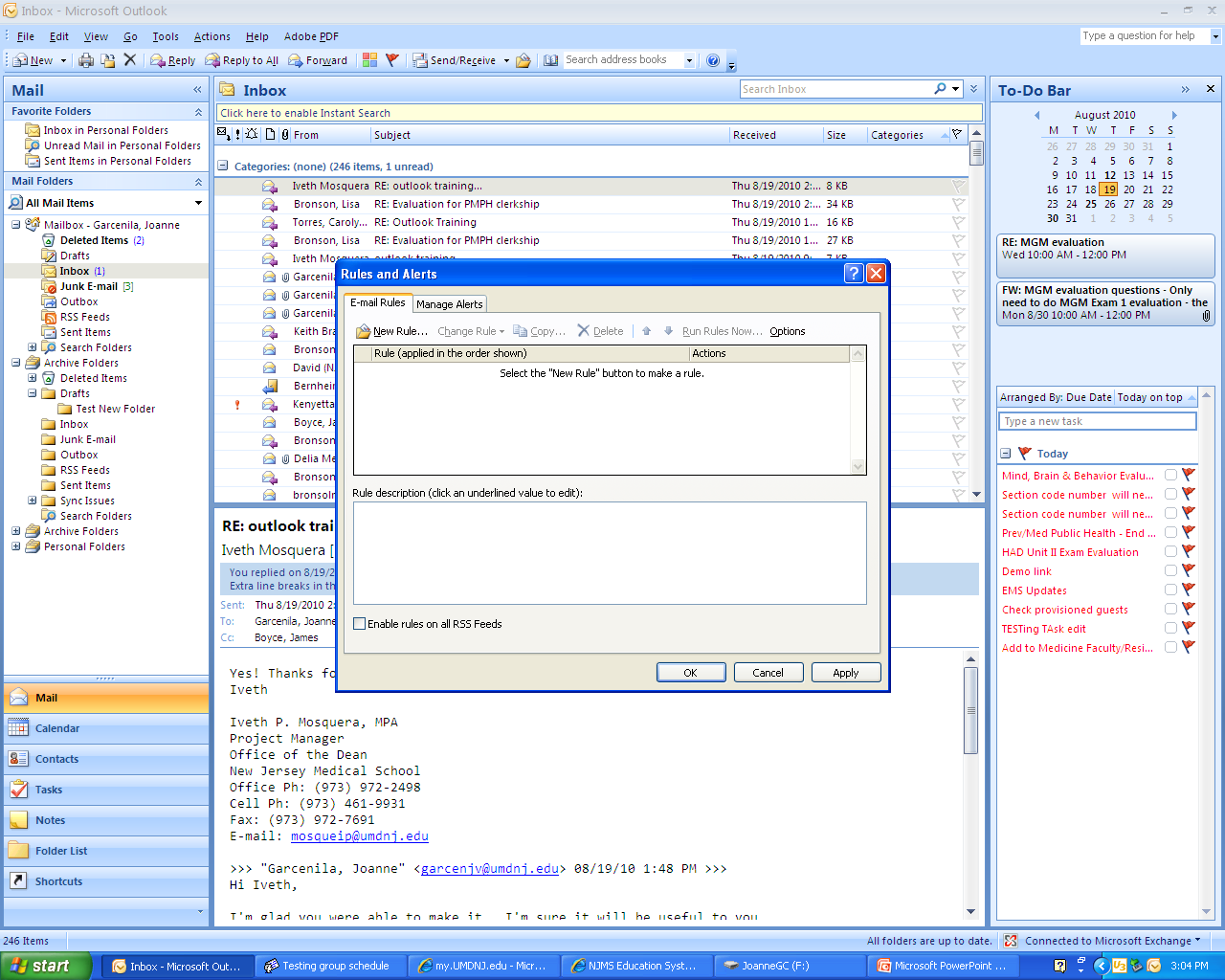 Select Tools
Select Rules and Alerts
Click New Rule
Created by Joanne Garcenila Calinao
Add or Remove Sharing Permissions
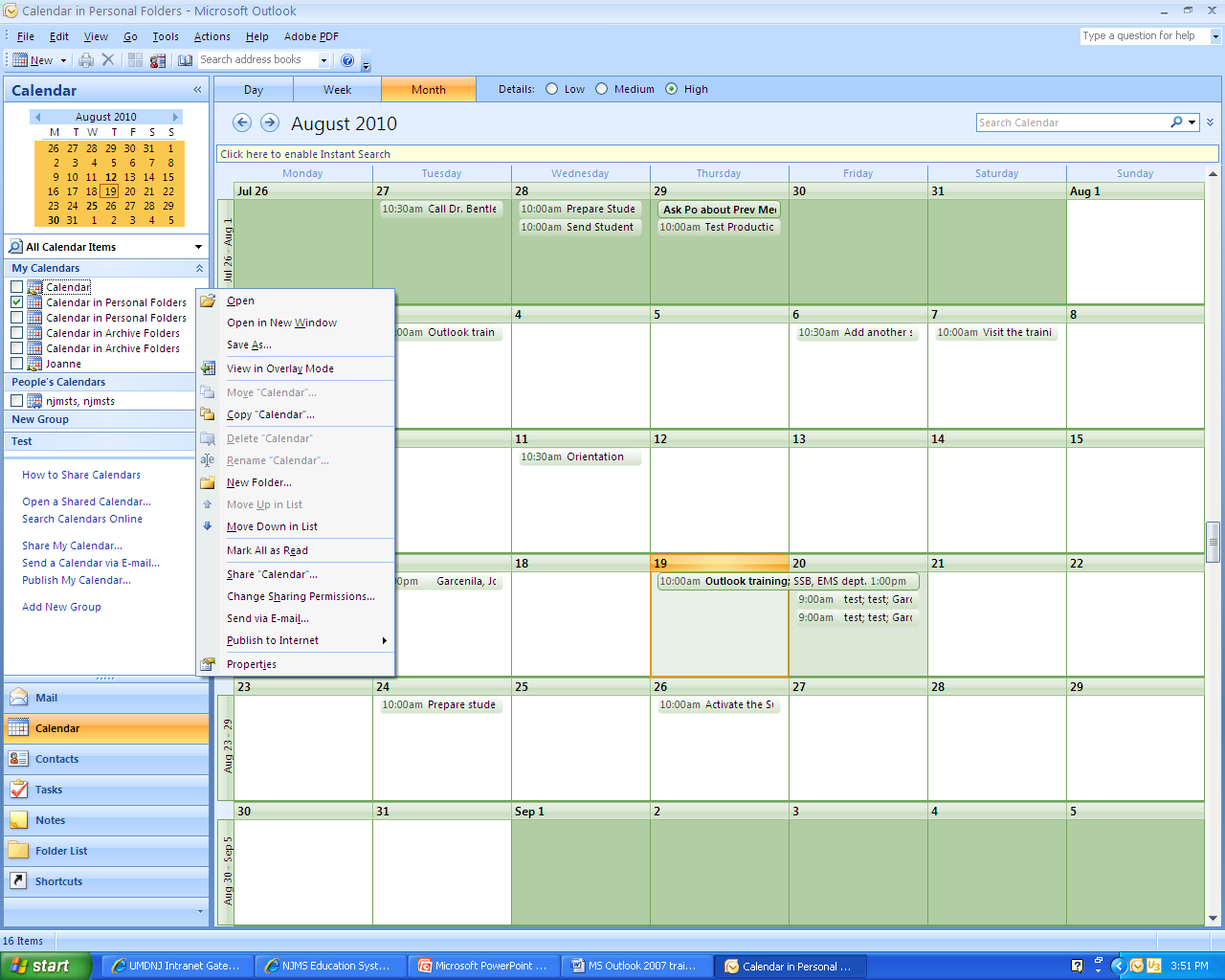 Created by Joanne Garcenila Calinao
Create, View or Delete a group schedule
In Calendar, on the Actions menu, click View Group Schedules. 
Do one of the following: 
Create a group schedule     
In the Group Schedules dialog box, click New. 
Type a name for the new group schedule, and then click OK. 
Click Add Others, and then click either Add from Address Book or Add Public Folder. 
Select the names or the public folders that you want to add, and then click OK. 
Click Save and close. 
View a group schedule     
Select the group schedule that you want to view, and then click Open. 
Delete a group schedule     
Select the group schedule that you want to delete, and then click Delete.
Created by Joanne Garcenila Calinao
Thank you!
Created by Joanne Garcenila Calinao